PLL’s and Phase Noise Modeling in Verilog
Greg Warwar
May 22, 2018
Outline
Matrix based circuit solvers
Clocks and oscillators
Implementing an oscillator in Verilog
Implementing an oscillator in Verilog with jitter
Simulating oscillators in SPICE/Spectre/Eldo
Accuracy, Simulation Time, Verilog-A, Simulation tool differences
Phase Lock Loop example in Verilog
SPICE Circuit Analysis – 3 “nodes”
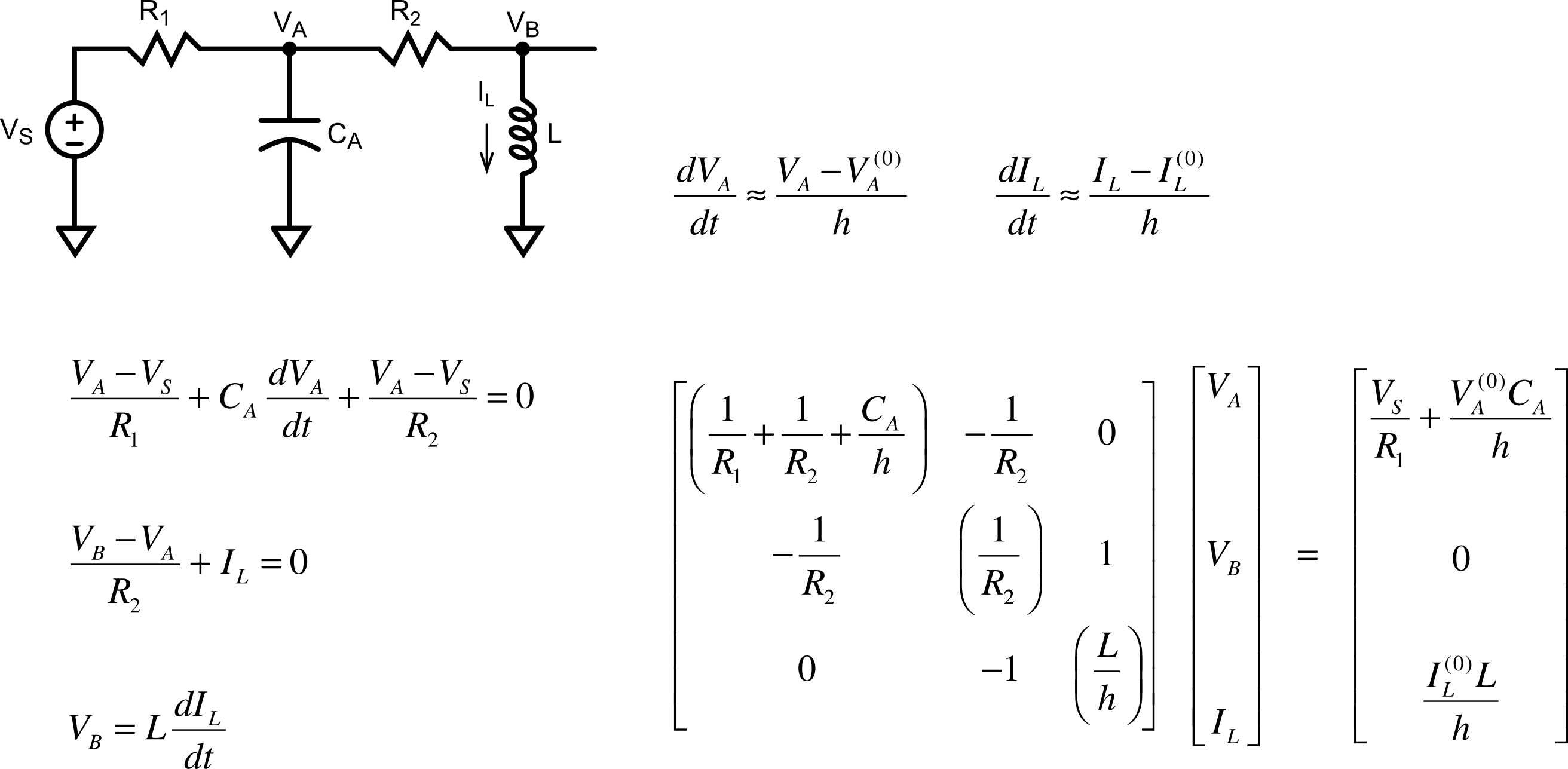 SPICE – Another 3-“node” Circuit
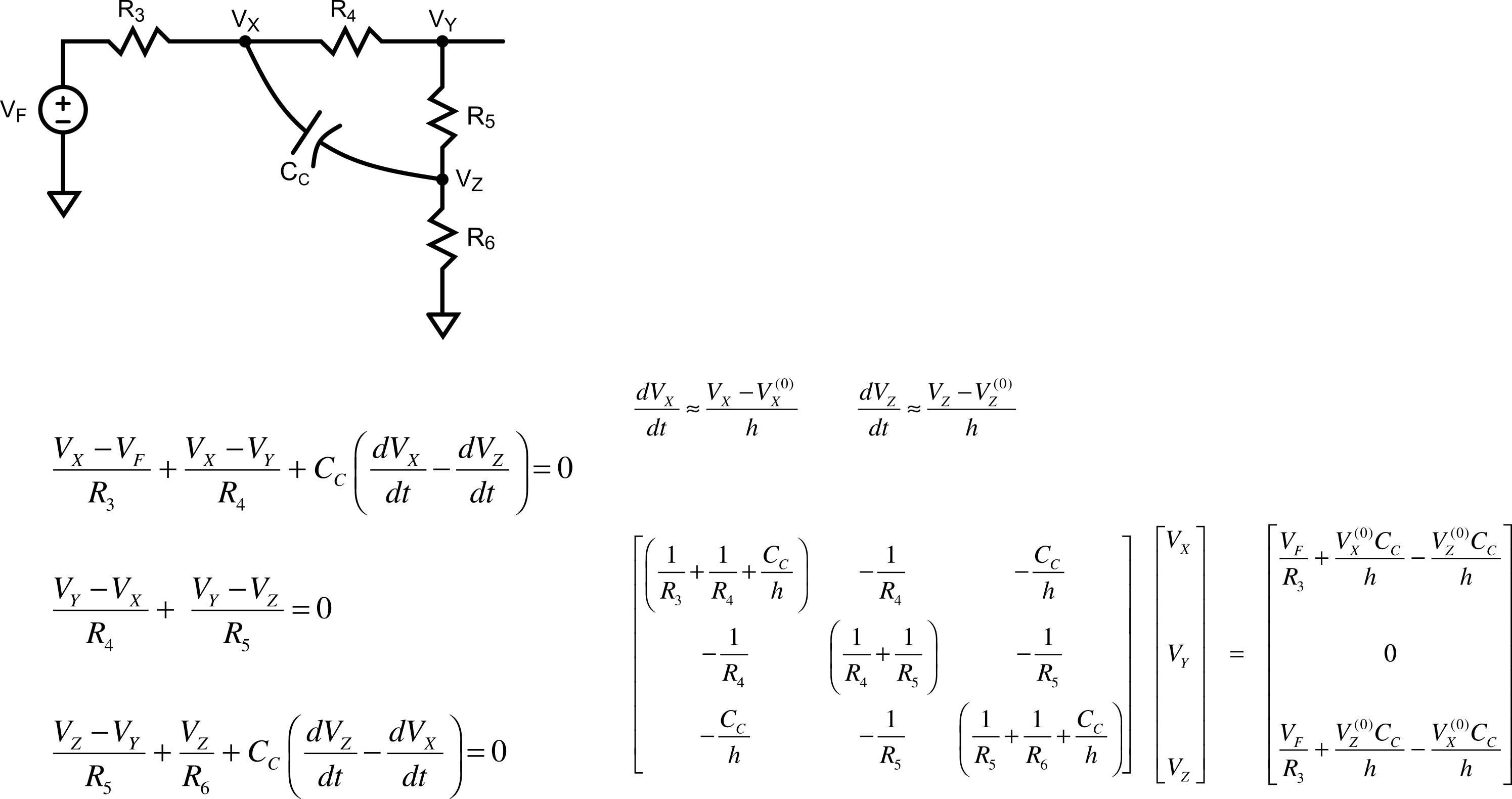 SPICE – Another 3-“node” Circuit
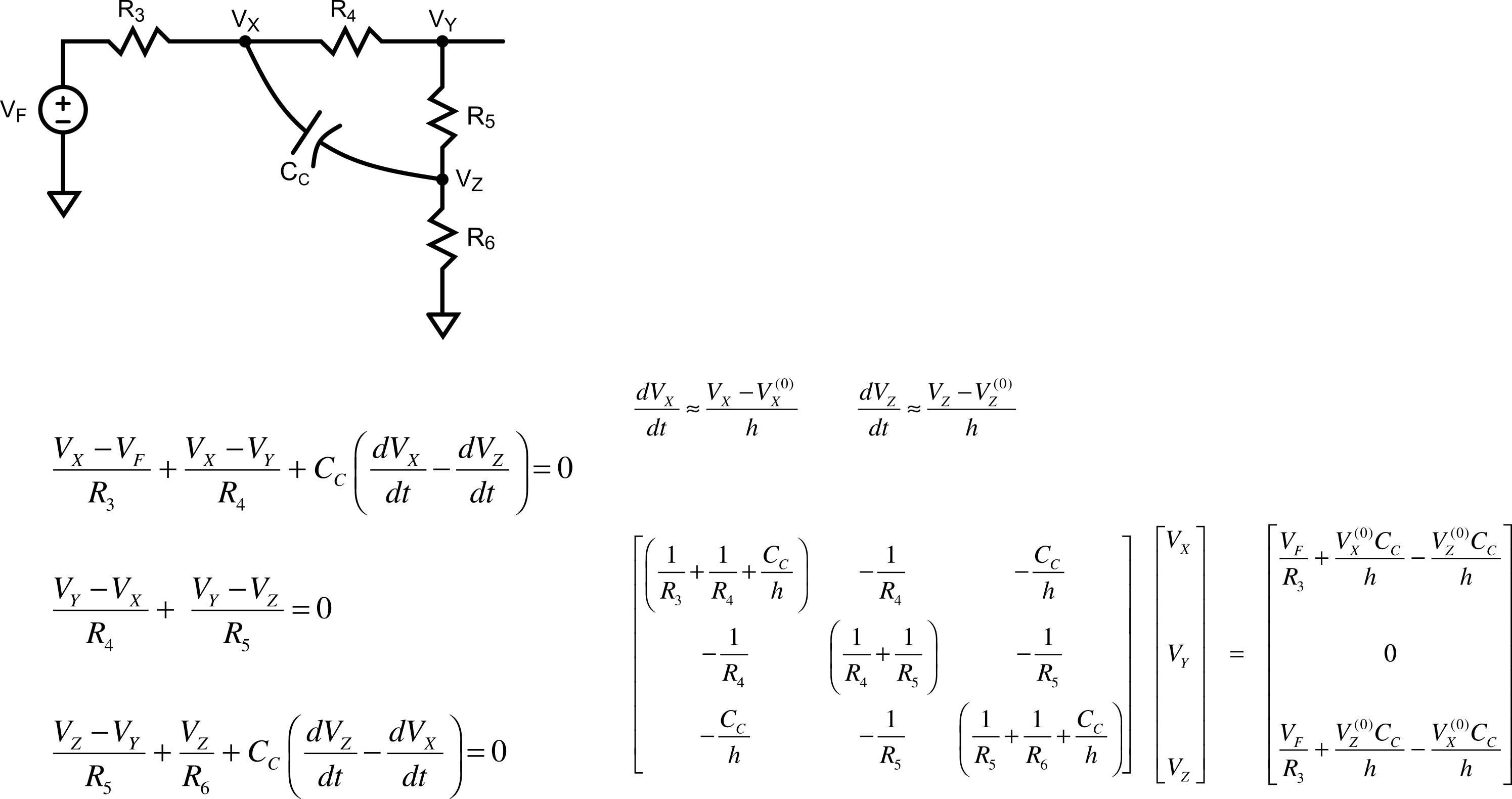 Tolerance settings determine size of “h”

Tolerance also determine accuracy of non-linear elements
SPICE: Two Non-Coupled Circuits
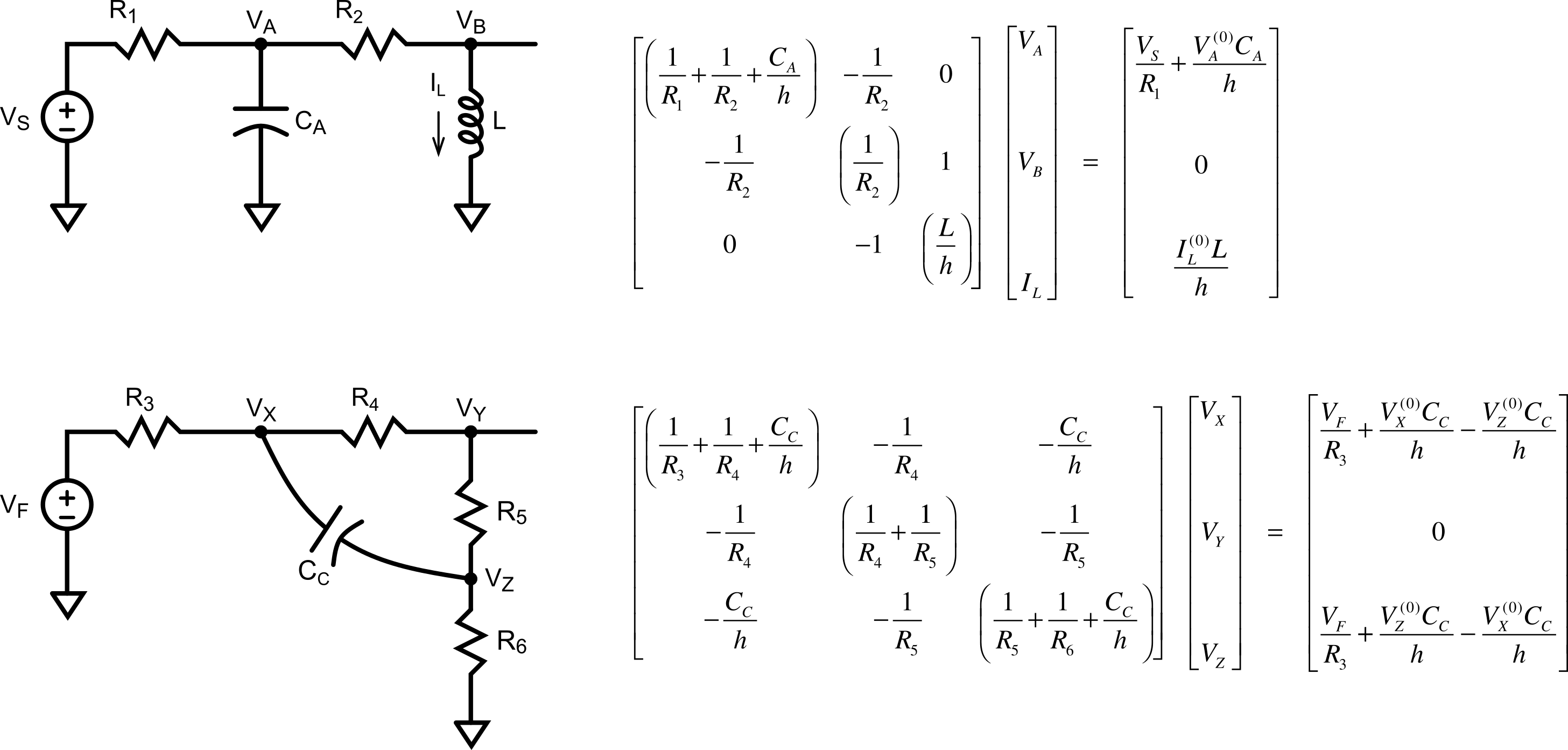 SPICE: Two Non-Coupled Circuits – Combined Matrix
SPICE: Two Non-Coupled Circuits – Combined Matrix
Zeros “fill in” as maxtrix is solved

Uncoupled equations become coupled via numerical roundoff / noise
Oscillators
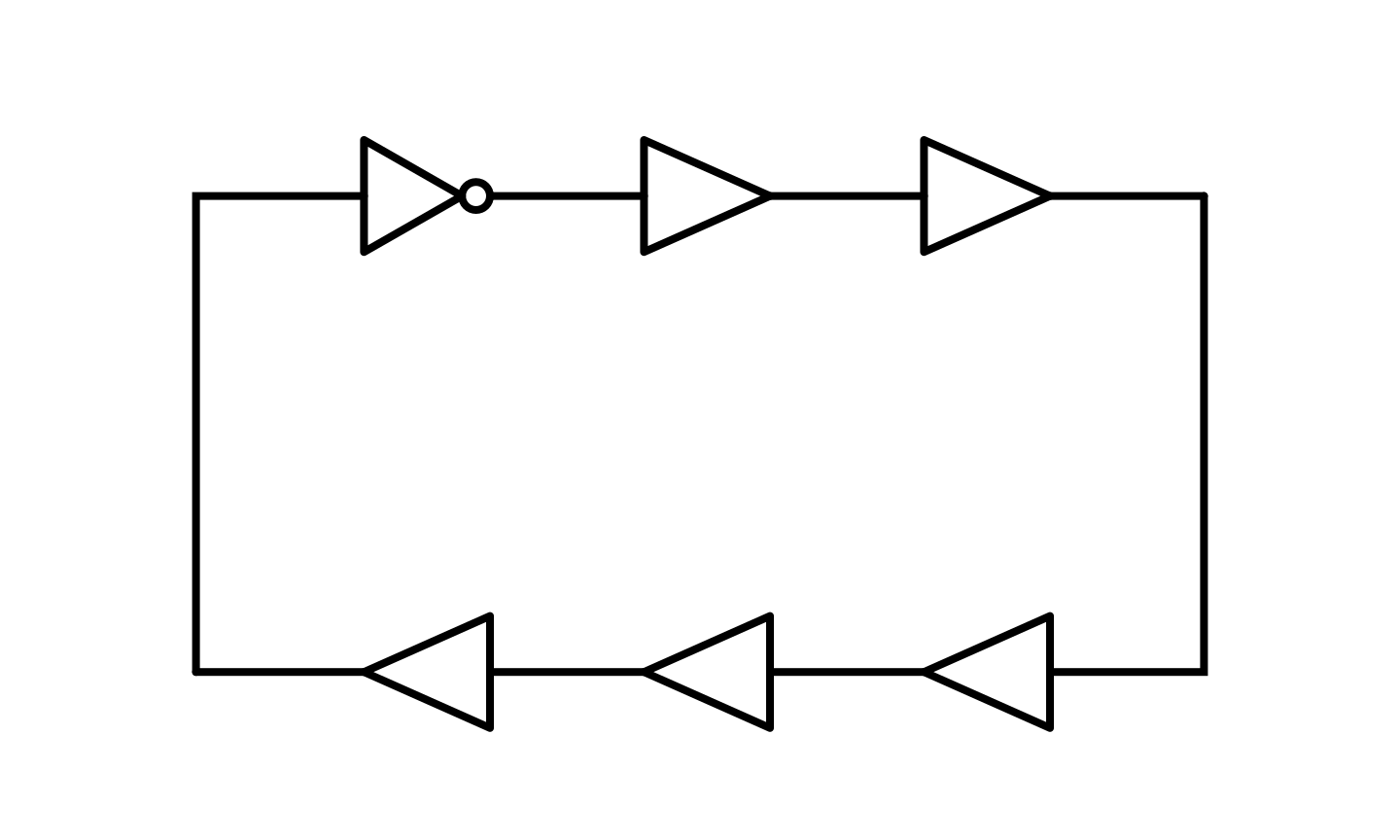 Delay around ring one time is (6 D)
One period requires going around the ring twice  T = 12 D
The frequency of the oscillator is  f = 1/T
The ring requires an odd number of inversions
Oscillators
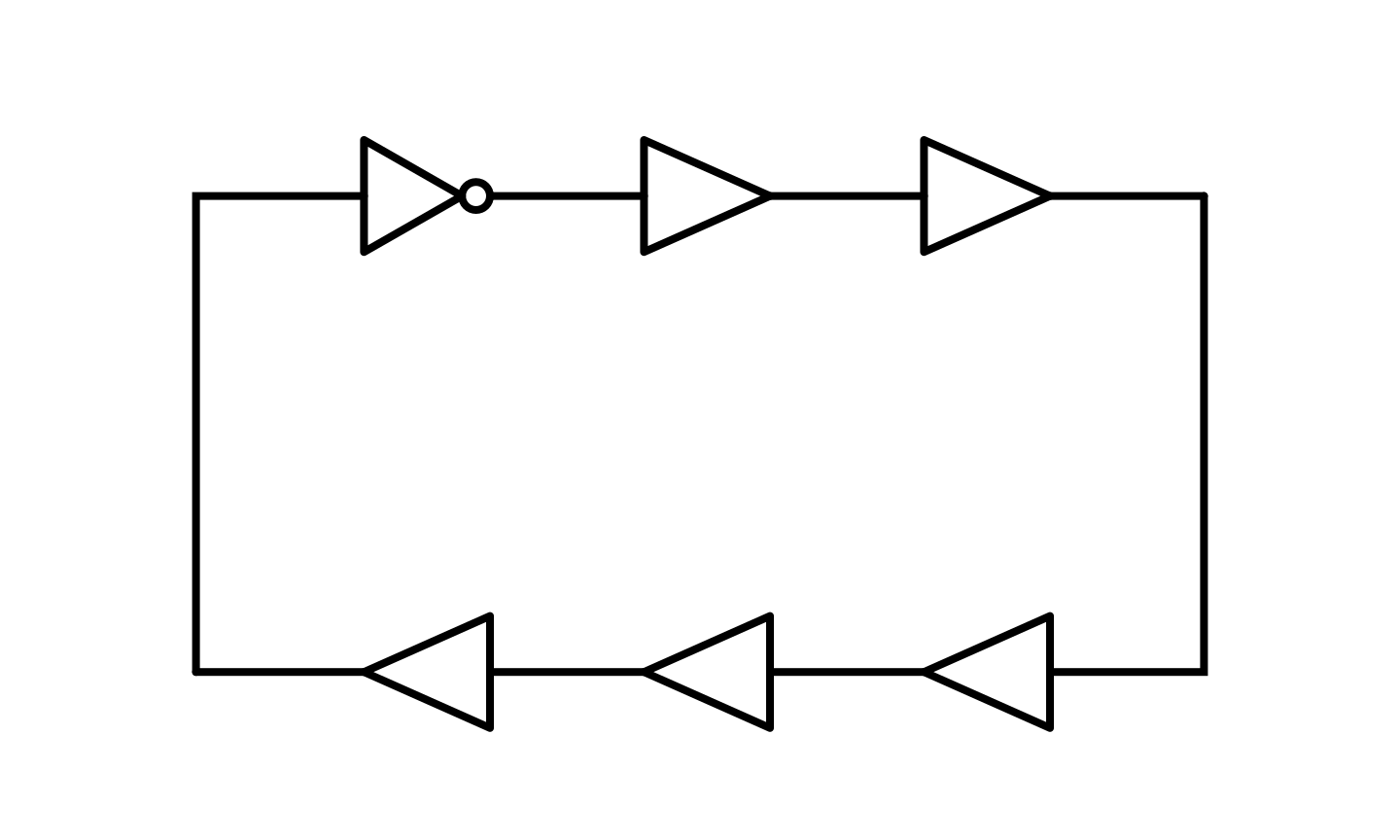 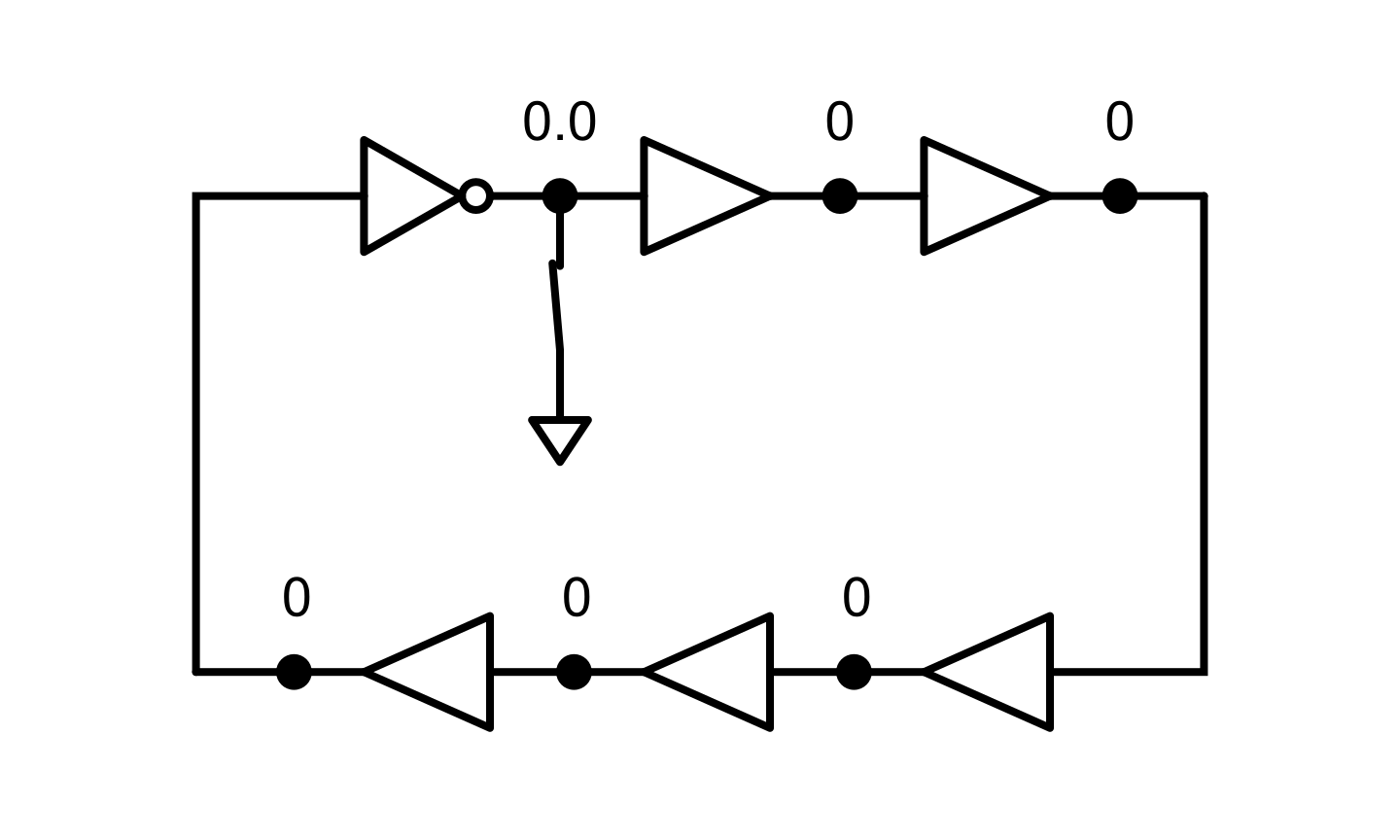 Force an initial condition
Delay around ring one time is (6 D)
One period requires going around the ring twice  T = 12 D
The frequency of the oscillator is  f = 1/T
The ring requires an odd number of inversions
Oscillators – Open Switch 0
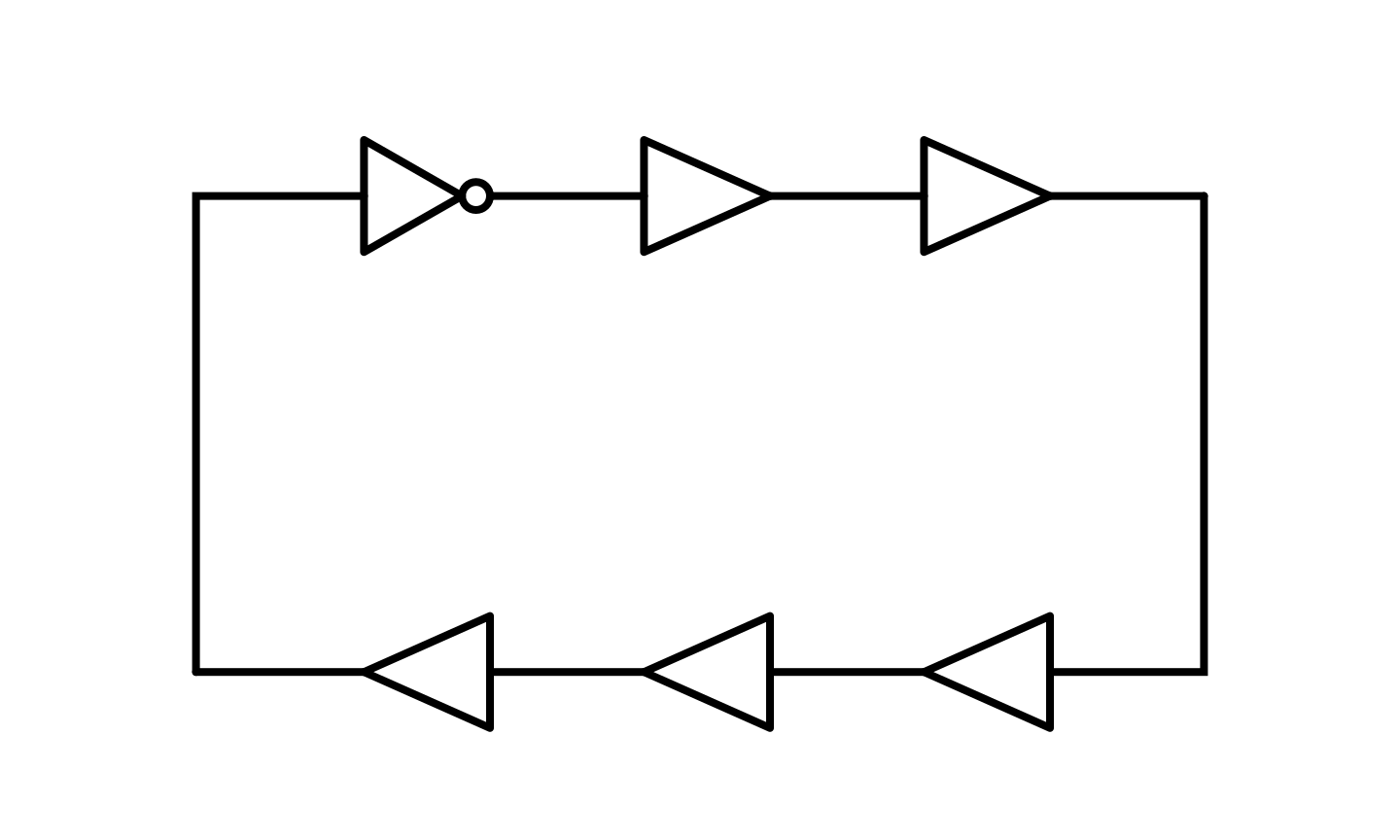 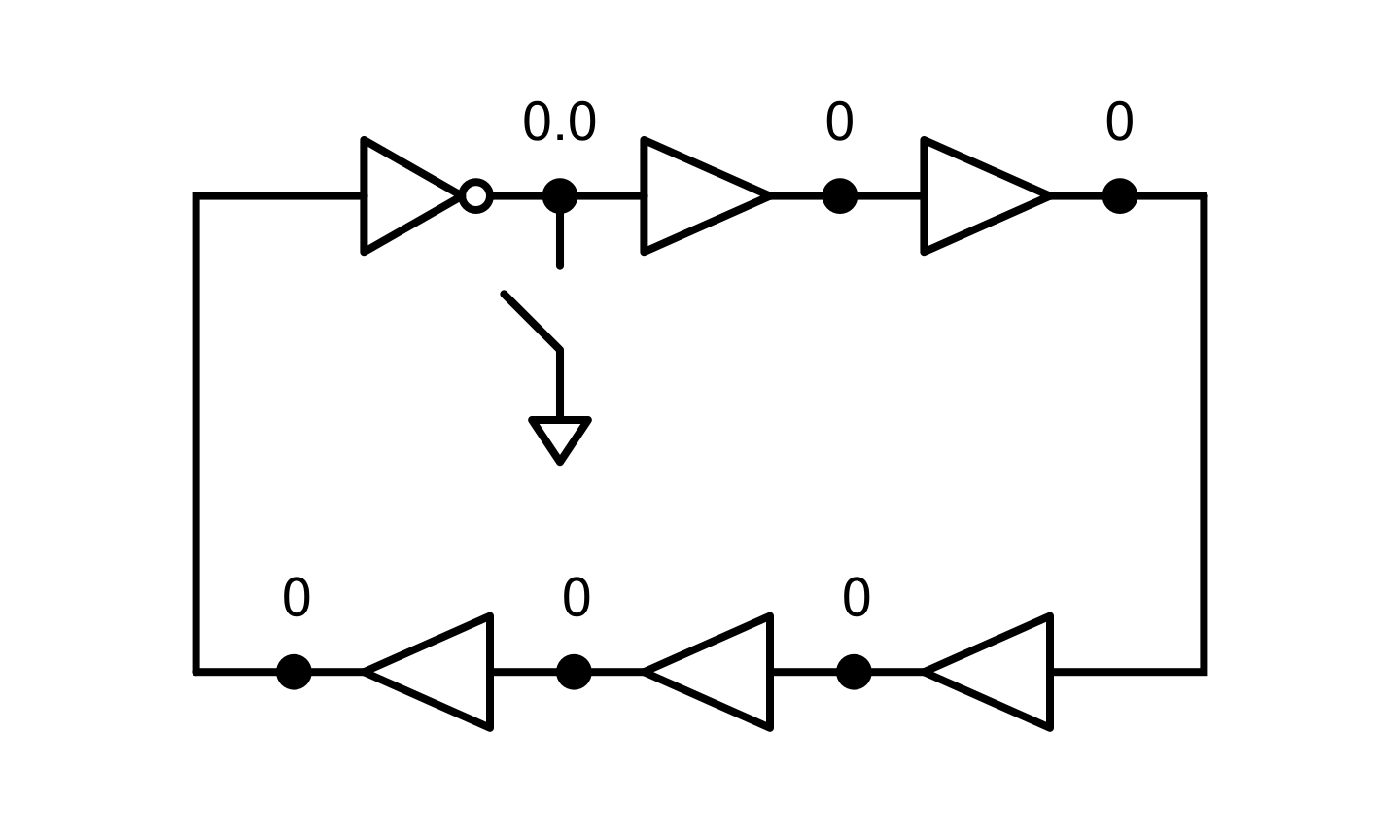 Open Switch – signal starts propagating
Delay around ring one time is (6 D)
One period requires going around the ring twice  T = 12 D
The frequency of the oscillator is  f = 1/T
The ring requires an odd number of inversions
Oscillators – Open Switch 1
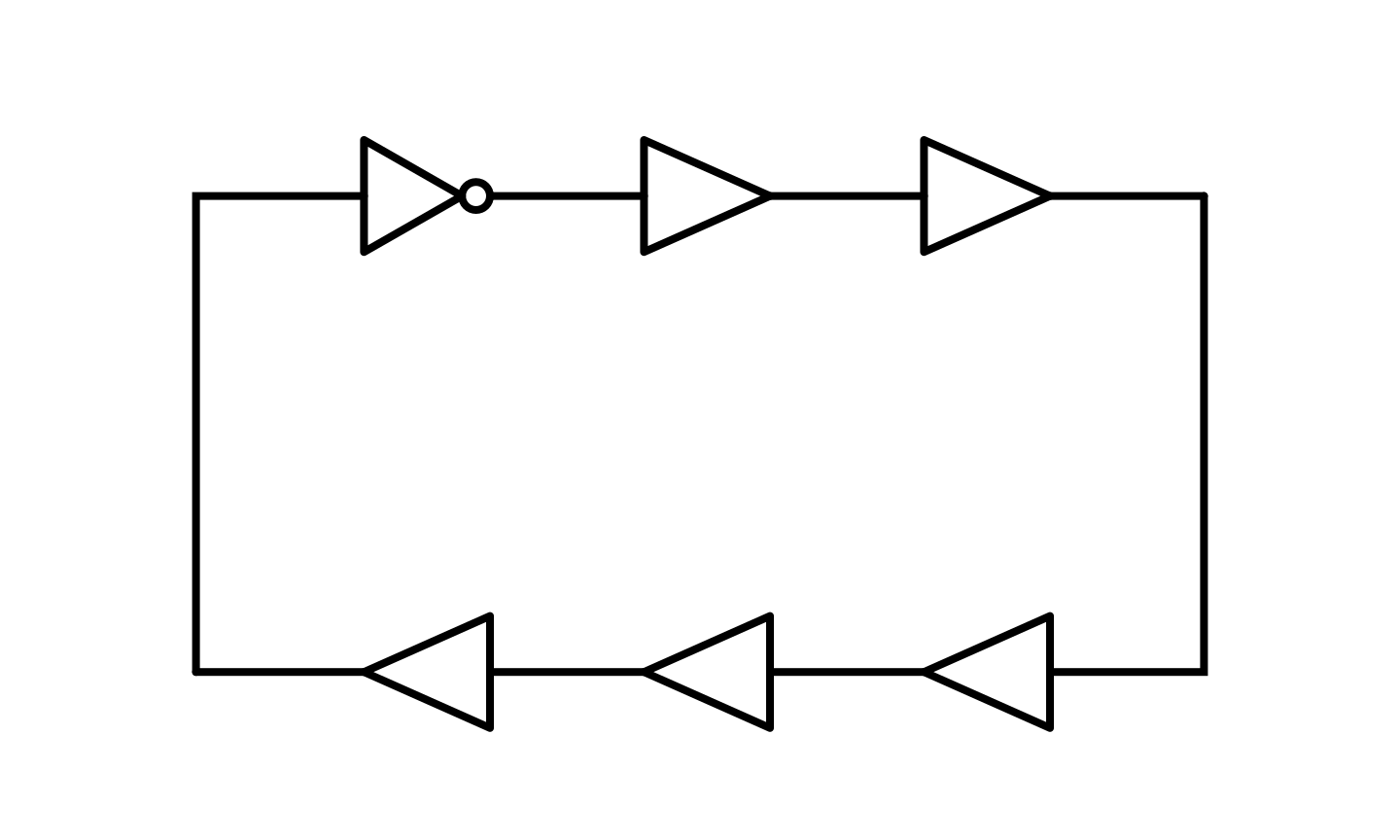 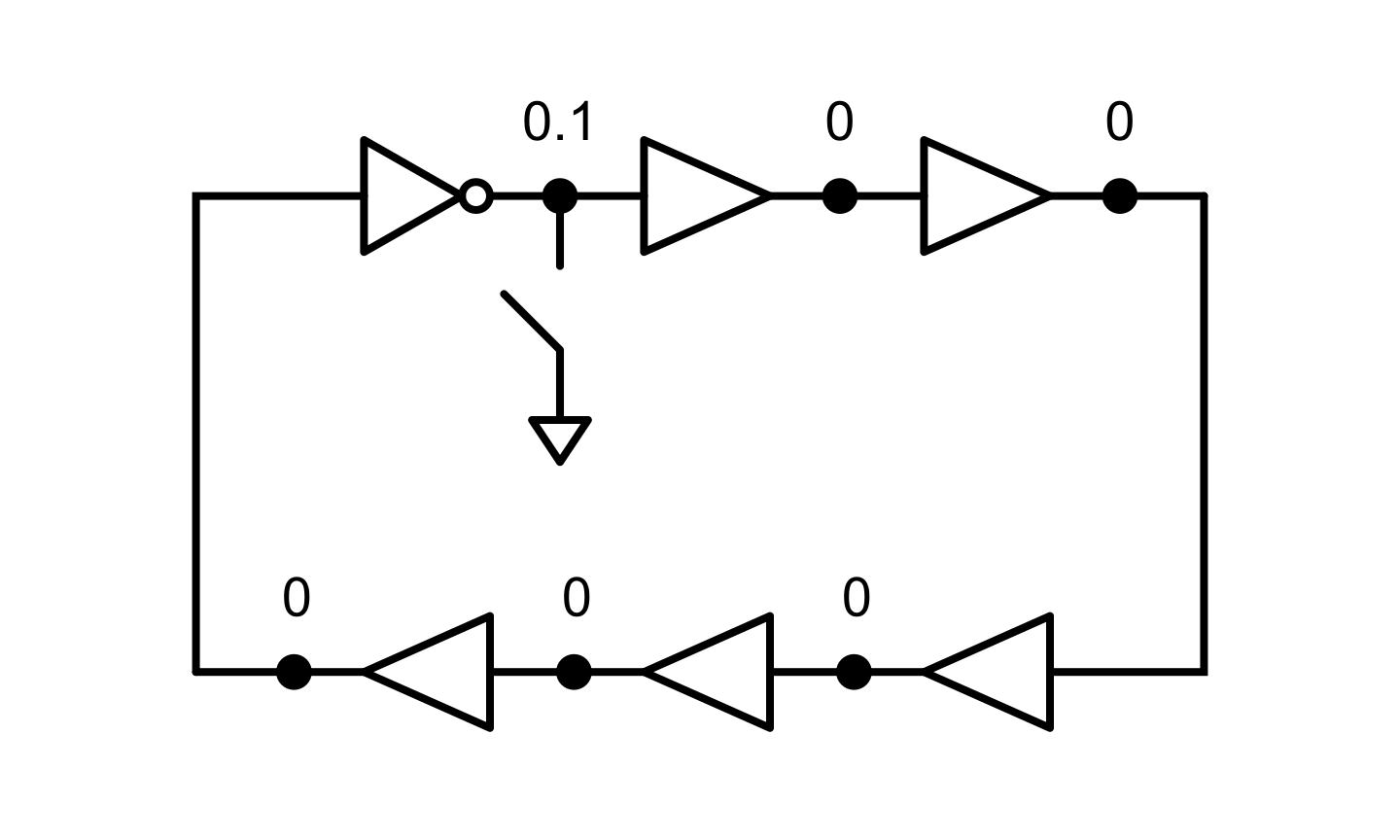 Open Switch – signal starts propagating
Delay around ring one time is (6 D)
One period requires going around the ring twice  T = 12 D
The frequency of the oscillator is  f = 1/T
The ring requires an odd number of inversions
Oscillators – Open Switch 2
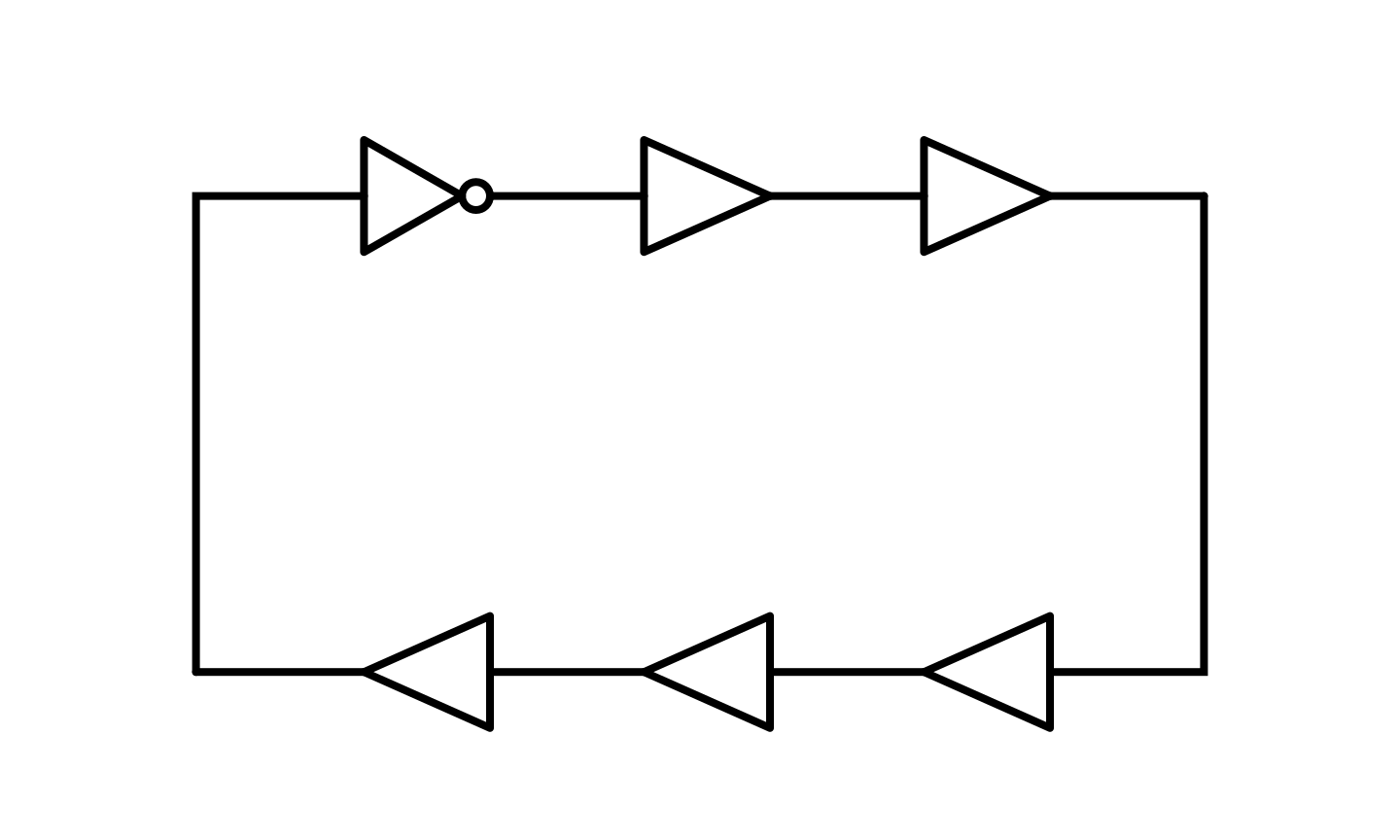 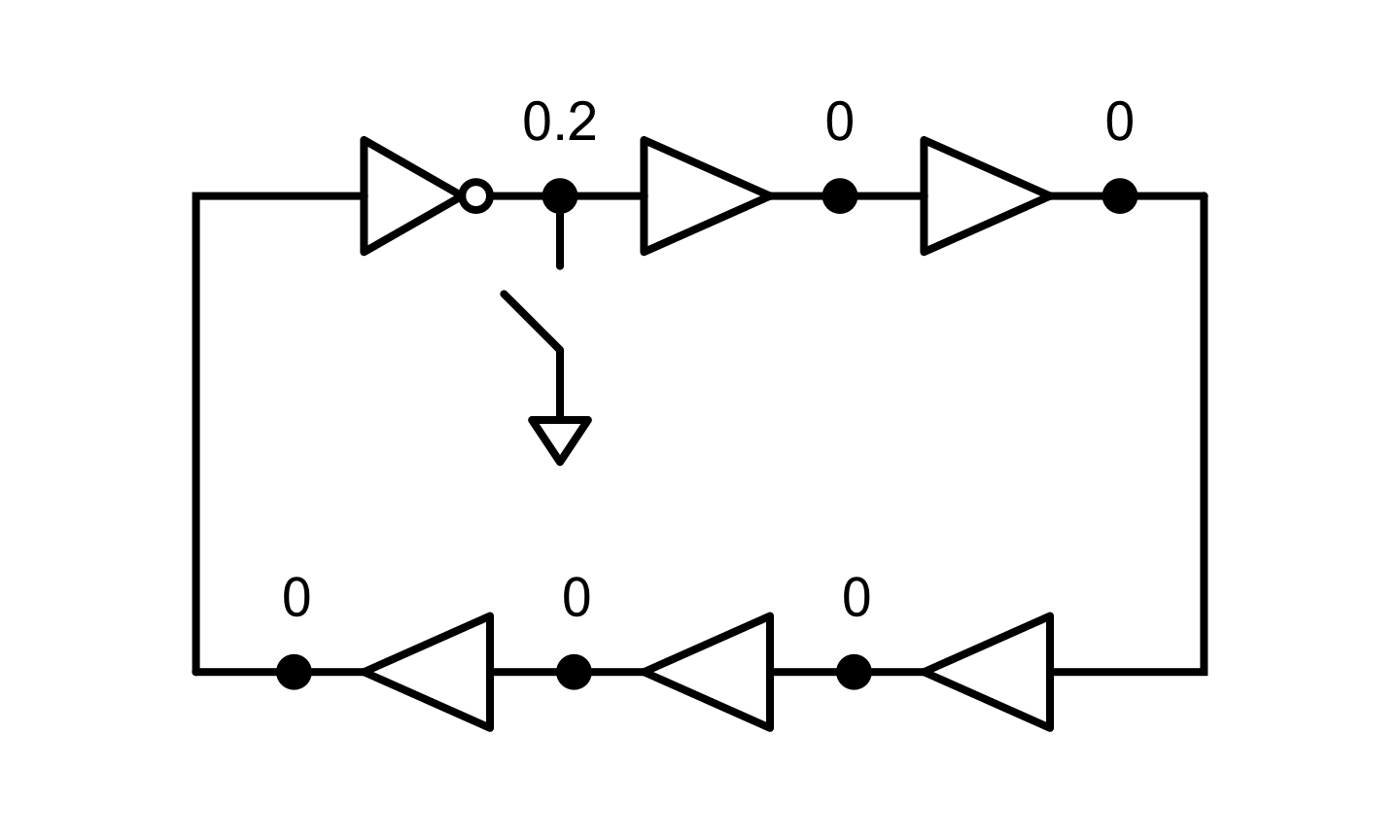 Open Switch – signal starts propagating
Delay around ring one time is (6 D)
One period requires going around the ring twice  T = 12 D
The frequency of the oscillator is  f = 1/T
The ring requires an odd number of inversions
Oscillators – Open Switch 3
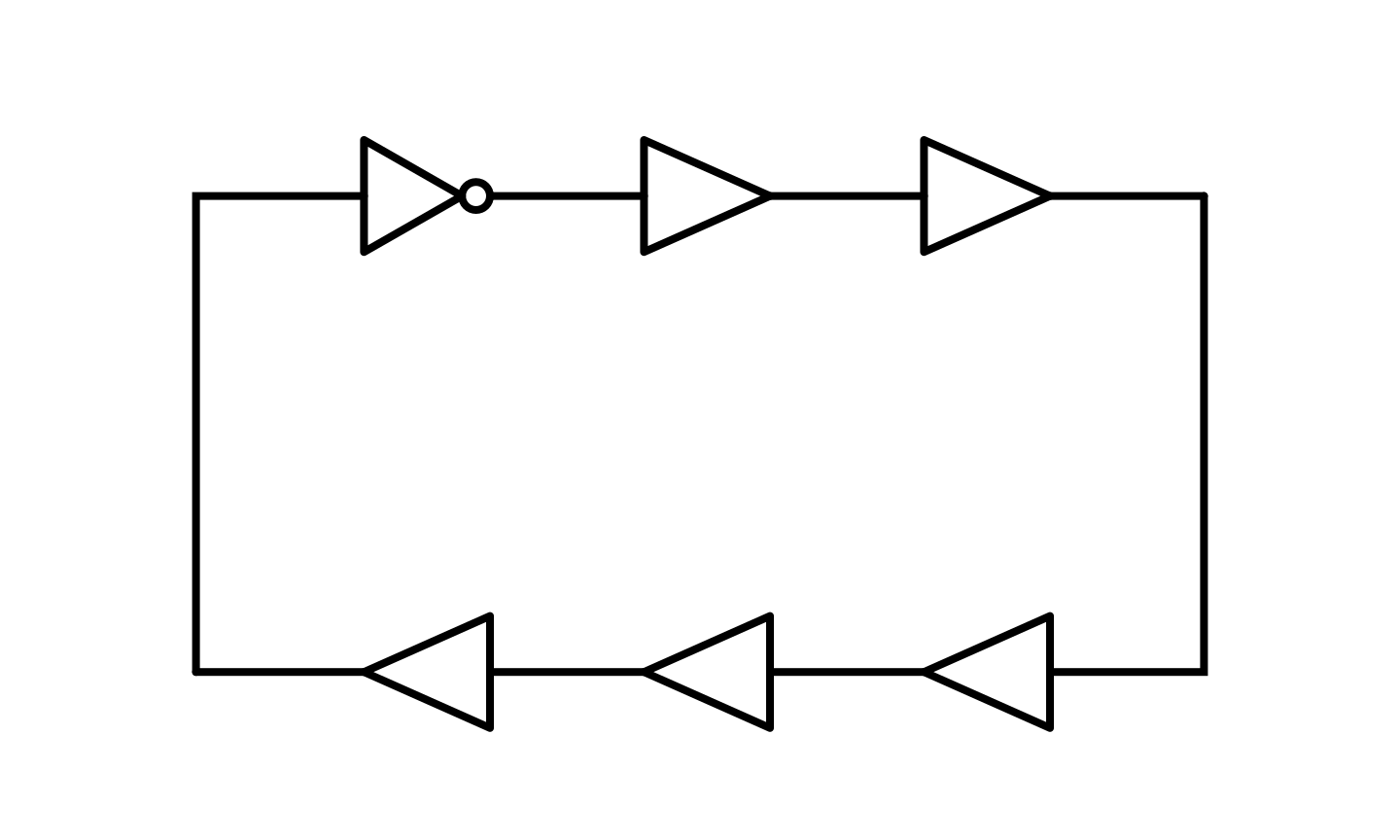 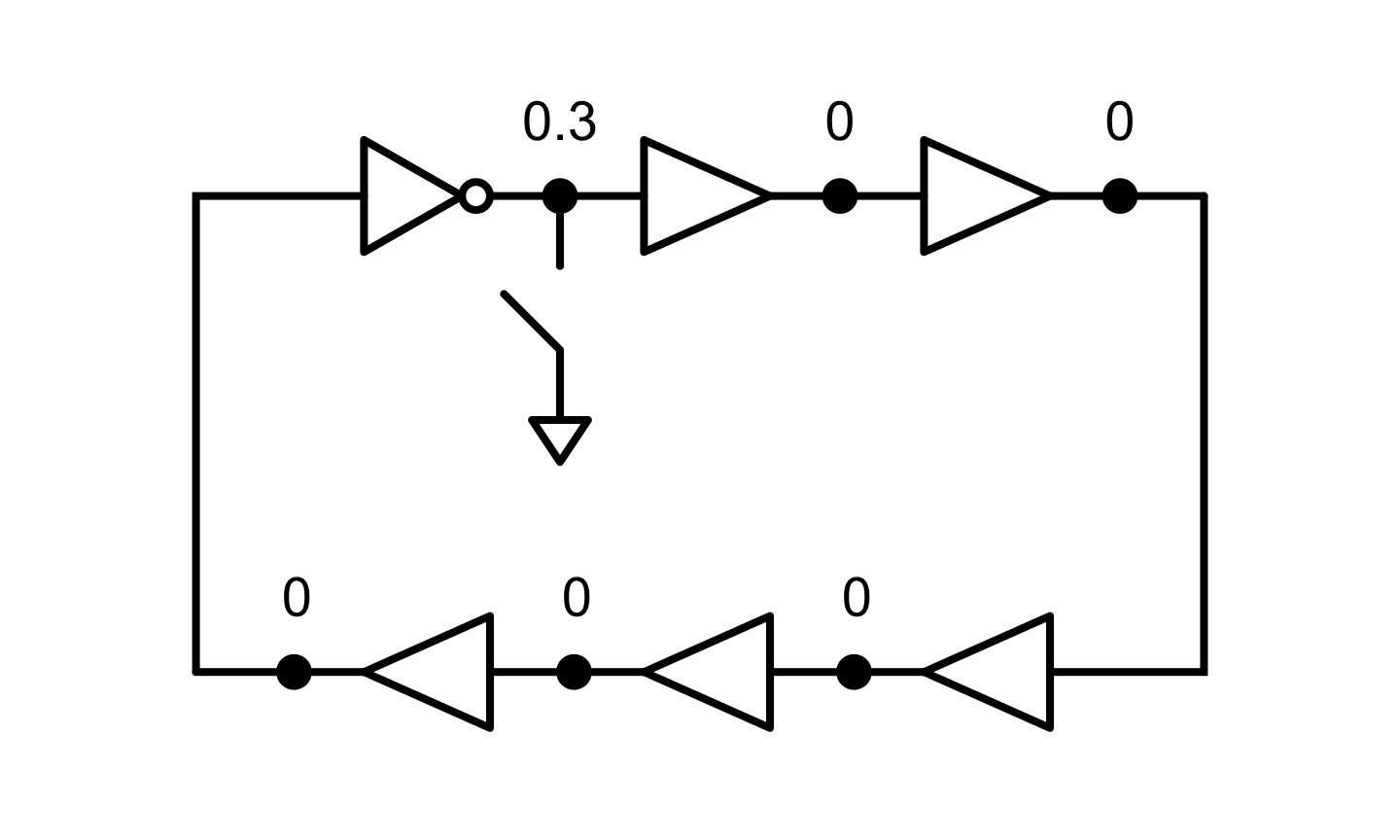 Open Switch – signal starts propagating
Delay around ring one time is (6 D)
One period requires going around the ring twice  T = 12 D
The frequency of the oscillator is  f = 1/T
The ring requires an odd number of inversions
Oscillators – Open Switch 4
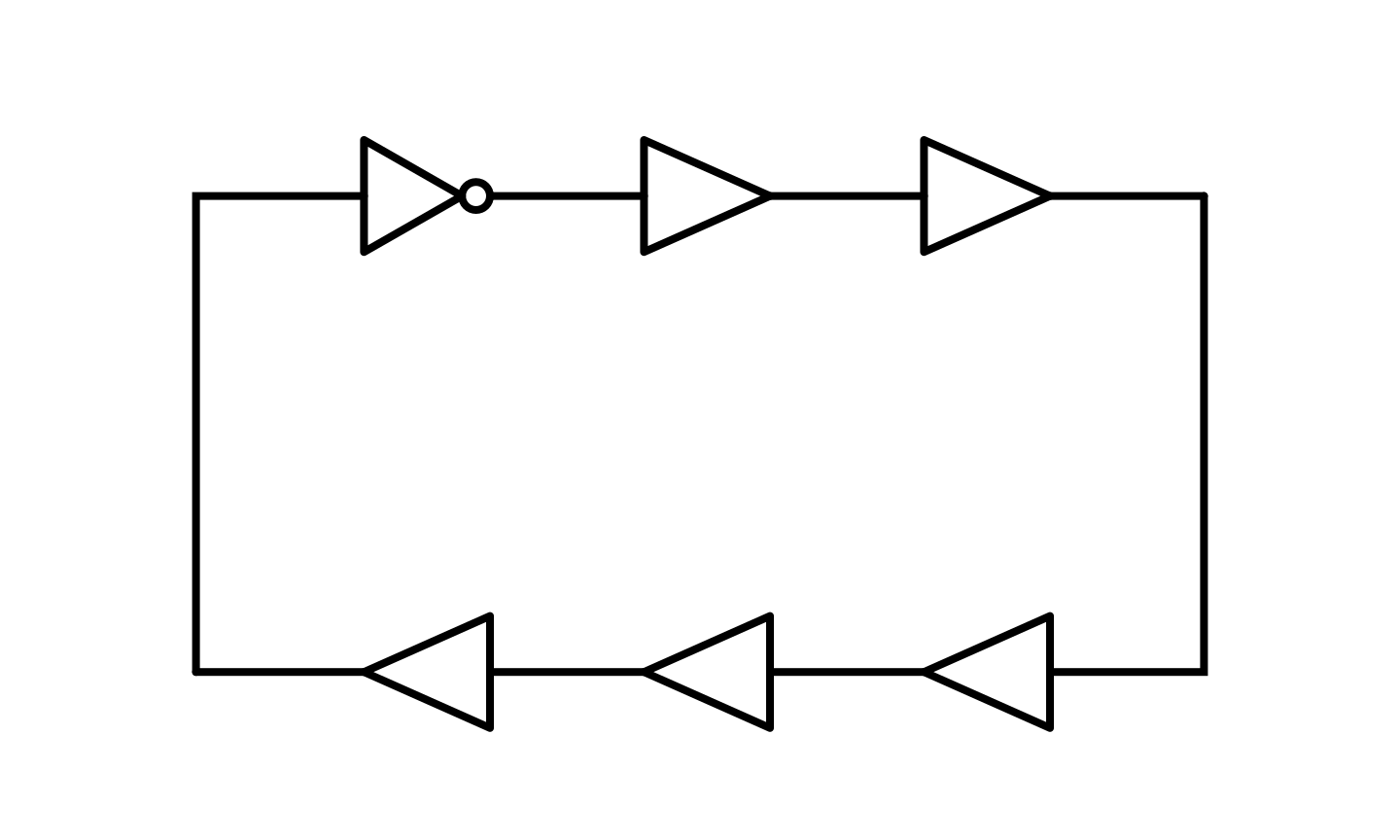 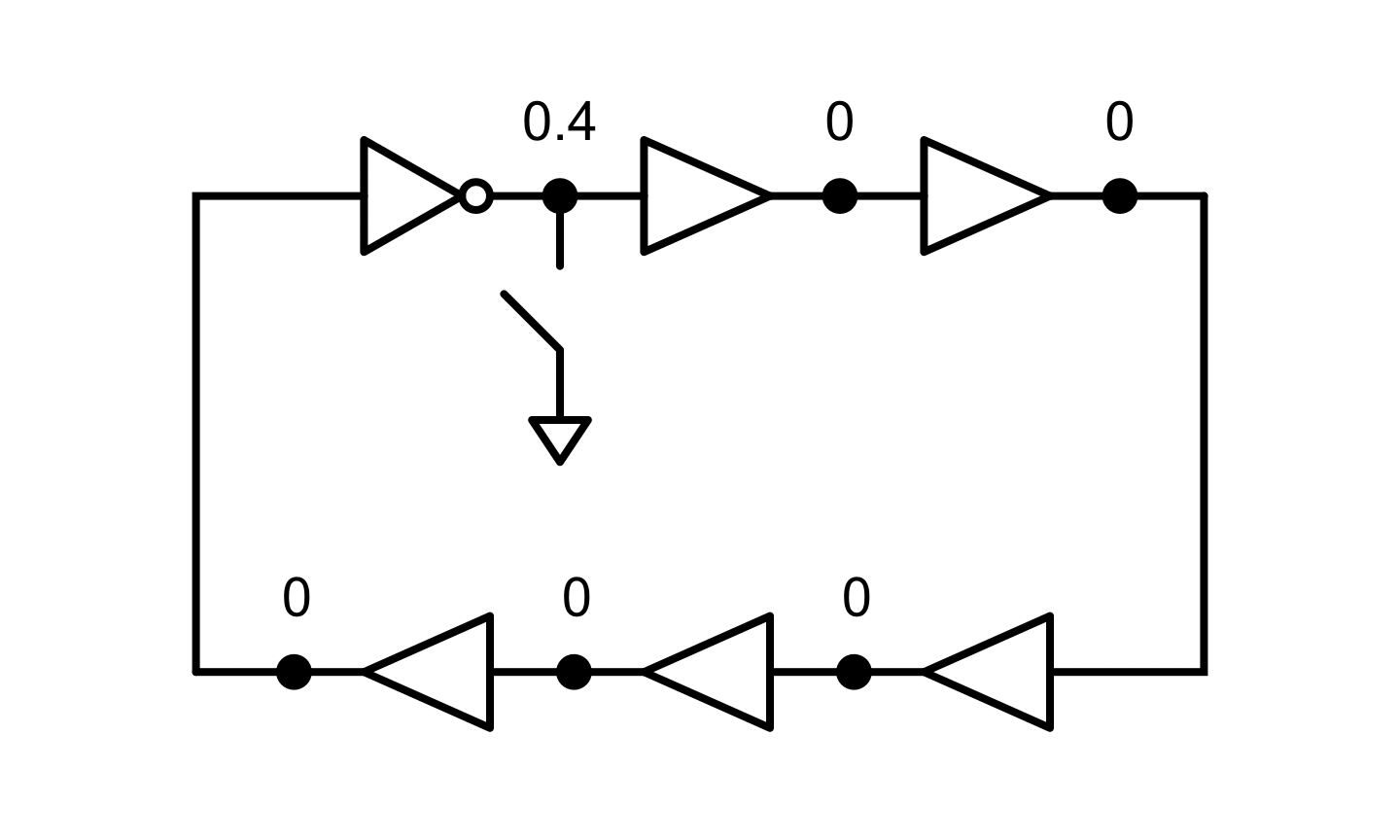 Open Switch – signal starts propagating
Delay around ring one time is (6 D)
One period requires going around the ring twice  T = 12 D
The frequency of the oscillator is  f = 1/T
The ring requires an odd number of inversions
Oscillators – How do we simulate in Verilog
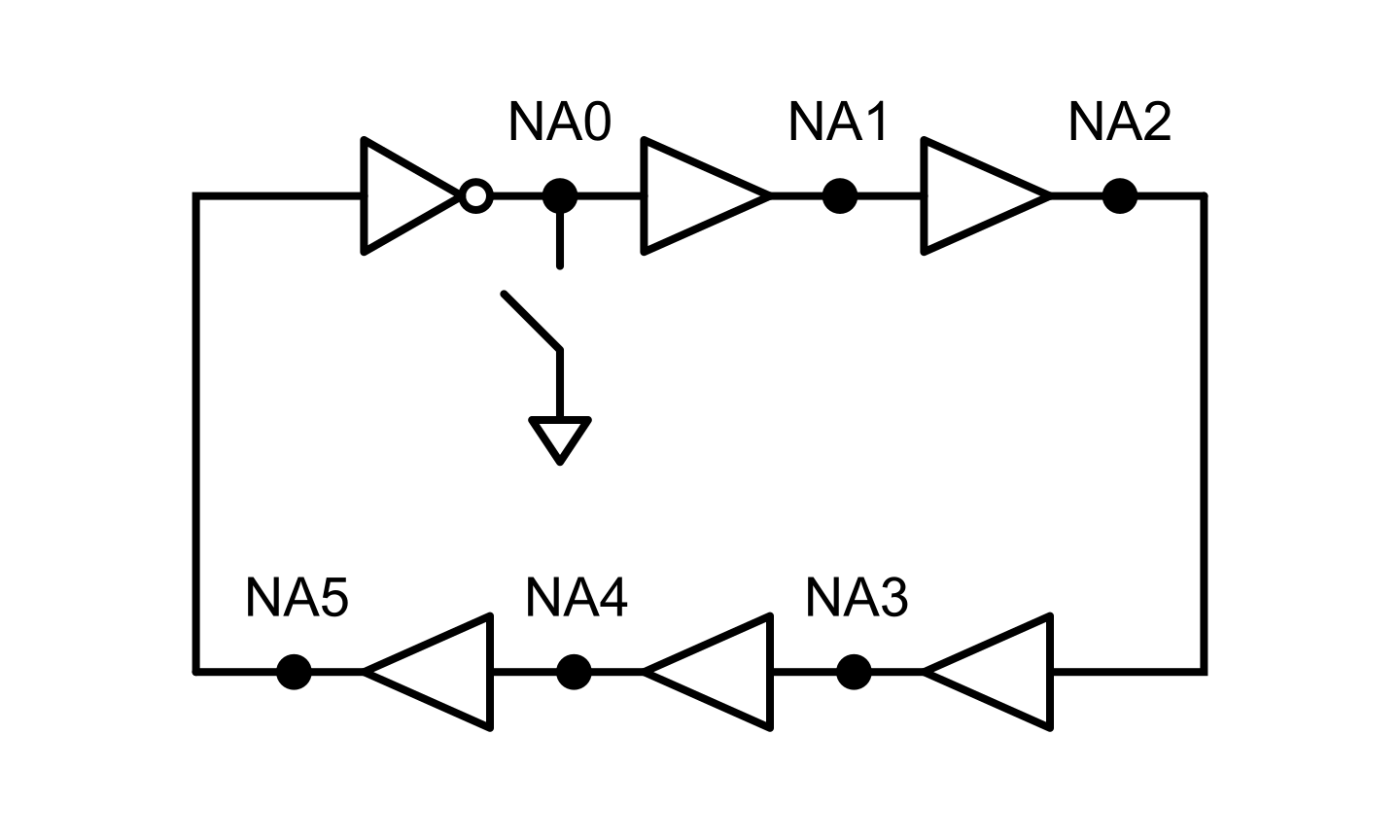 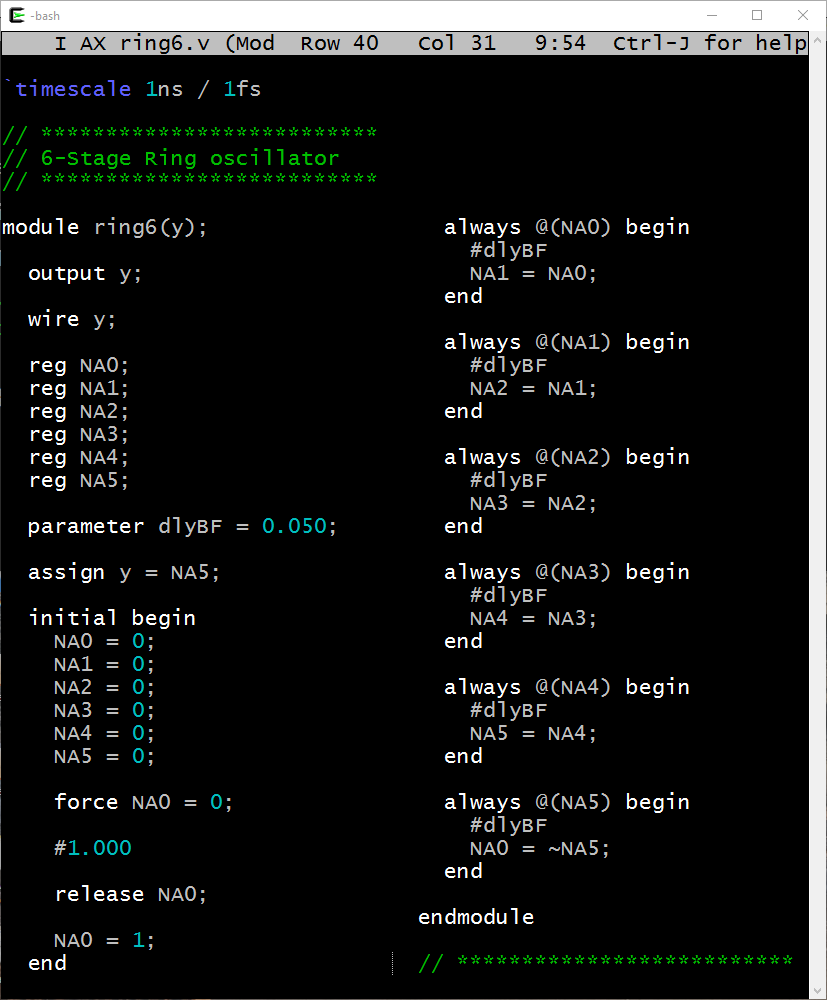 50ps
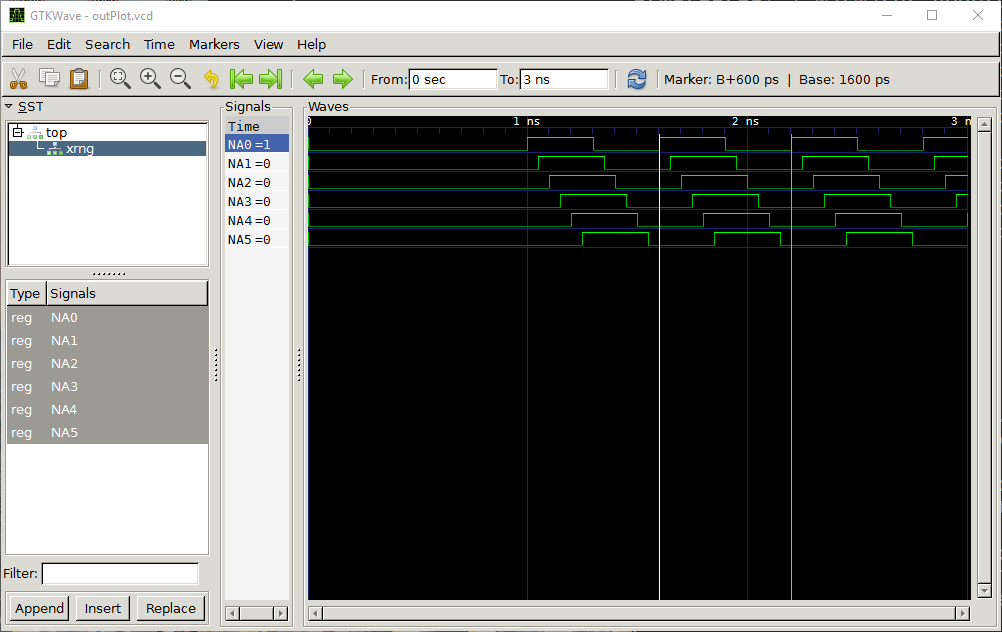 D
D
D
D
Oscillators – How do we simulate in SPICE
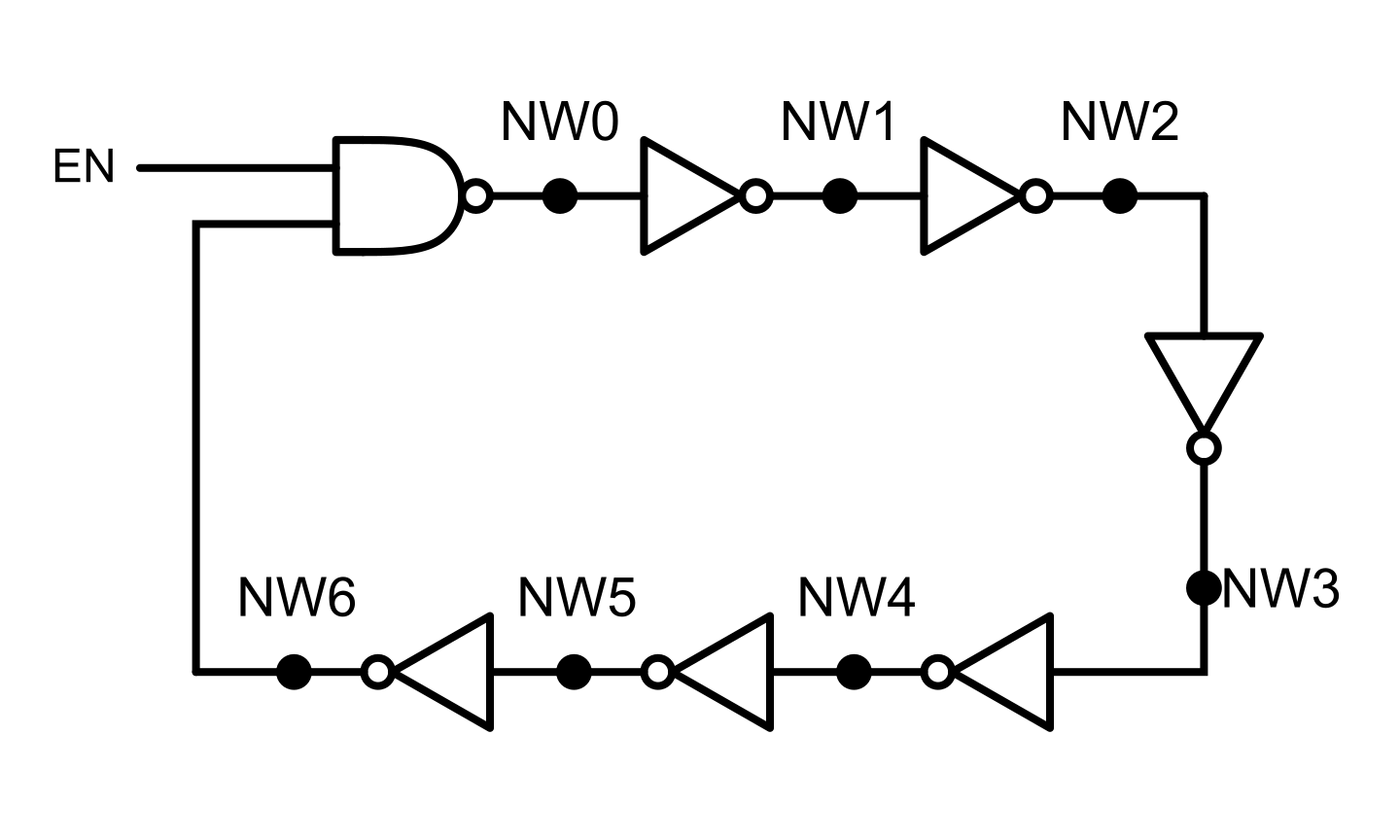 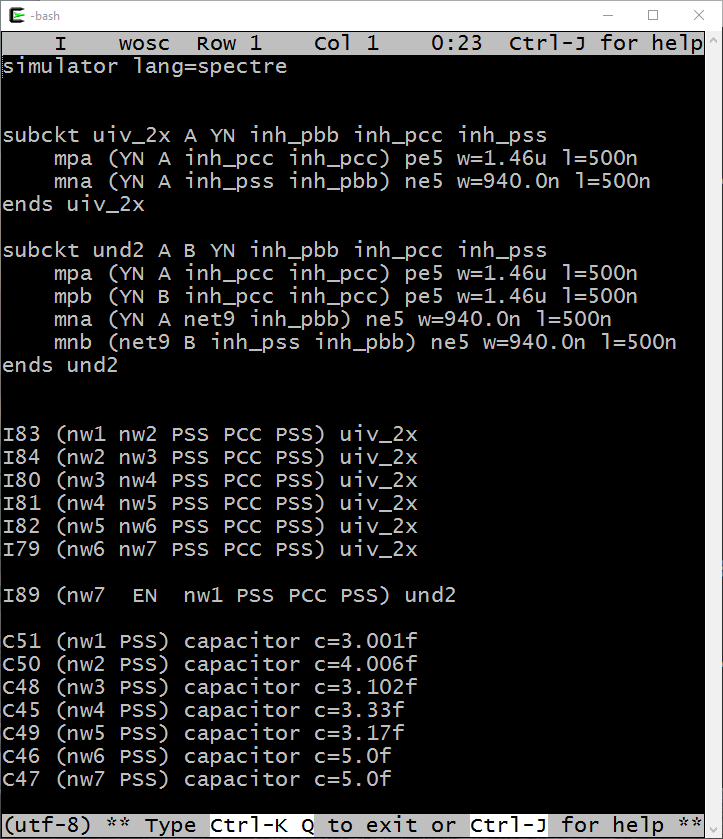 ~100ps
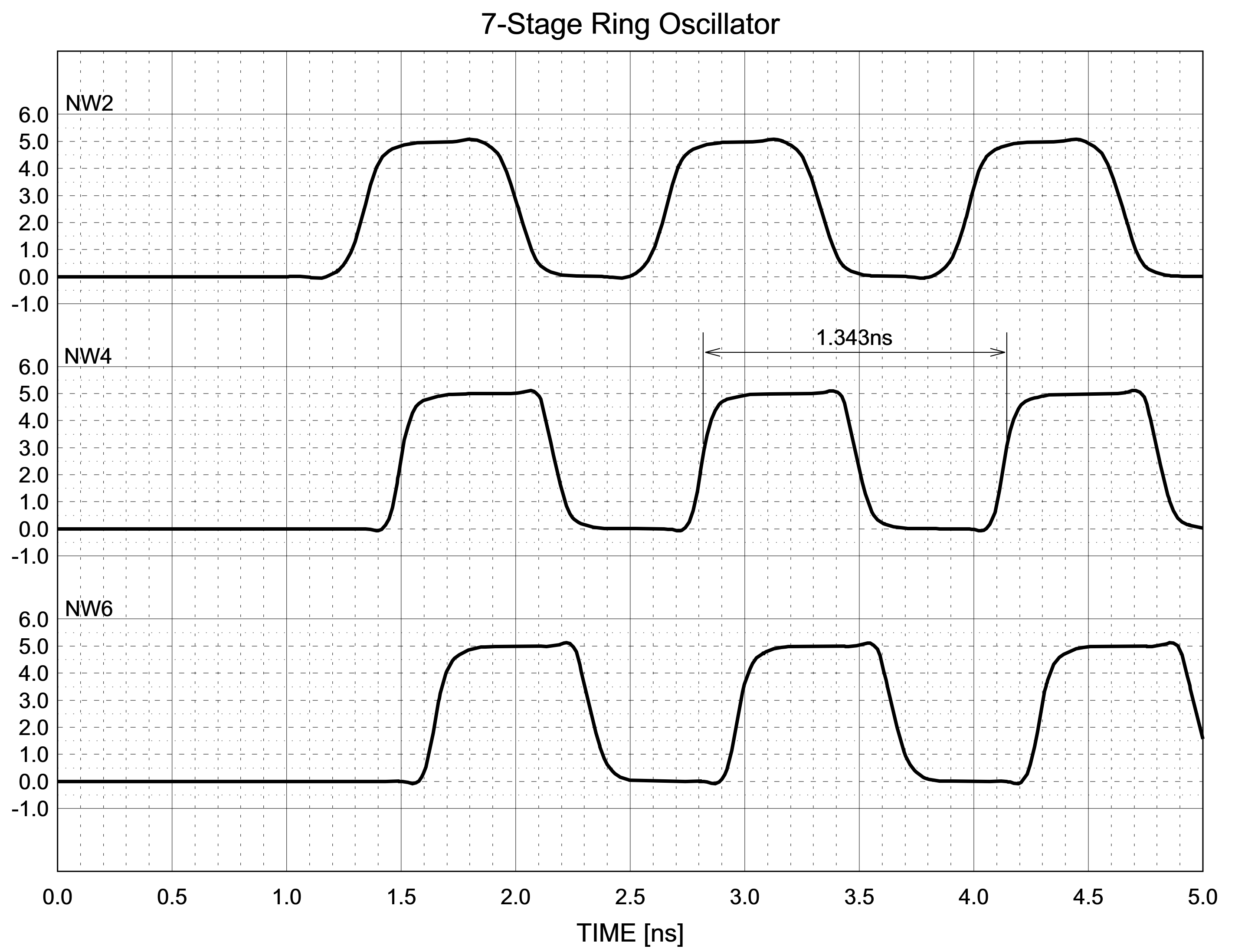 Oscillators – Key Properties
Frequency
Center frequency  fo
Frequency range  fmax – fmin
Frequency vs. Control_Voltage  kv [GHz/V]

  Phase
Phase is the delay of a clock relative to an ideal master
Phase is measured in [ps], [deg], [rad], [periods]
Phase is the integral of frequency

  Jitter
Jitter is variation of the phase with time
Jitter is key performance metric of a precision clock
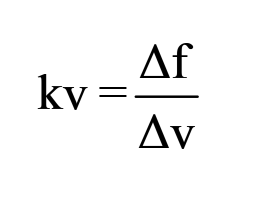 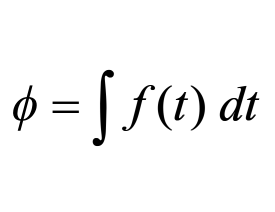 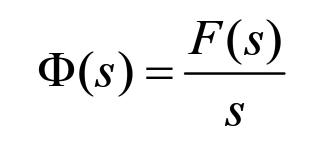 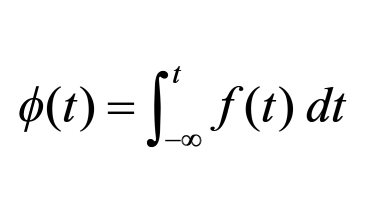 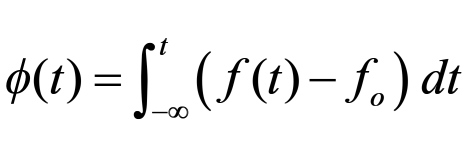 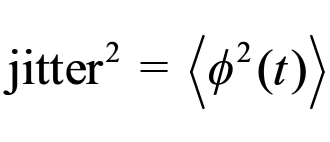 Oscillators – (Before Adding Jitter)
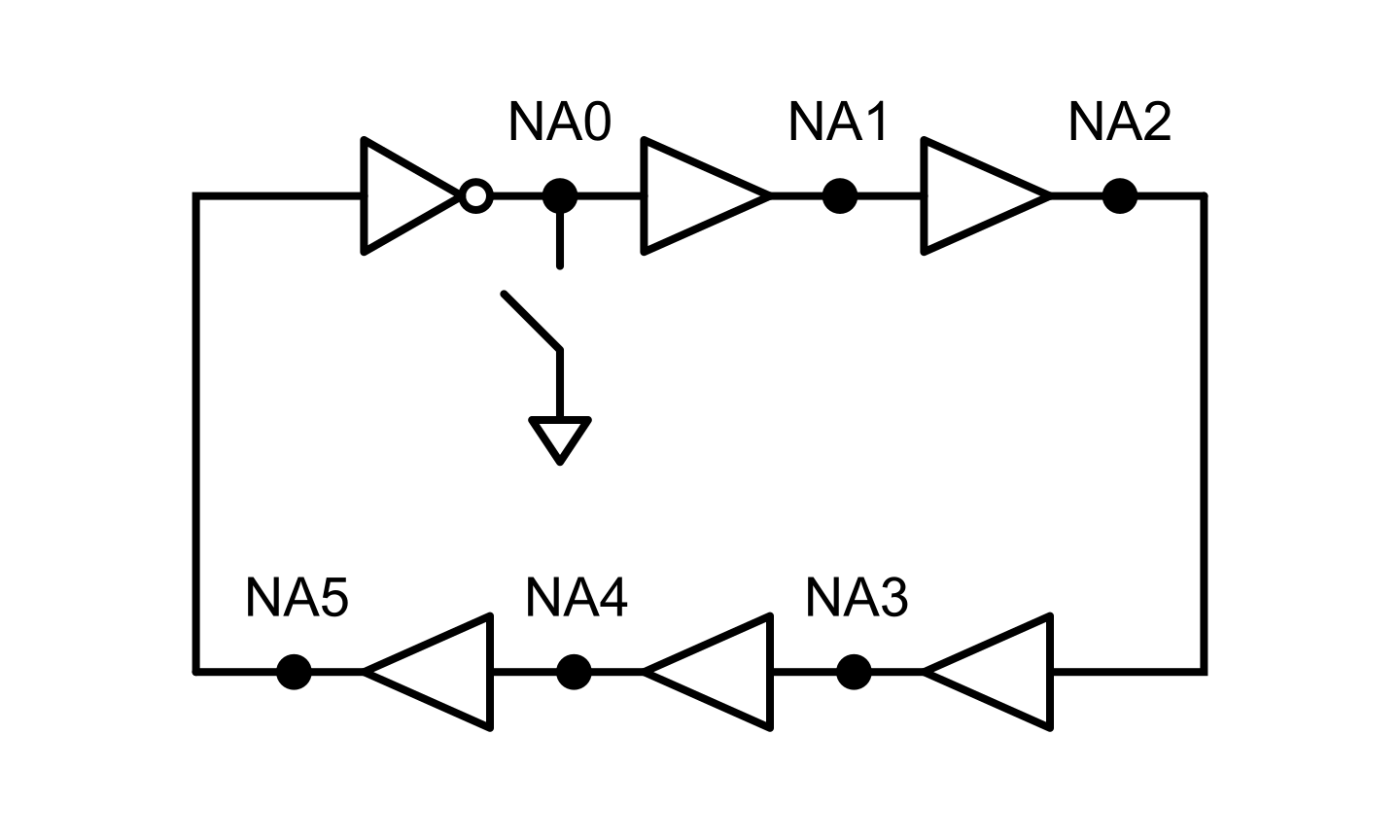 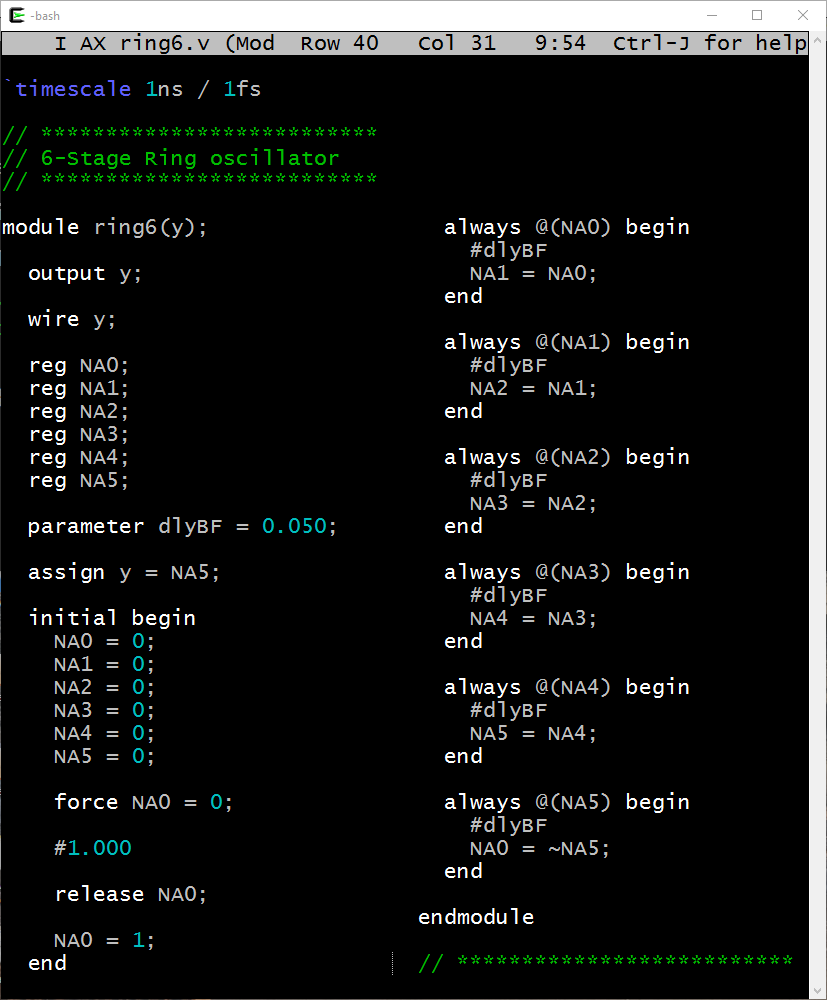 50ps
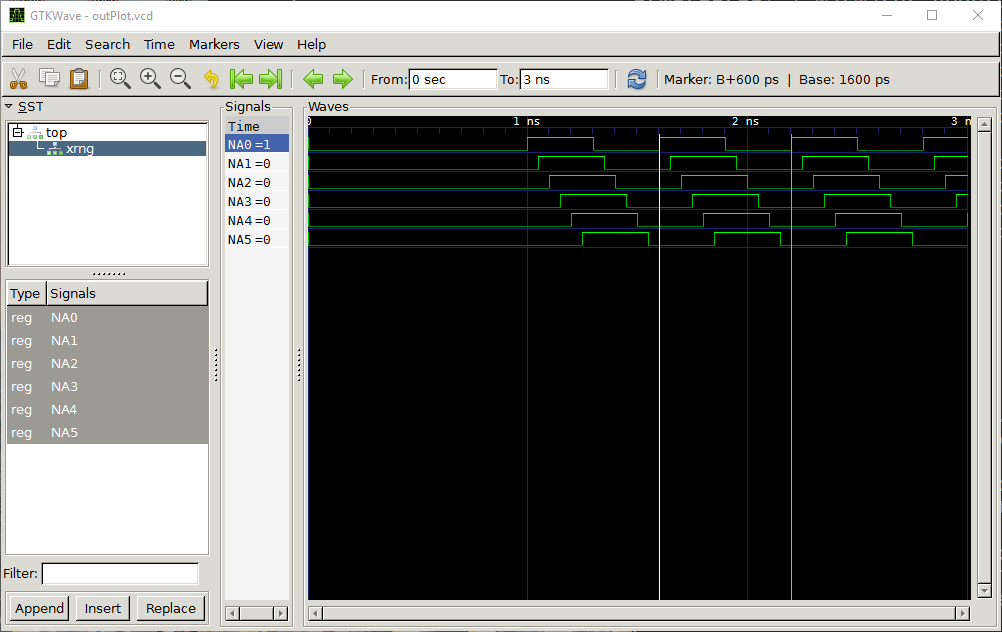 D
D
D
D
Oscillators – Add Simple Jitter in Verilog – (t = 0)
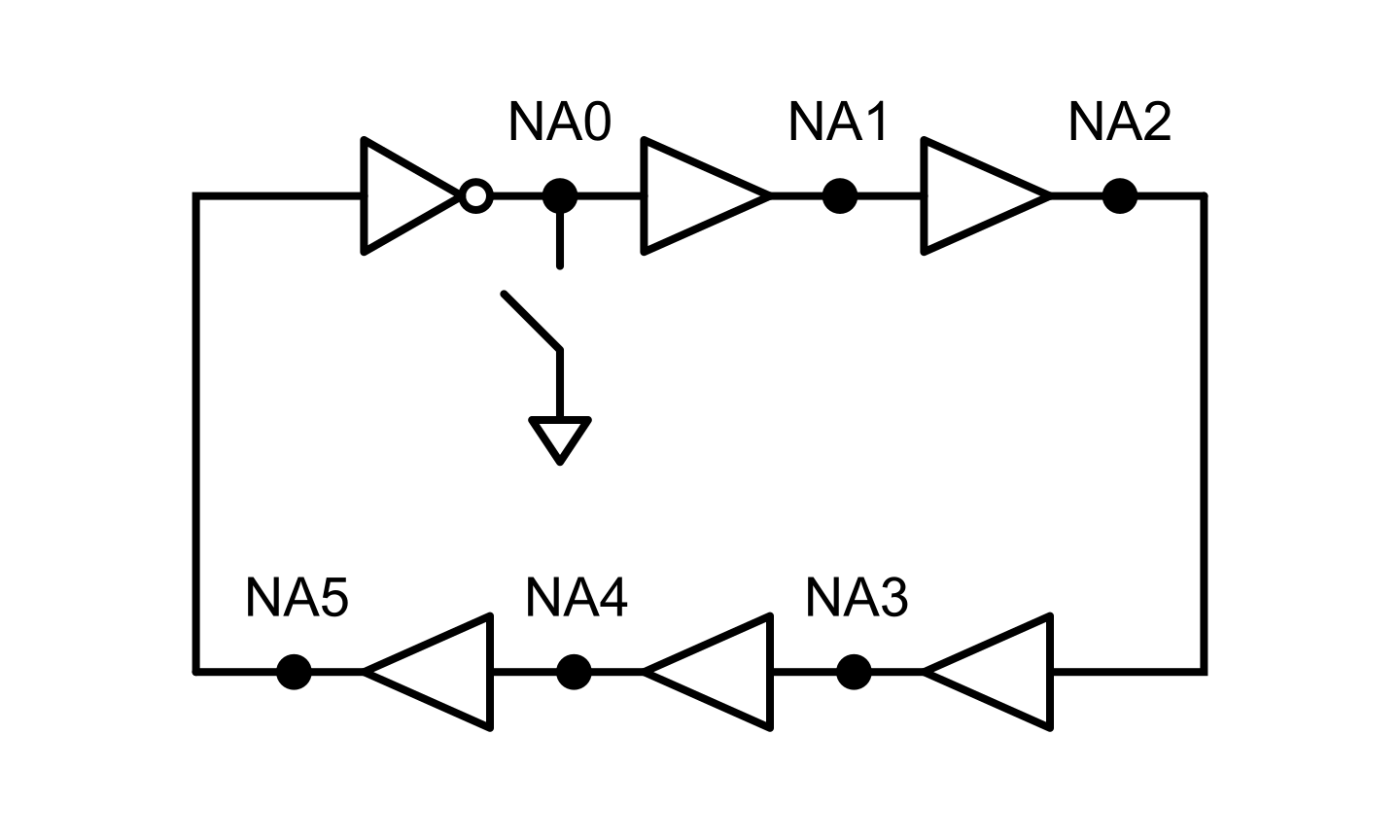 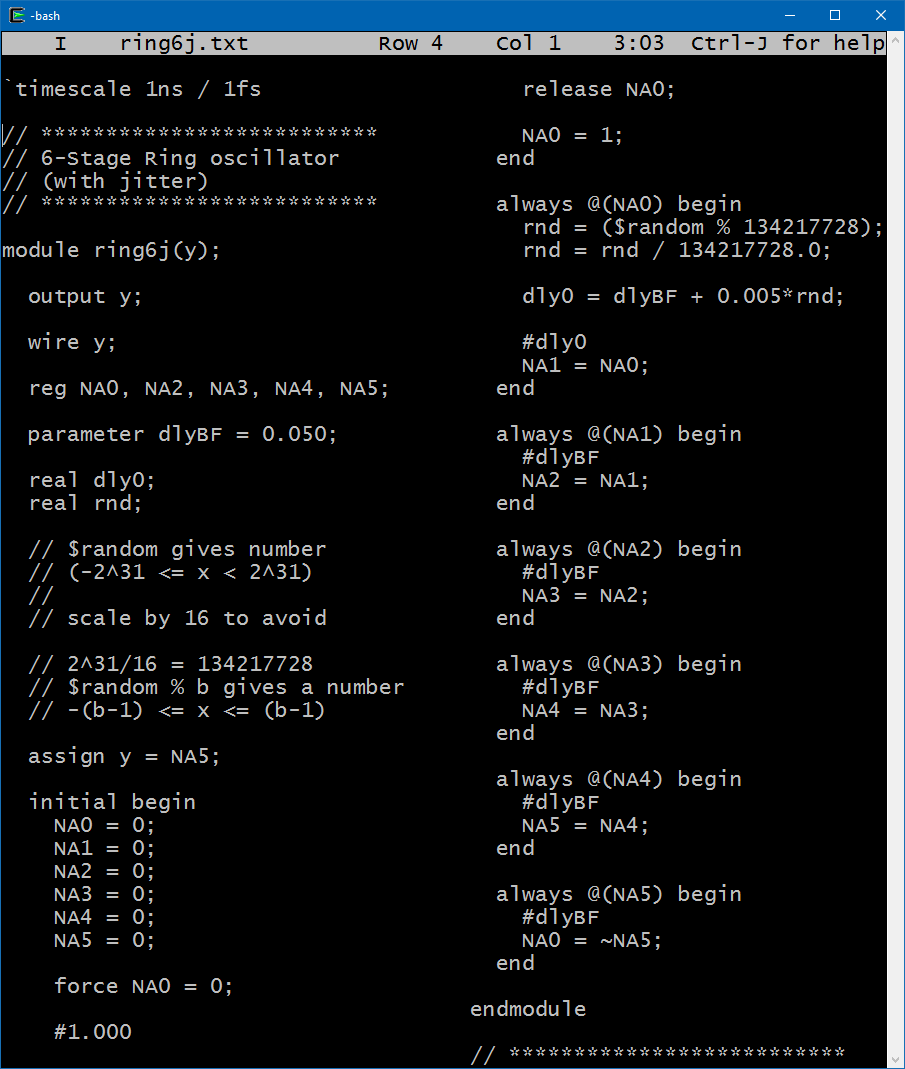 50ps
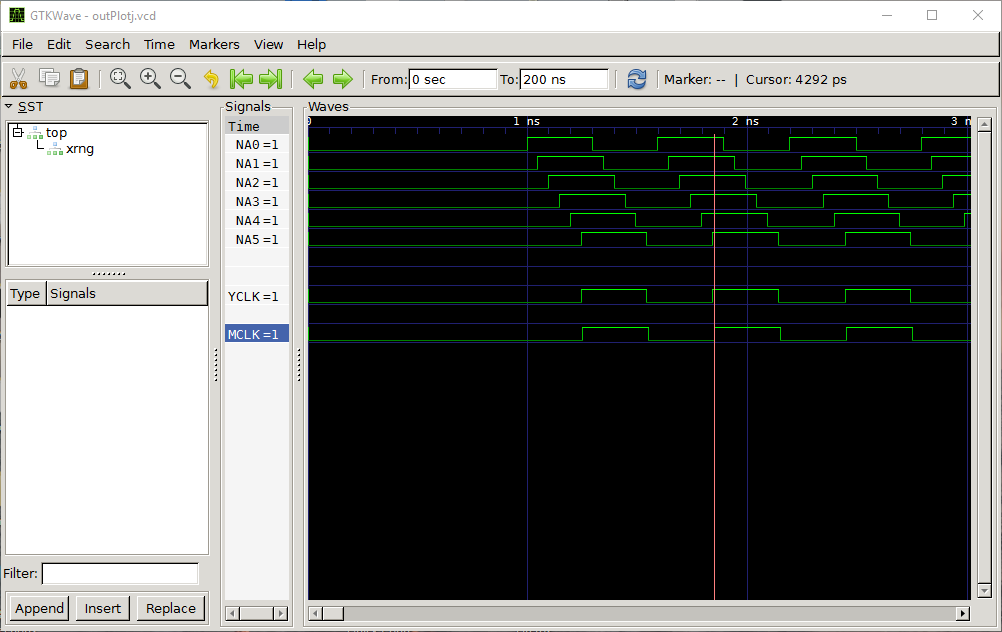 D
D
D
D
Oscillators – Add Simple Jitter in Verilog – (0 < t < 200n)
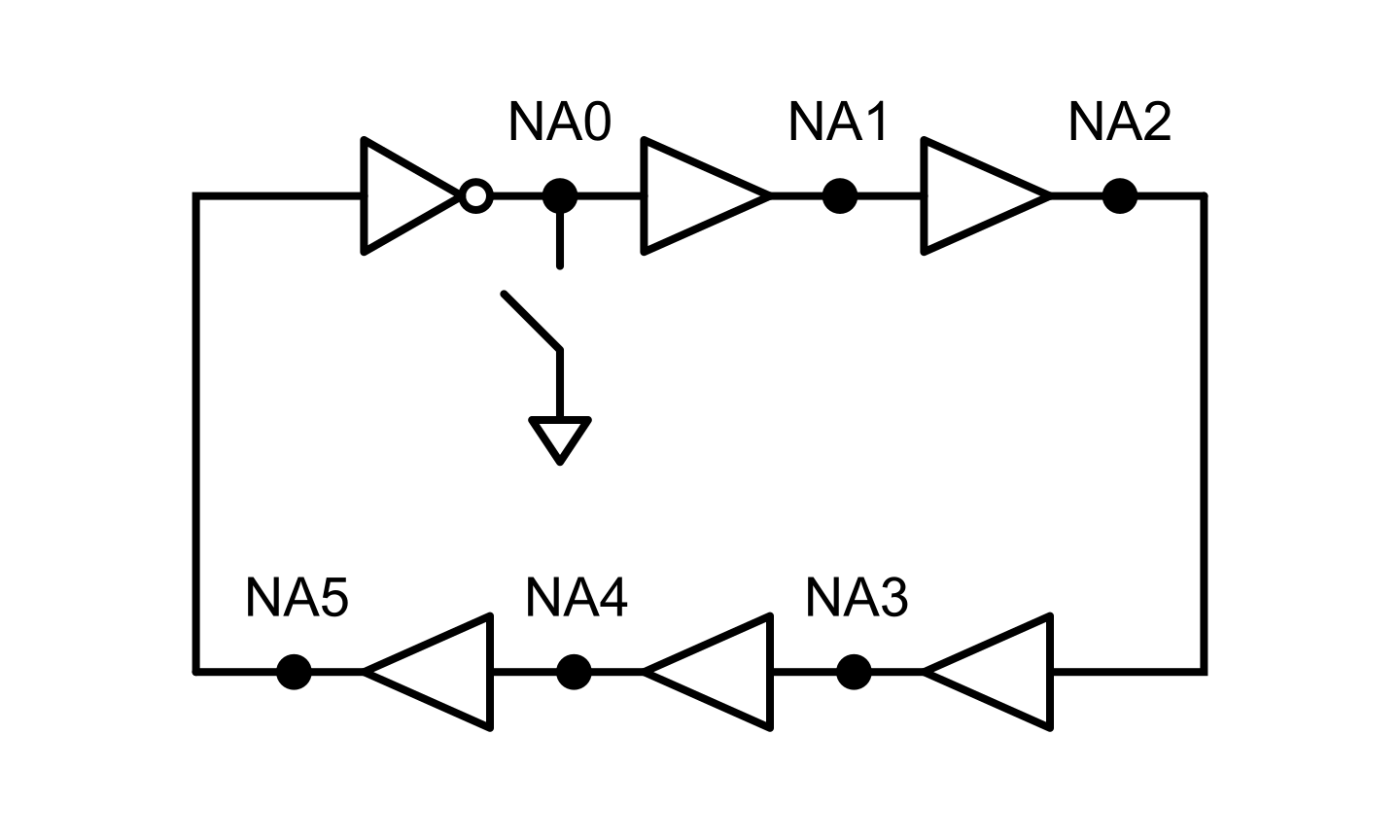 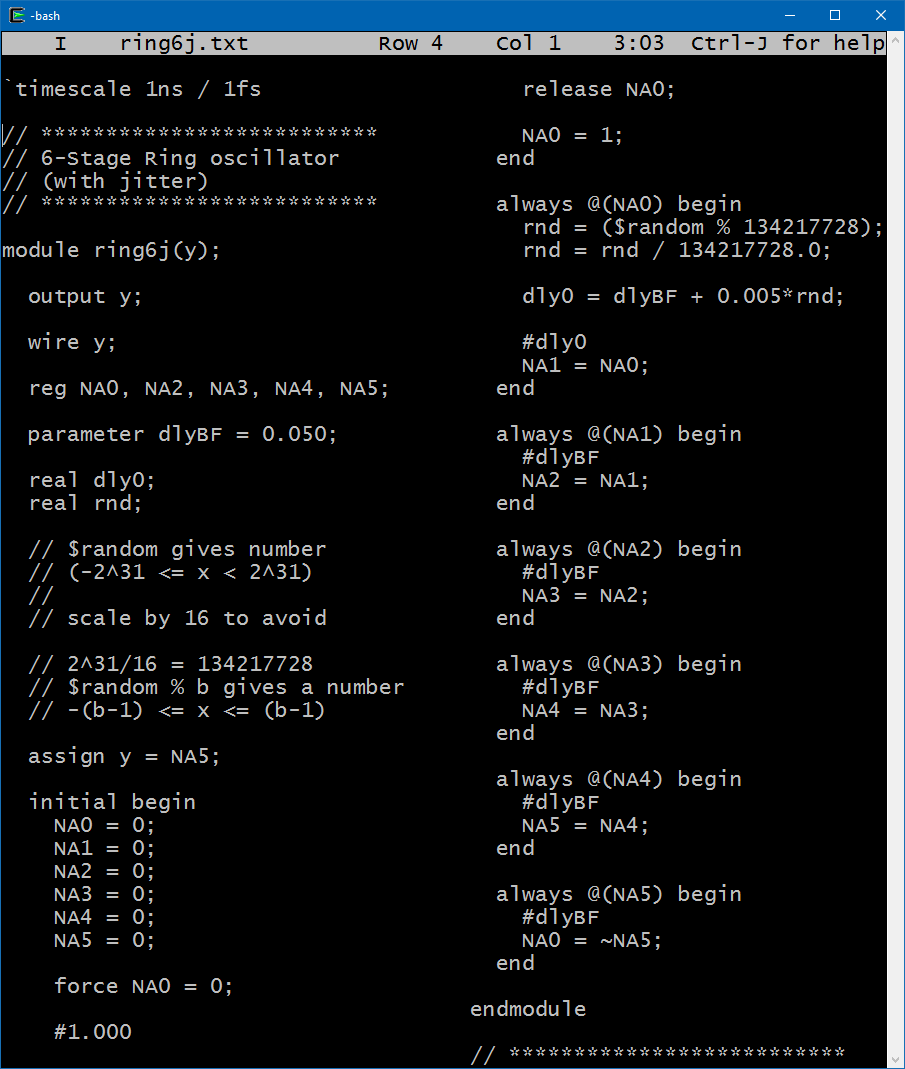 50ps
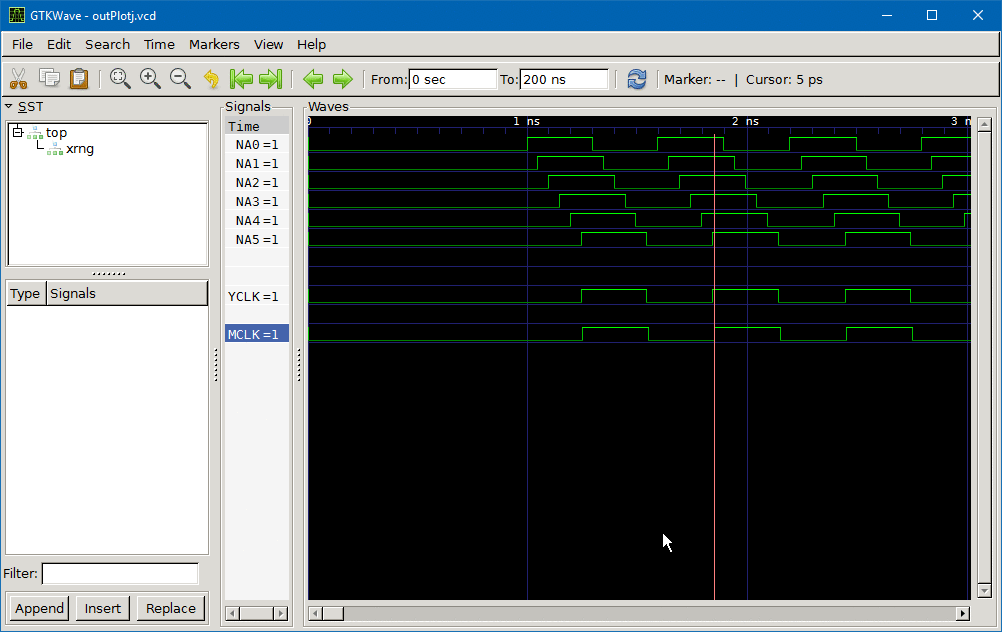 D
D
D
D
Oscillators – Add Simple Jitter in Verilog – (t = 200n)
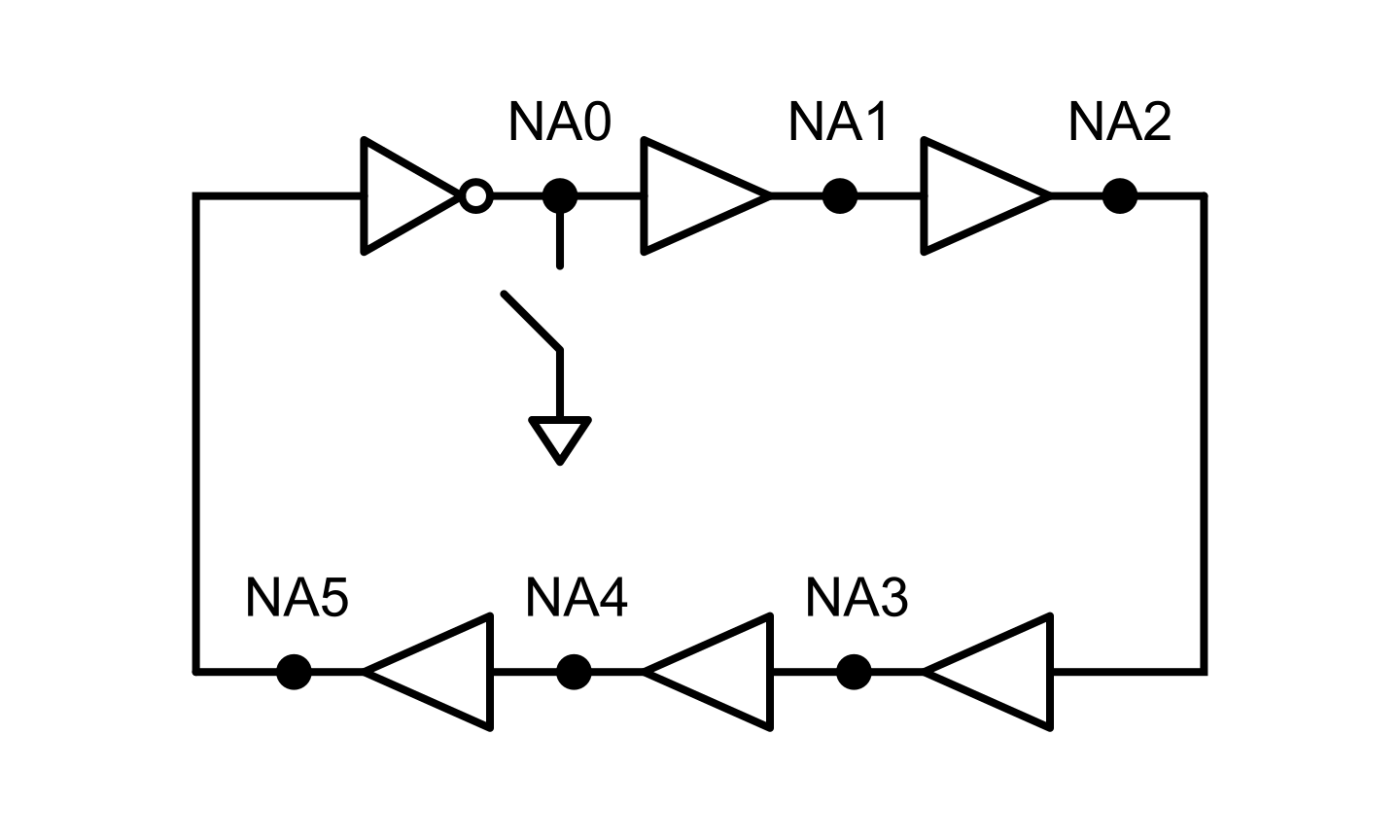 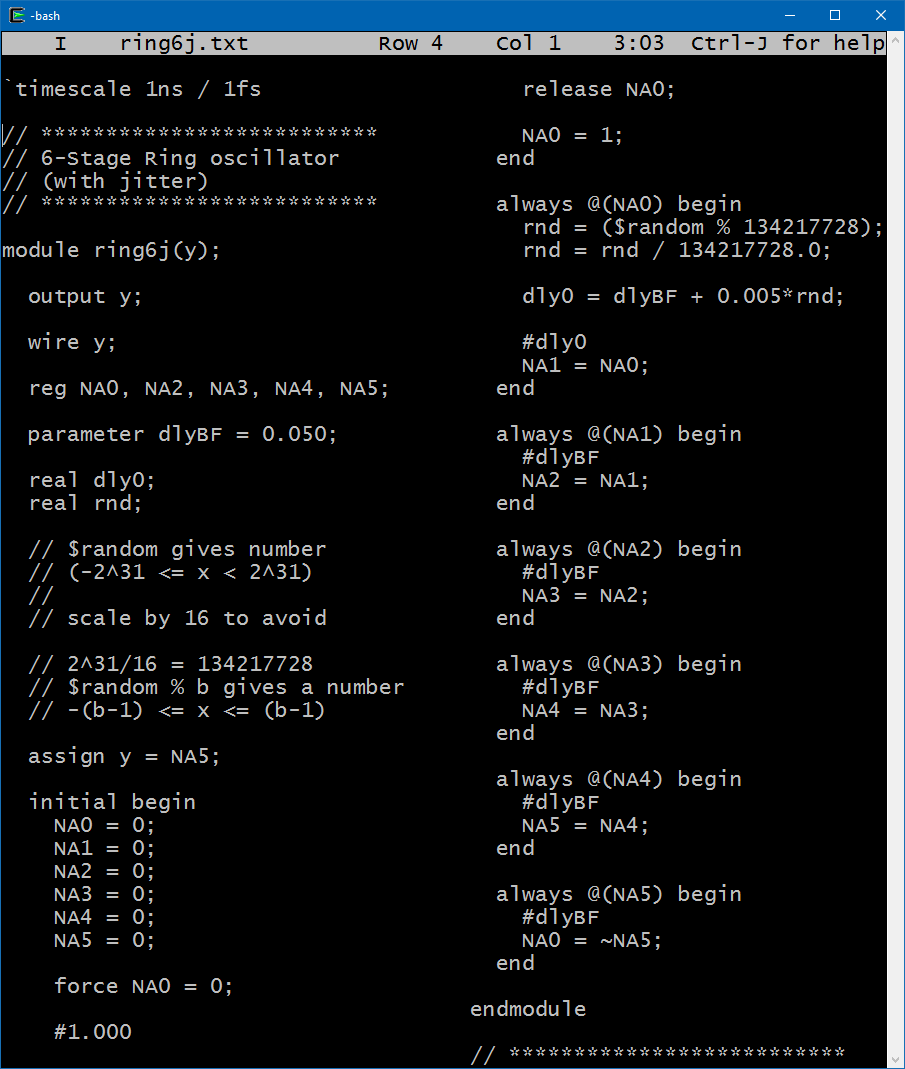 50ps
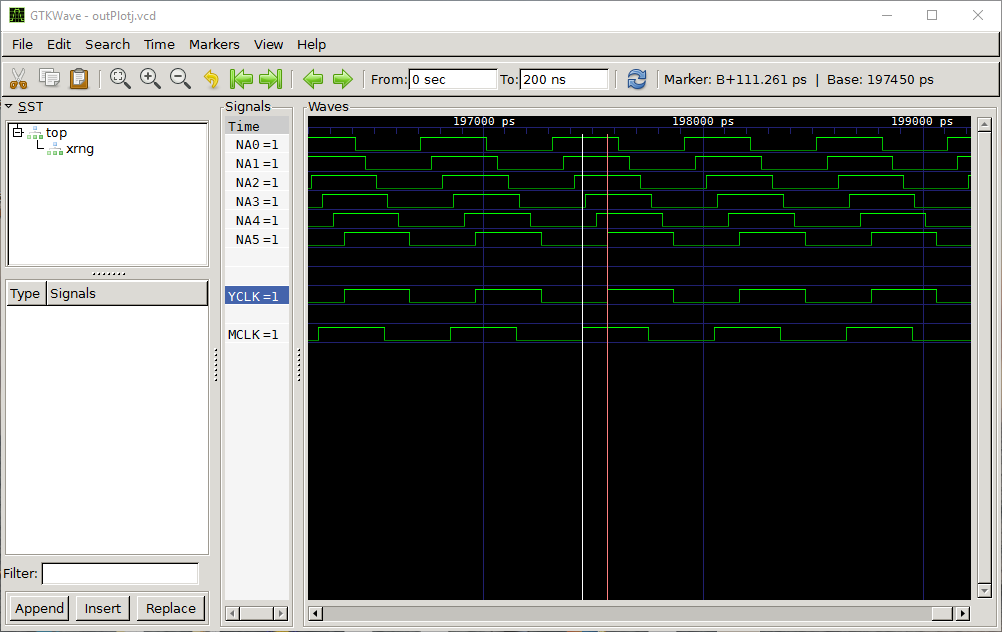 D
D
D
D
Oscillators – Add Simple Jitter in Verilog – (0 < t < 200n)
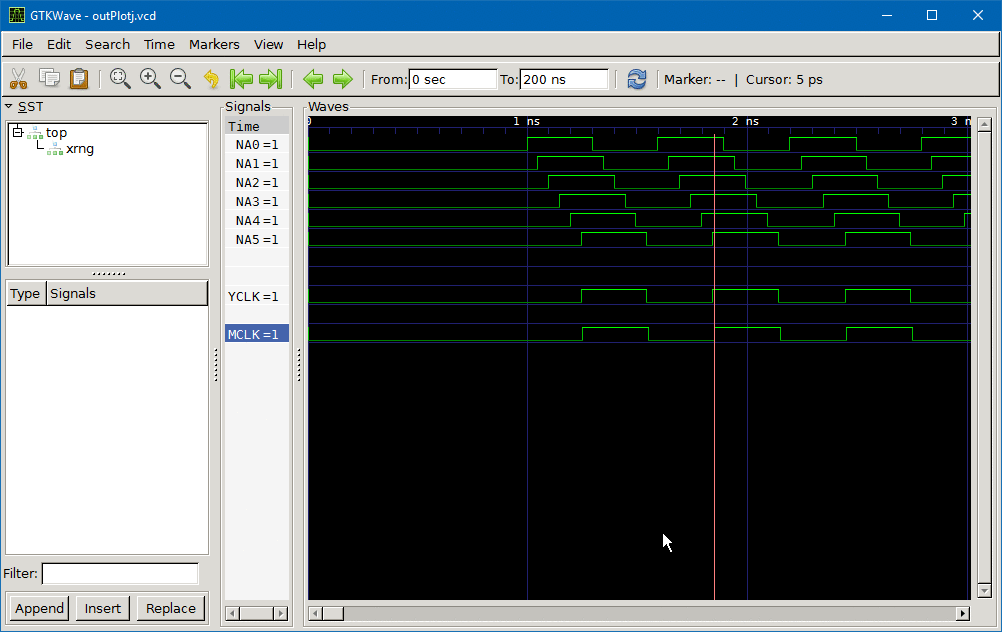 D
D
D
D
Why not just use SPICE??
Isn’t it more accurate?

Can’t you just put some blocks in “Verilog-A” and go fast?
Why do we simulate PLL’s and Clocks??
Study initialization and other transient conditions

Study interfaces between asynchronous clock domains
FIFO’s, clock phase alignment circuits

Study PLL’s in the time domain
Instability, or “run-away” problems due to nonlinear elements
Clock recovery circuits with nonlinear control loops

Verification of top level designs containing PLL’s

Study jitter generation and propagation
Intermission - Find your inner self
Am I an analog or digital guy / gal?
Intermission - Find your inner self  #1
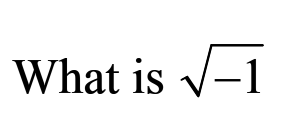 Intermission - Find your inner self  #1
j			+1 point Analog
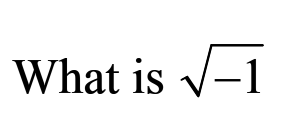 Intermission - Find your inner self  #1
j			+1 point Analog
	i			+1 point Digital
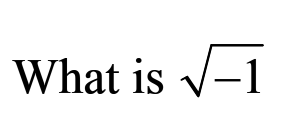 Intermission - Find your inner self  #1
j			+1 point Analog
	i			+1 point Digital
	ERROR		+2 points Digital
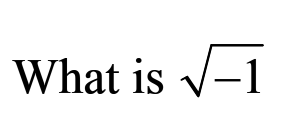 Intermission - Find your inner self  #1
j			+1 point Analog
	i			+1 point Digital
	ERROR		+2 points Digital
	90°			+2 points Analog
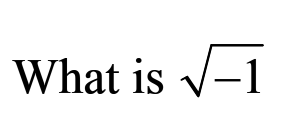 Intermission - Find your inner self  #2
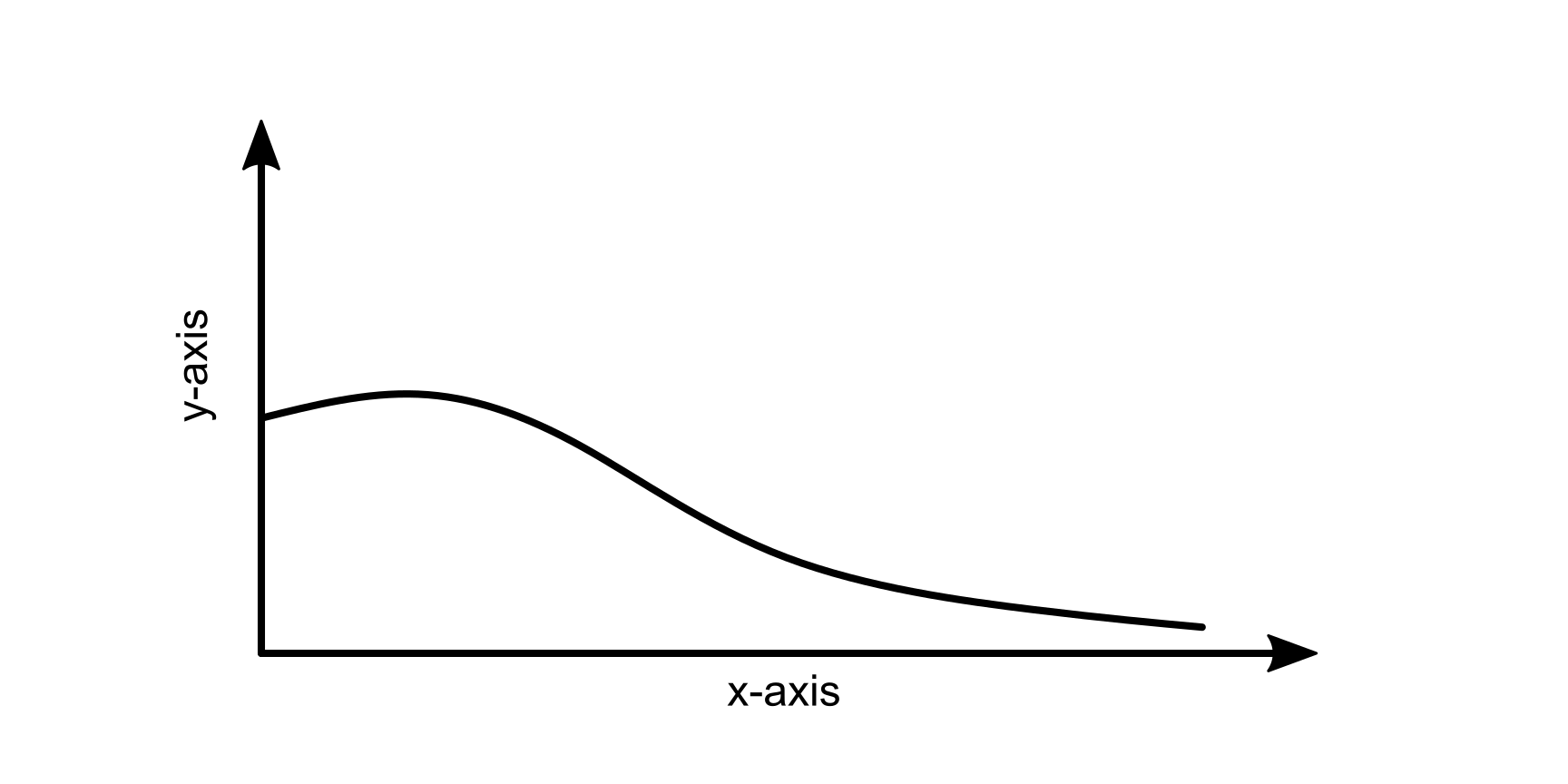 What is the x-axis?
Intermission - Find your inner self  #2
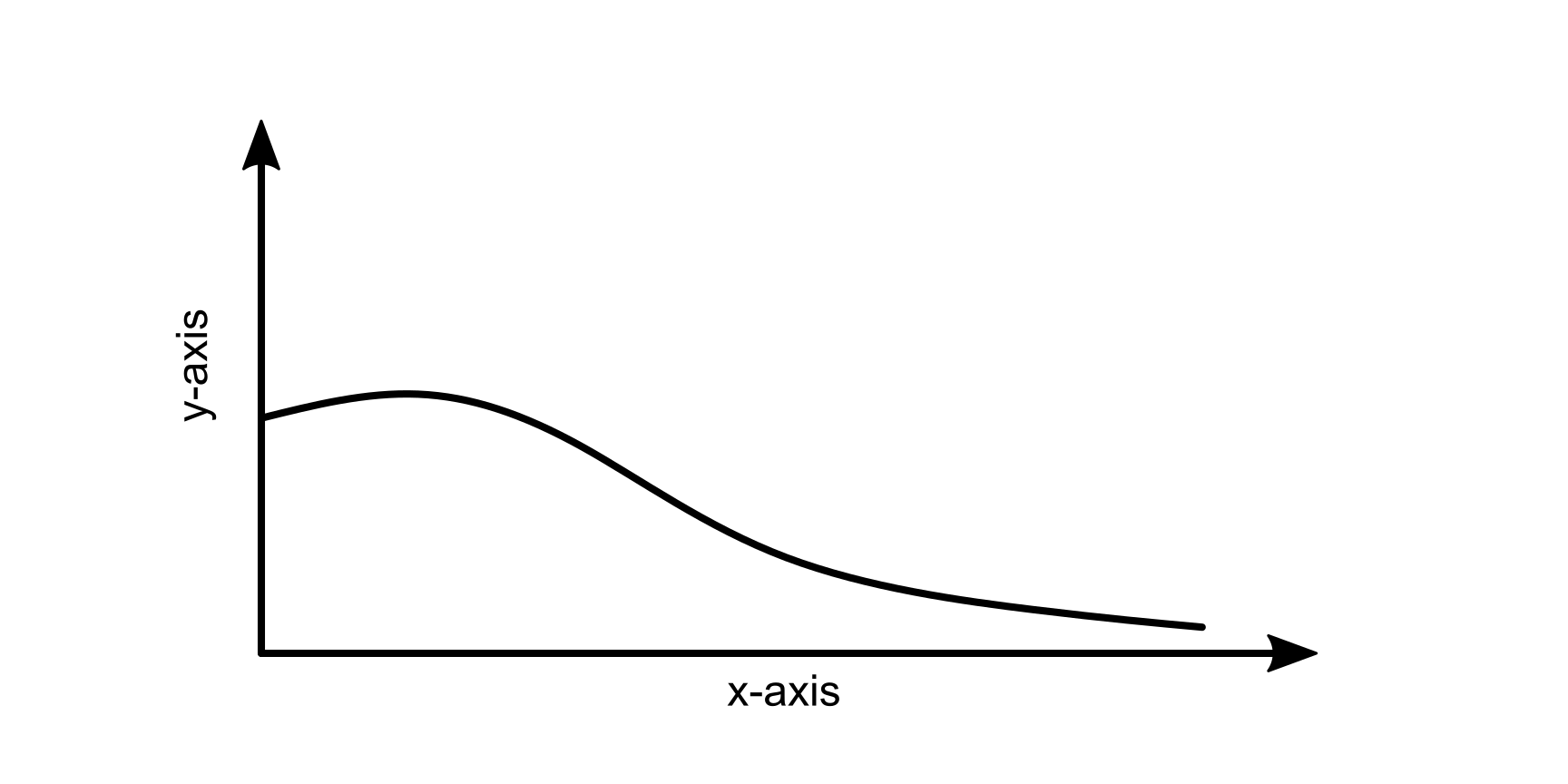 frequency		+1 point Analog
What is the x-axis?
Intermission - Find your inner self  #2
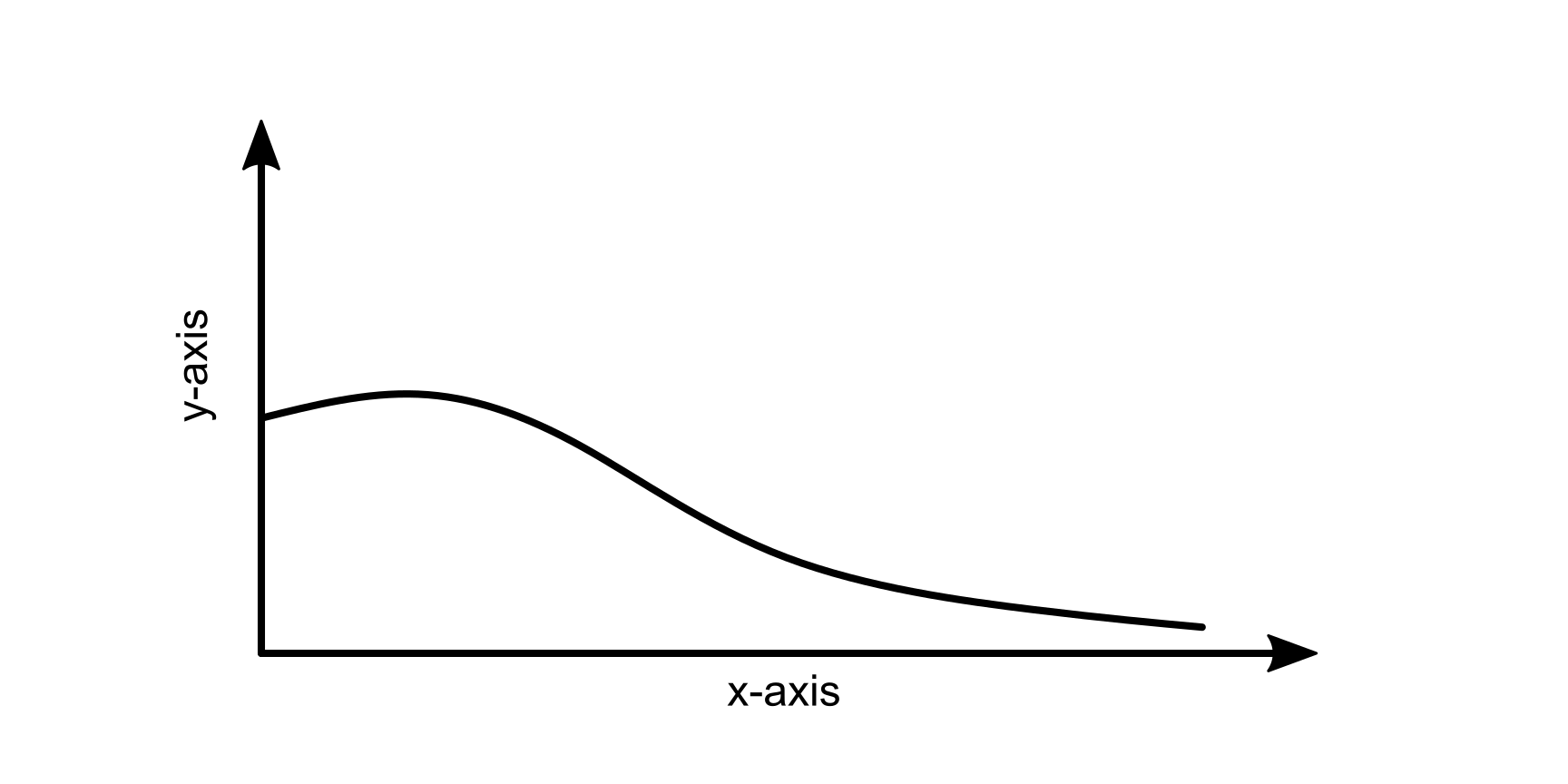 frequency		+1 point Analog
	time			+1 point Digital
What is the x-axis?
Intermission - Find your inner self  #2
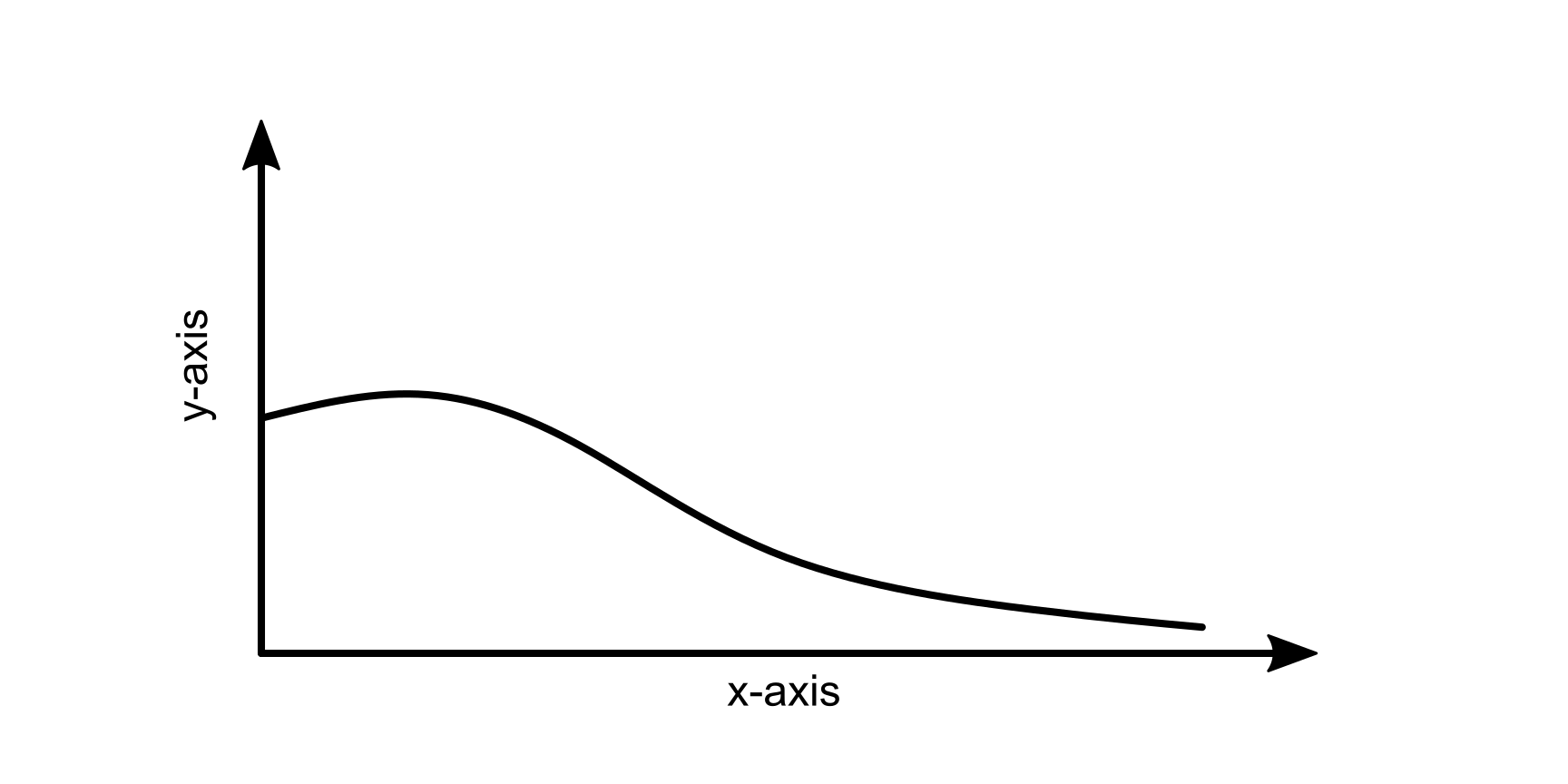 frequency		+1 point Analog
	time			+1 point Digital
	cycle			+2 points Digital
What is the x-axis?
Intermission - Find your inner self  #3
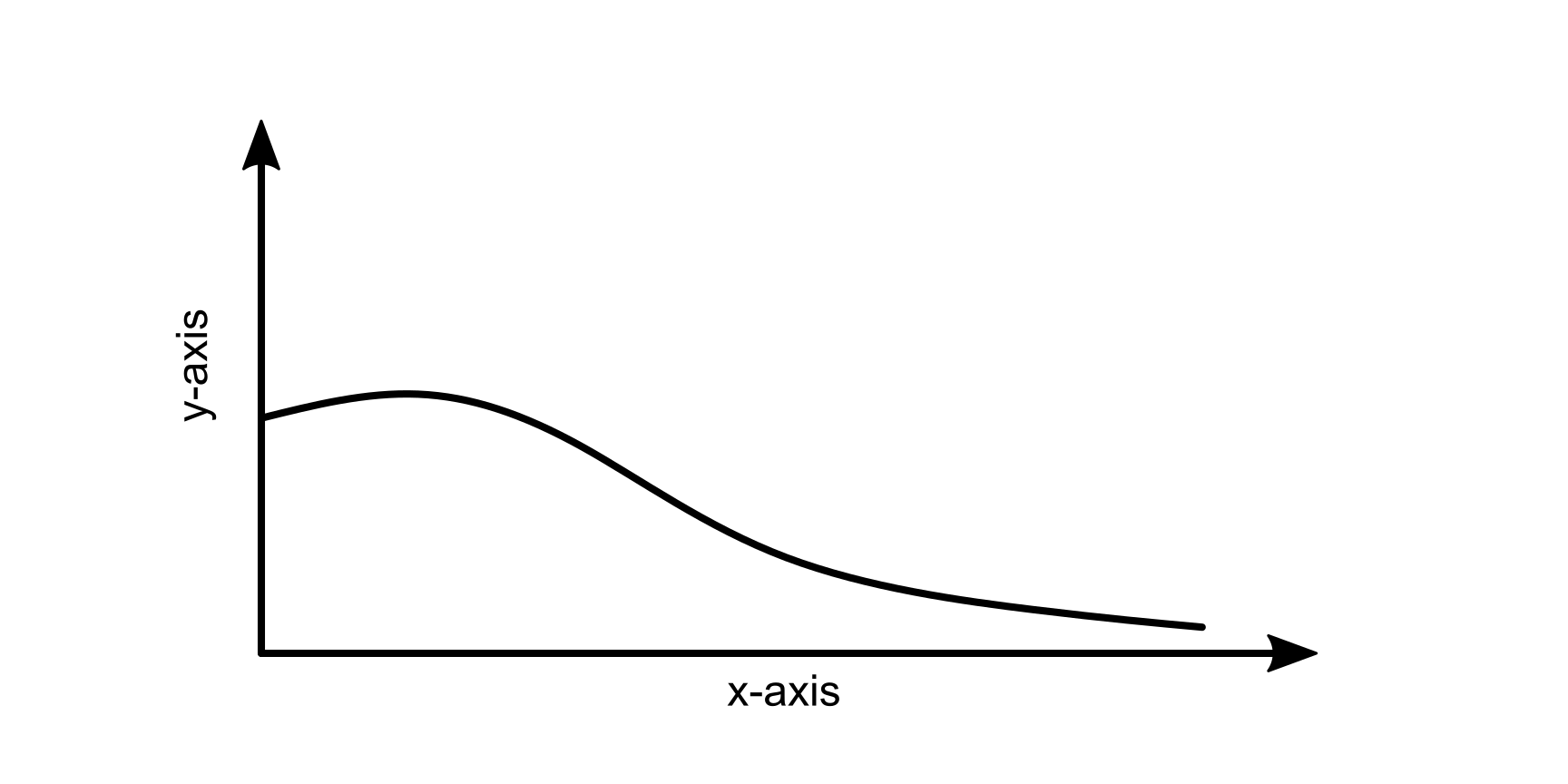 What is the units of y-axis?
Intermission - Find your inner self  #3
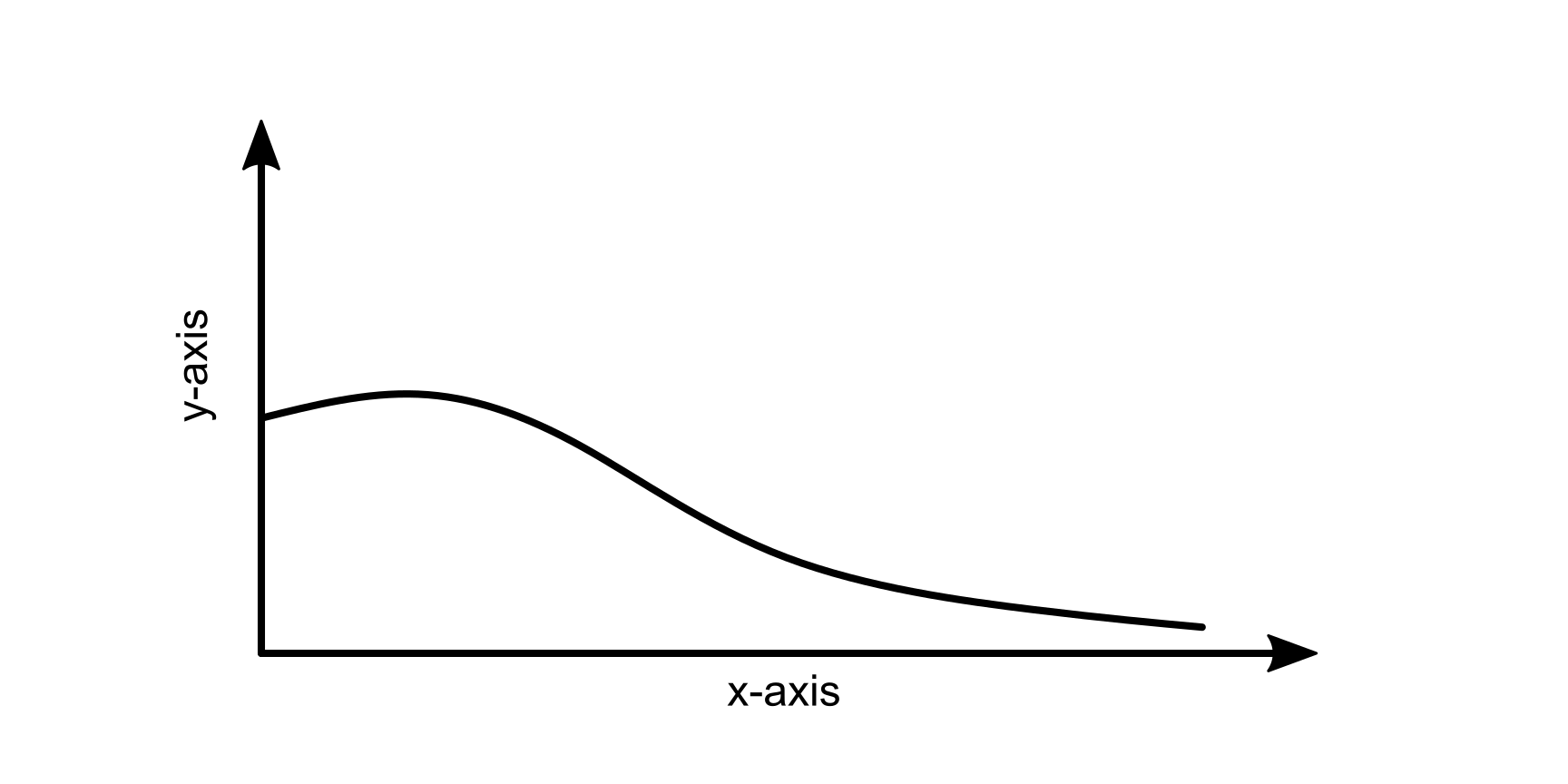 dB			+1 point Analog
	volts			+1 point Digital
				+2 points Digital
What is the units of y-axis?
Anything you can count
Errors, hits, collisions, …
Intermission - Find your inner self  #4
If (x == 8.3) {
  .
  .
  .
}
What’s wrong with this code?
Intermission - Find your inner self  #4
Nothing		+1 point Analog
If (x == 8.3) {
  .
  .
  .
}
What’s wrong with this code?
Intermission - Find your inner self  #4
Nothing		+1 point Analog

				+1 point Digital
If (x == 8.3) {
  .
  .
  .
}
What’s wrong with this code?
Internal
Roundoff
Why not just use SPICE??
Isn’t it more accurate?

Can’t you just put some blocks in “Verilog-A” and go fast?
Why do we simulate PLL’s and Clocks??
Study initialization and other transient conditions

Study interfaces between asynchronous clock domains
FIFO’s, clock phase alignment circuits

Study PLL’s in the time domain
Instability, or “run-away” problems due to nonlinear elements
Clock recovery circuits with nonlinear control loops

Verification of top level designs containing PLL’s

Study jitter generation and propagation
What about Verilog-A ????
Looks like Verilog
Language supports triggered events
What about Verilog-A ????
Looks like Verilog
Language supports triggered events

Still has to be resolved down to a matrix!!!
Oscillators – Accuracy in SPICE / Spectre / Eldo
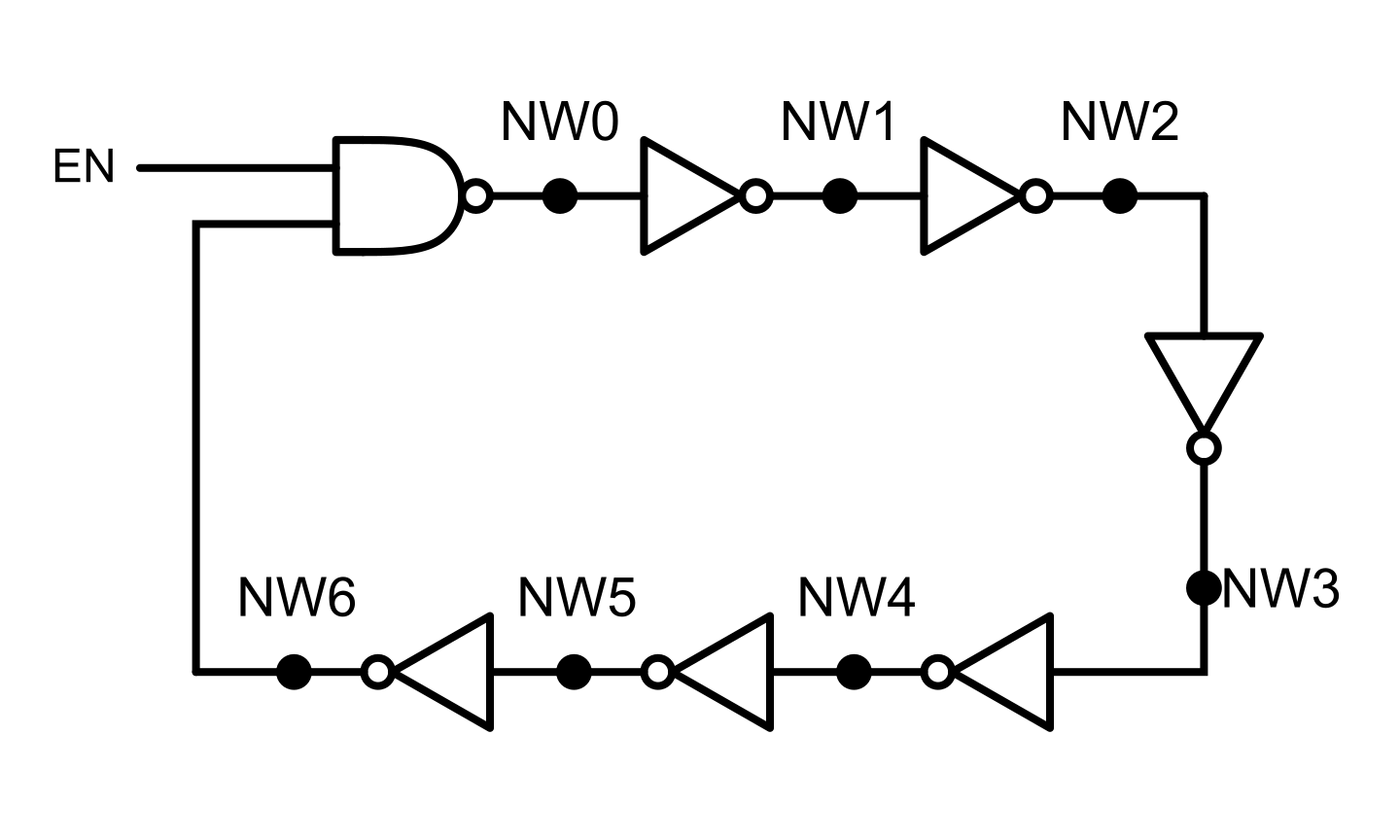 Benchmark Test
Run 11us
Measure total jitter for (1us < t < 10us)
Tolerance  [conservative, moderate, liberal]
~100ps
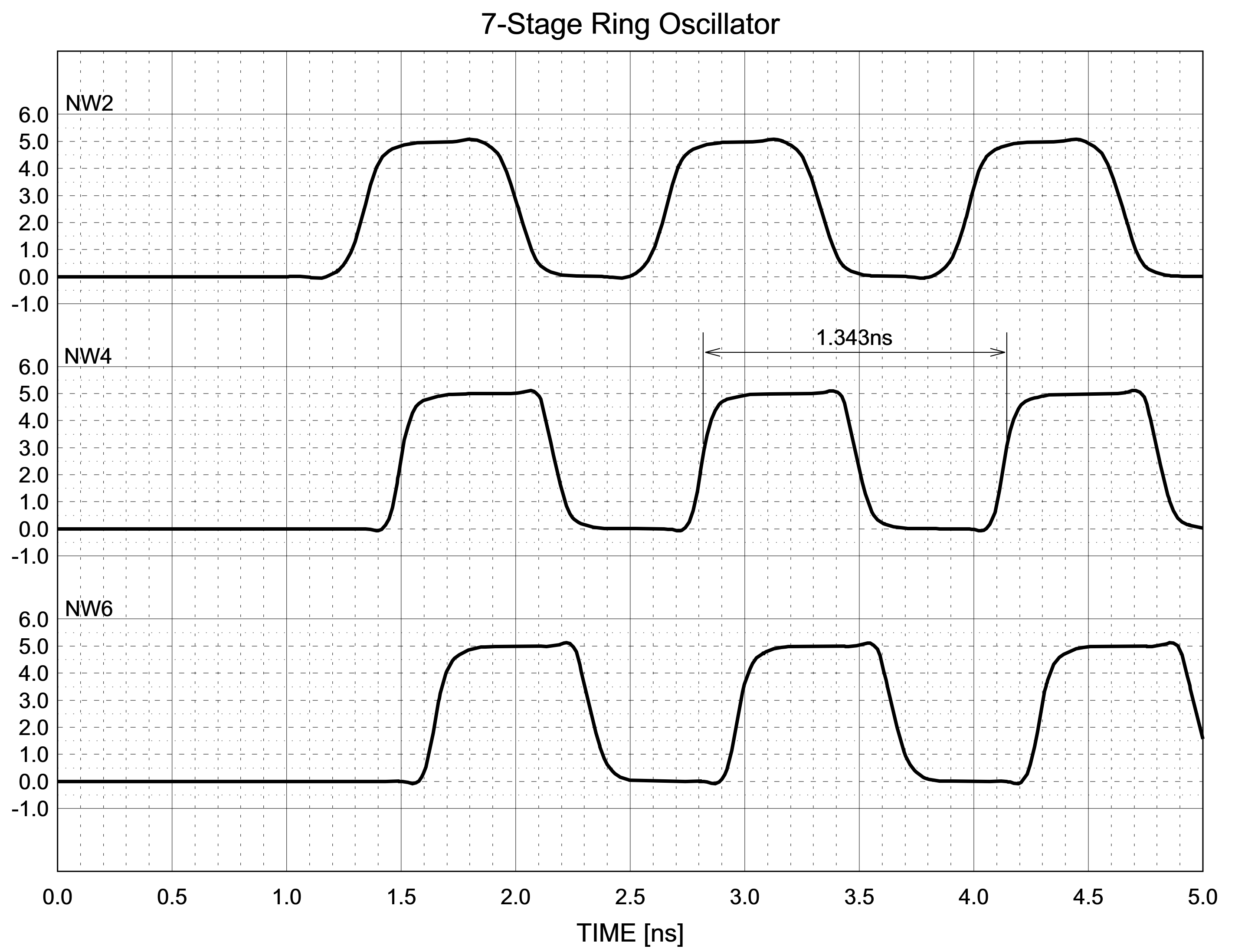 Oscillators – Accuracy in Eldo  -  1
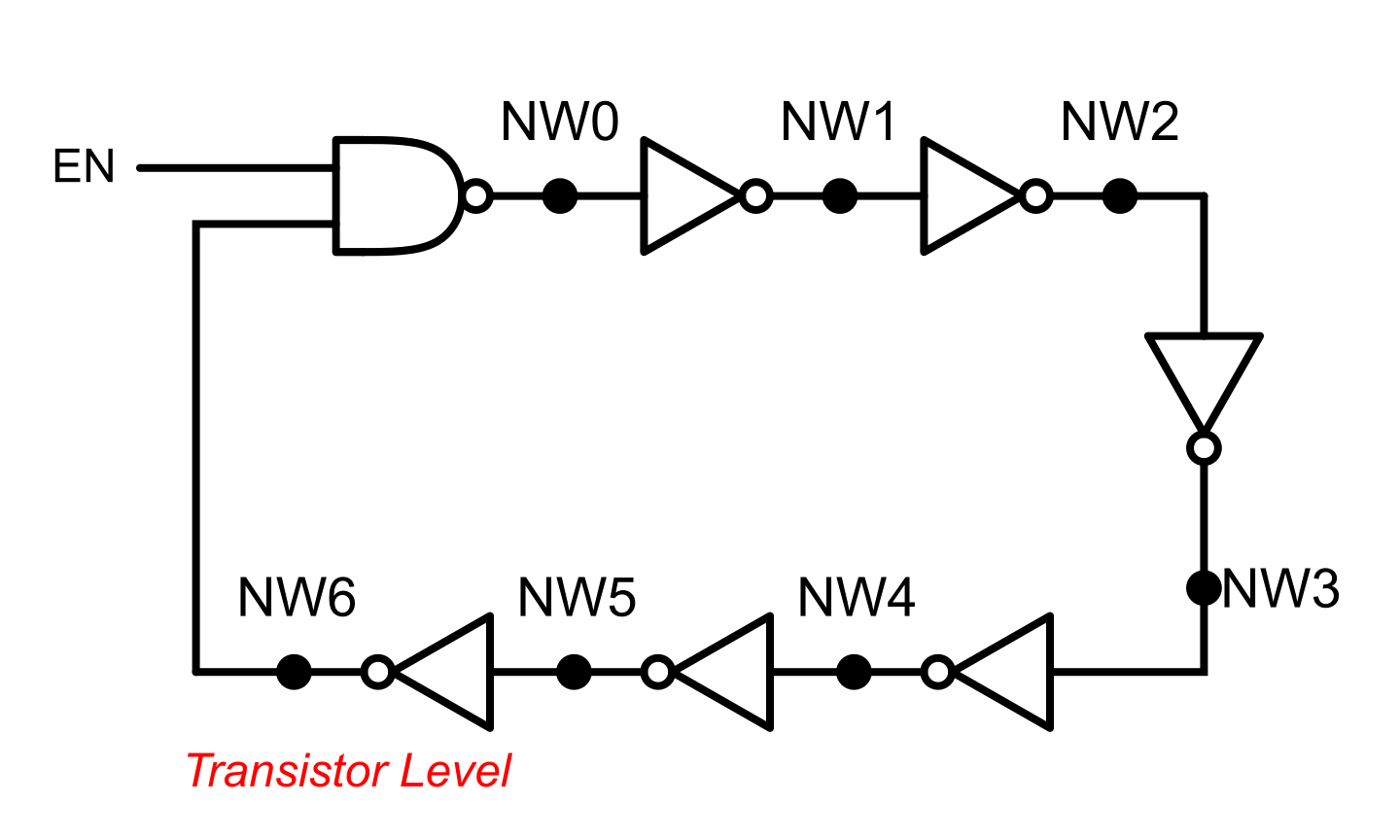 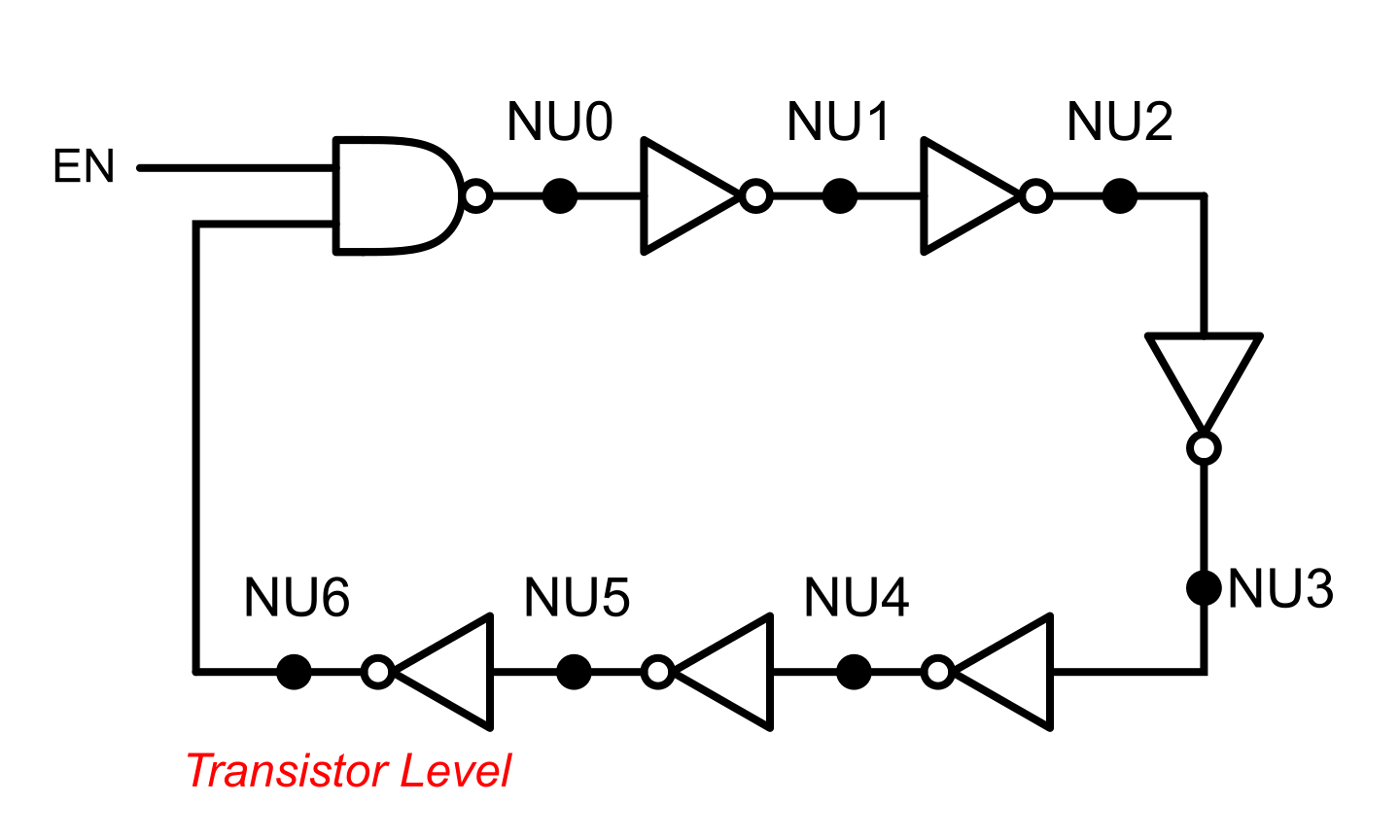 ~100ps
F = 7.489851e+08
J = 2.916330e-16
T = 0-min 50-sec
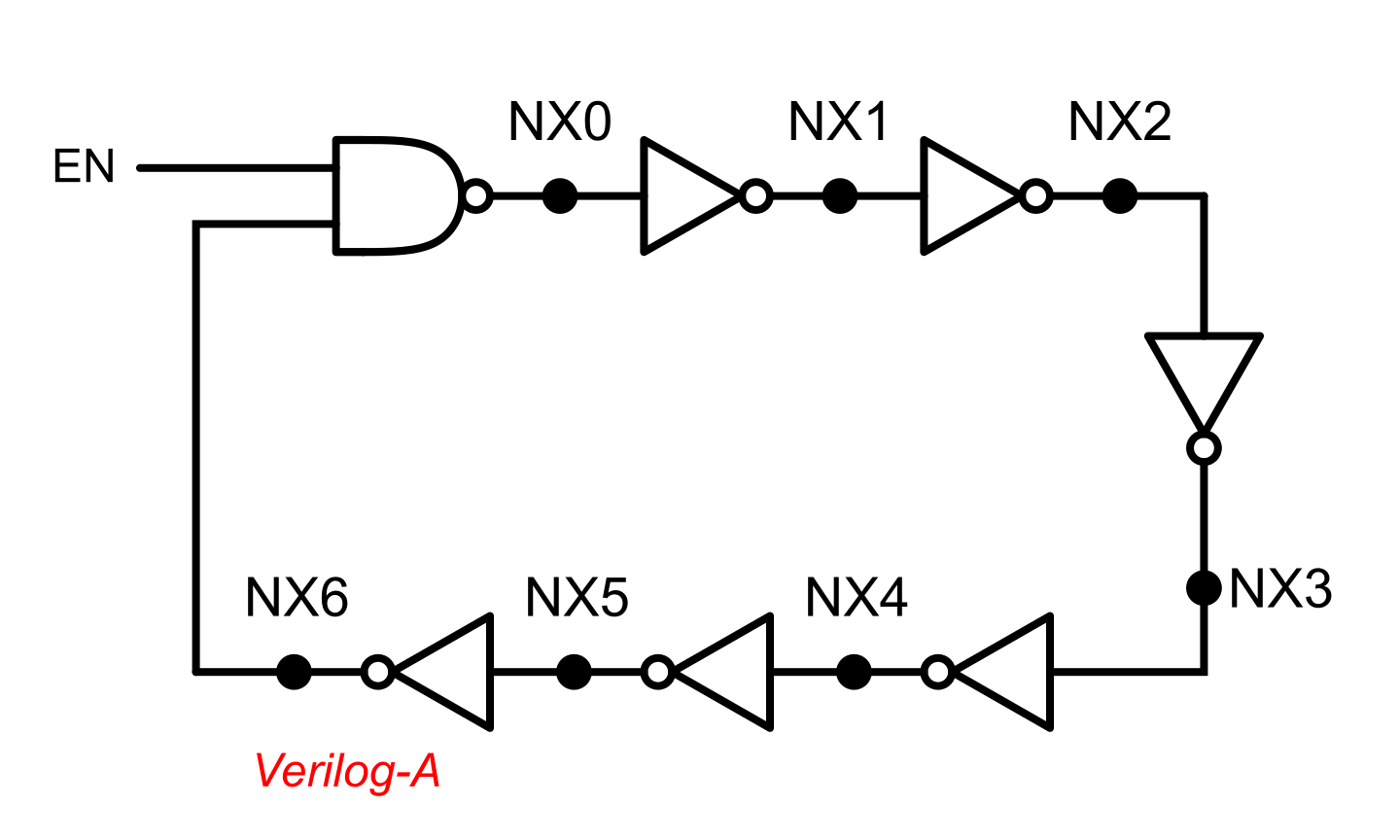 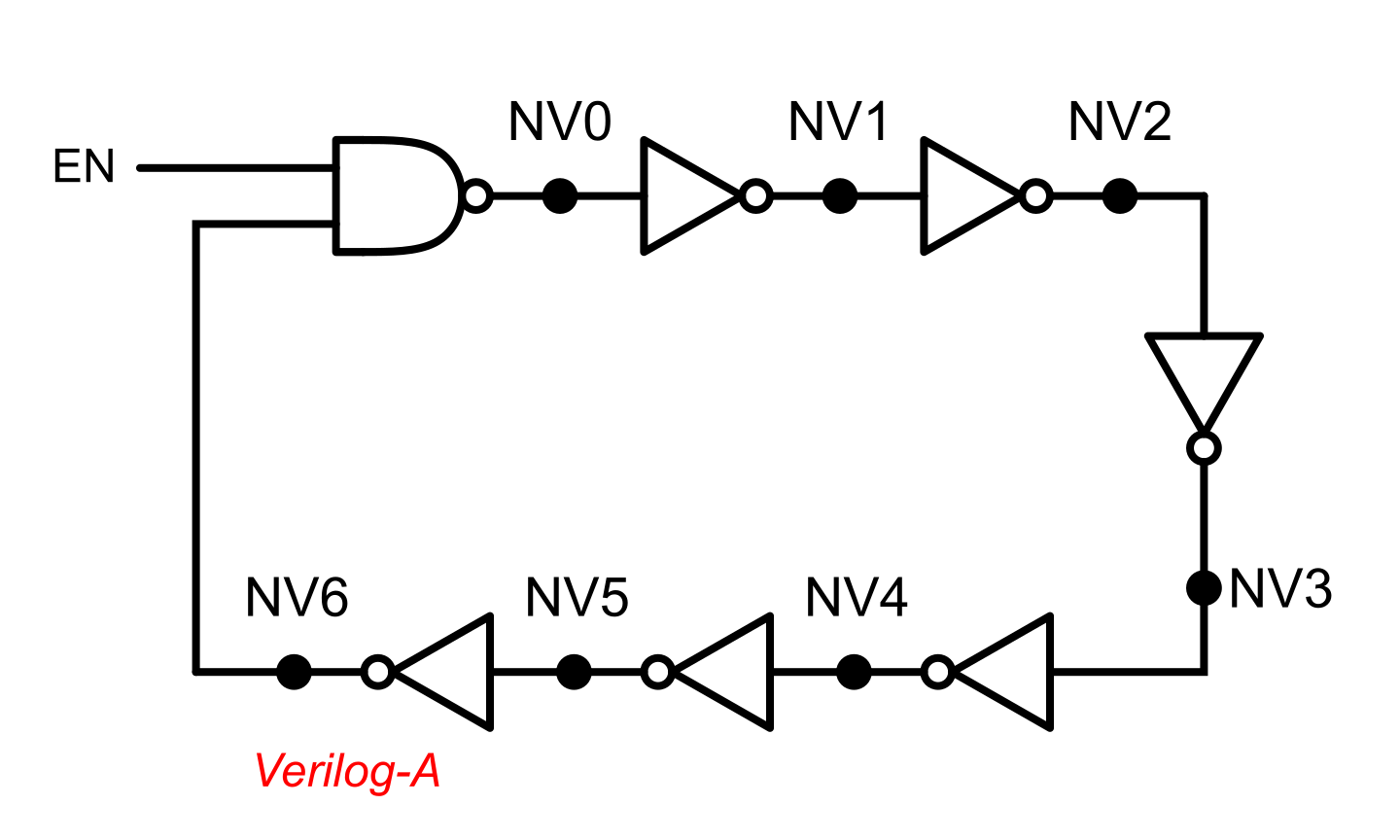 Oscillators – Accuracy in Eldo  -  4
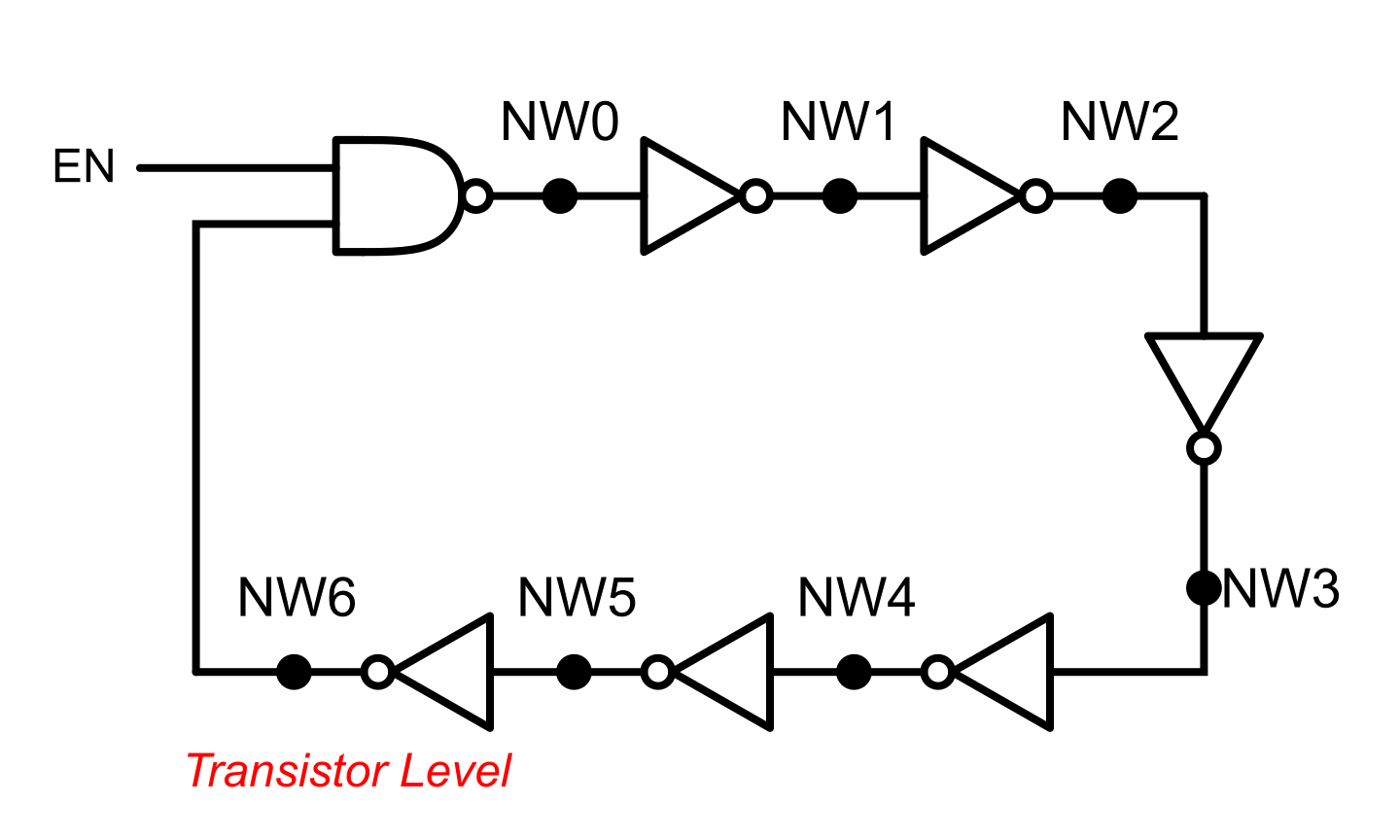 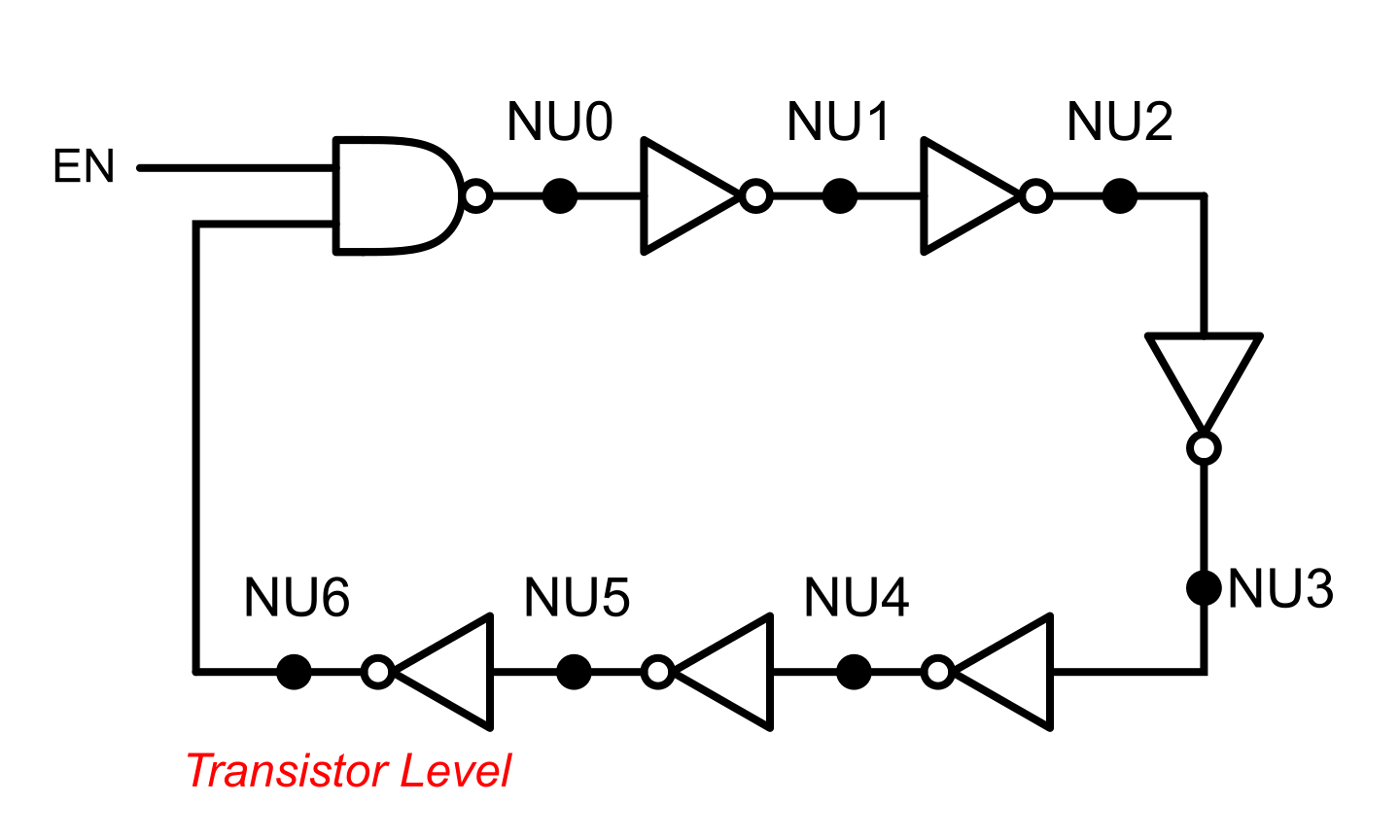 ~100ps
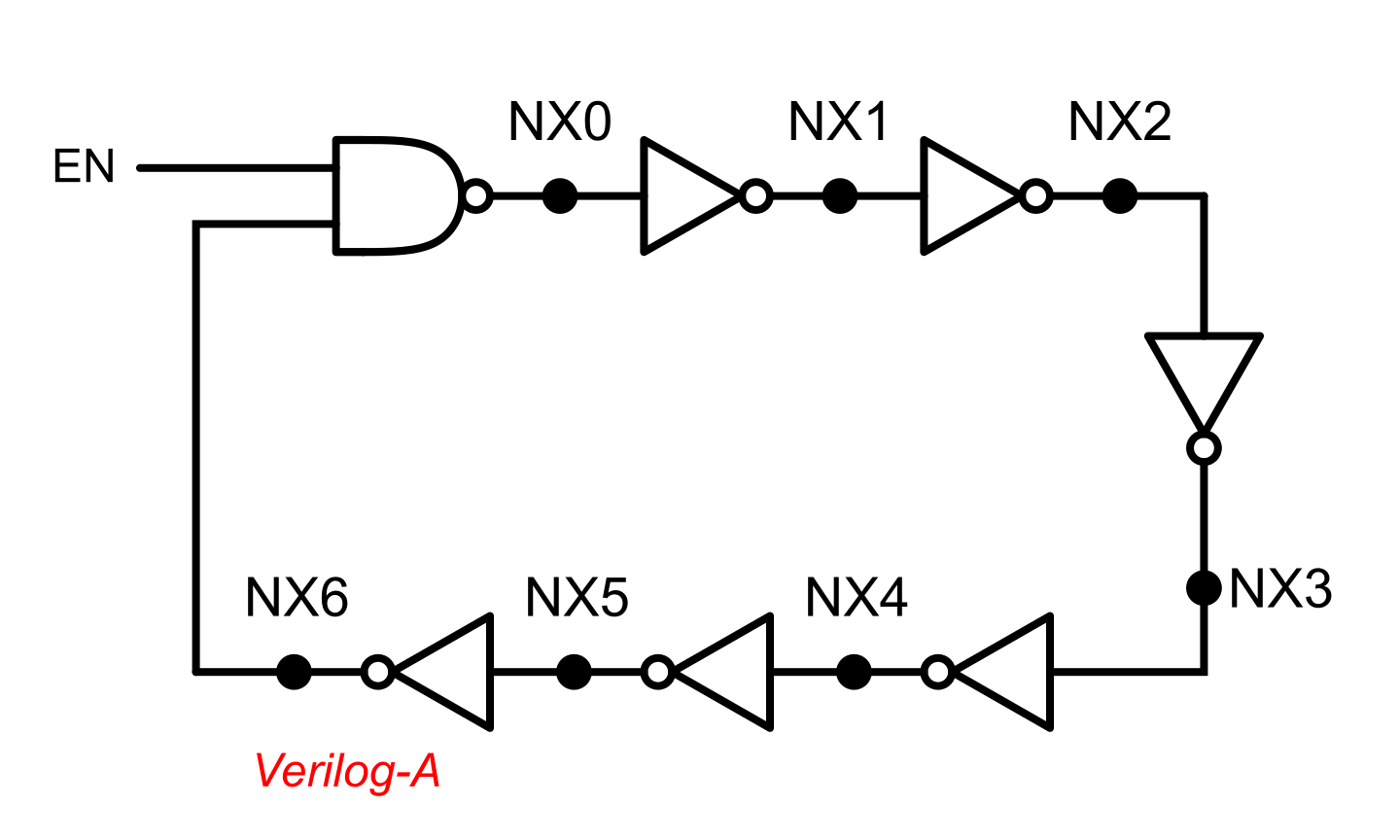 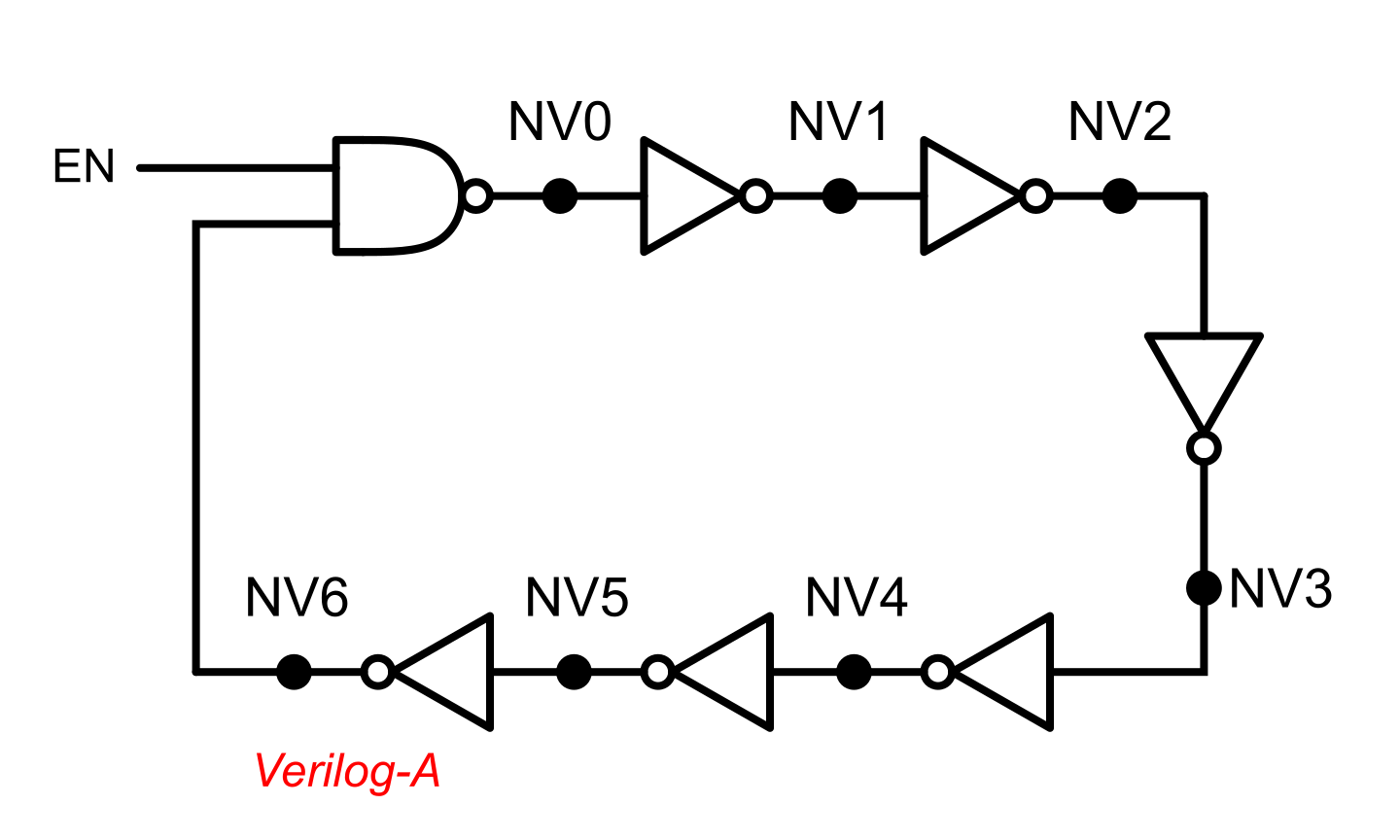 F = 7.301669e+08
J = 9.534742e-17
T = 2-min 25-sec
Oscillators – Accuracy in Eldo  -  7
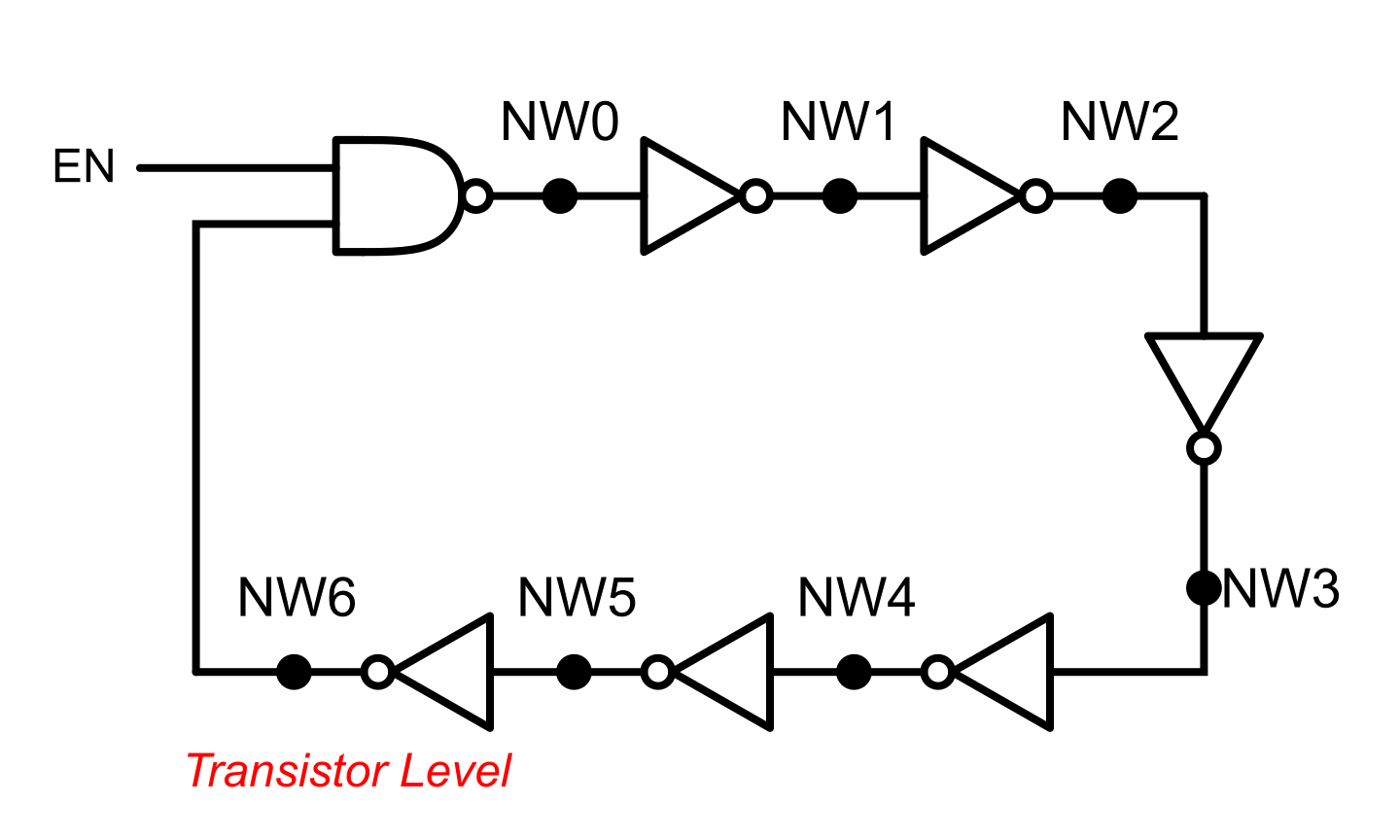 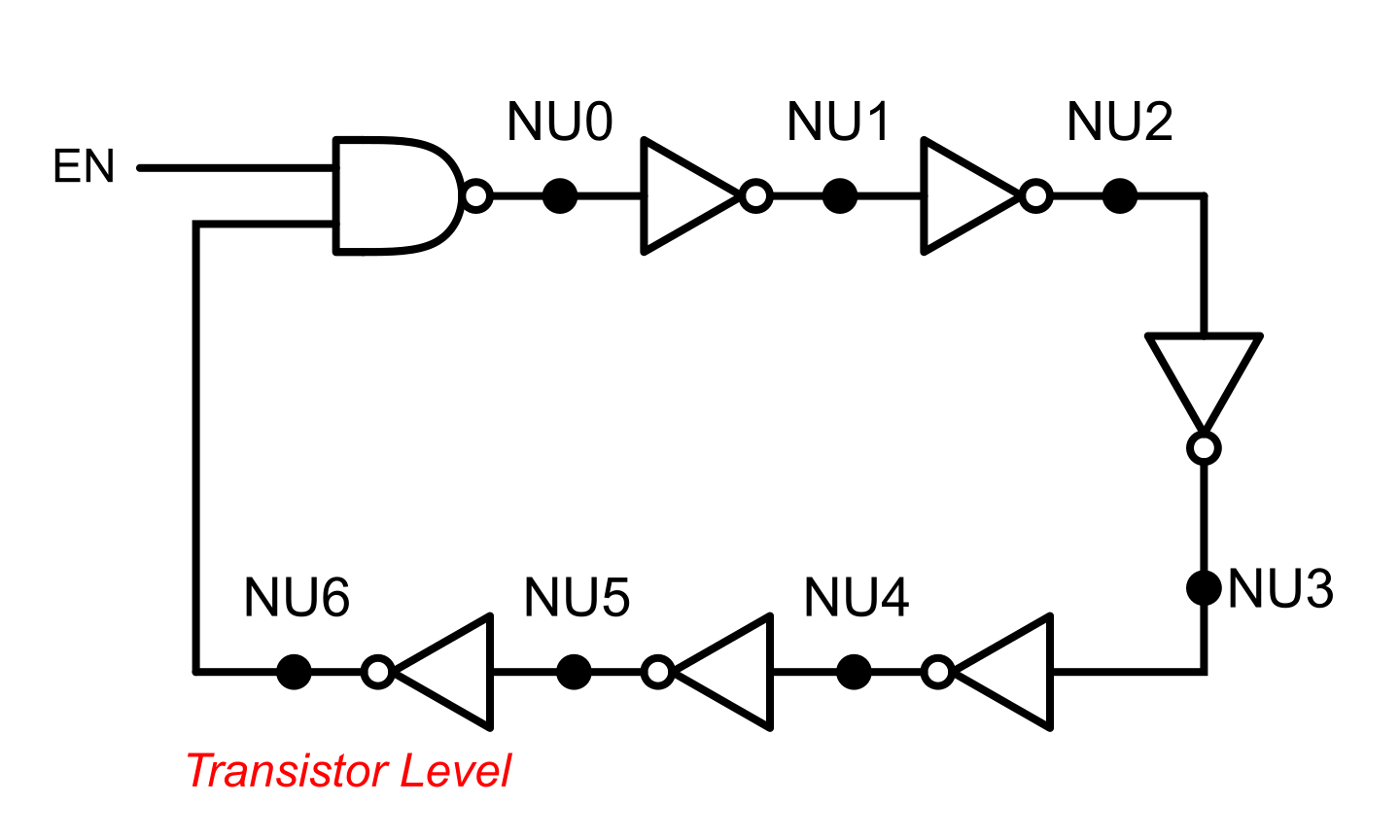 ~100ps
F = 7.572305e+08
J = 1.427320e-11
T = 5-min 10-sec*
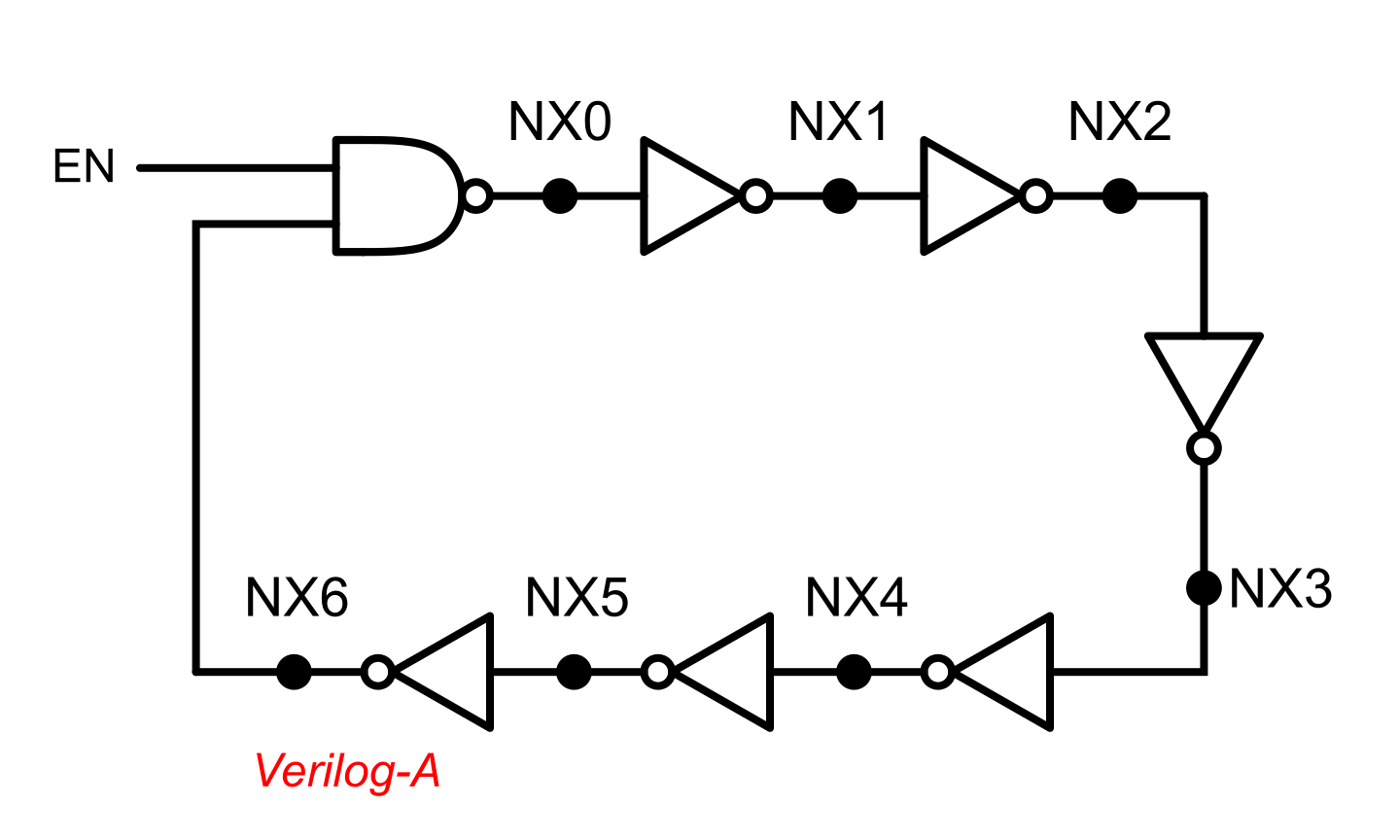 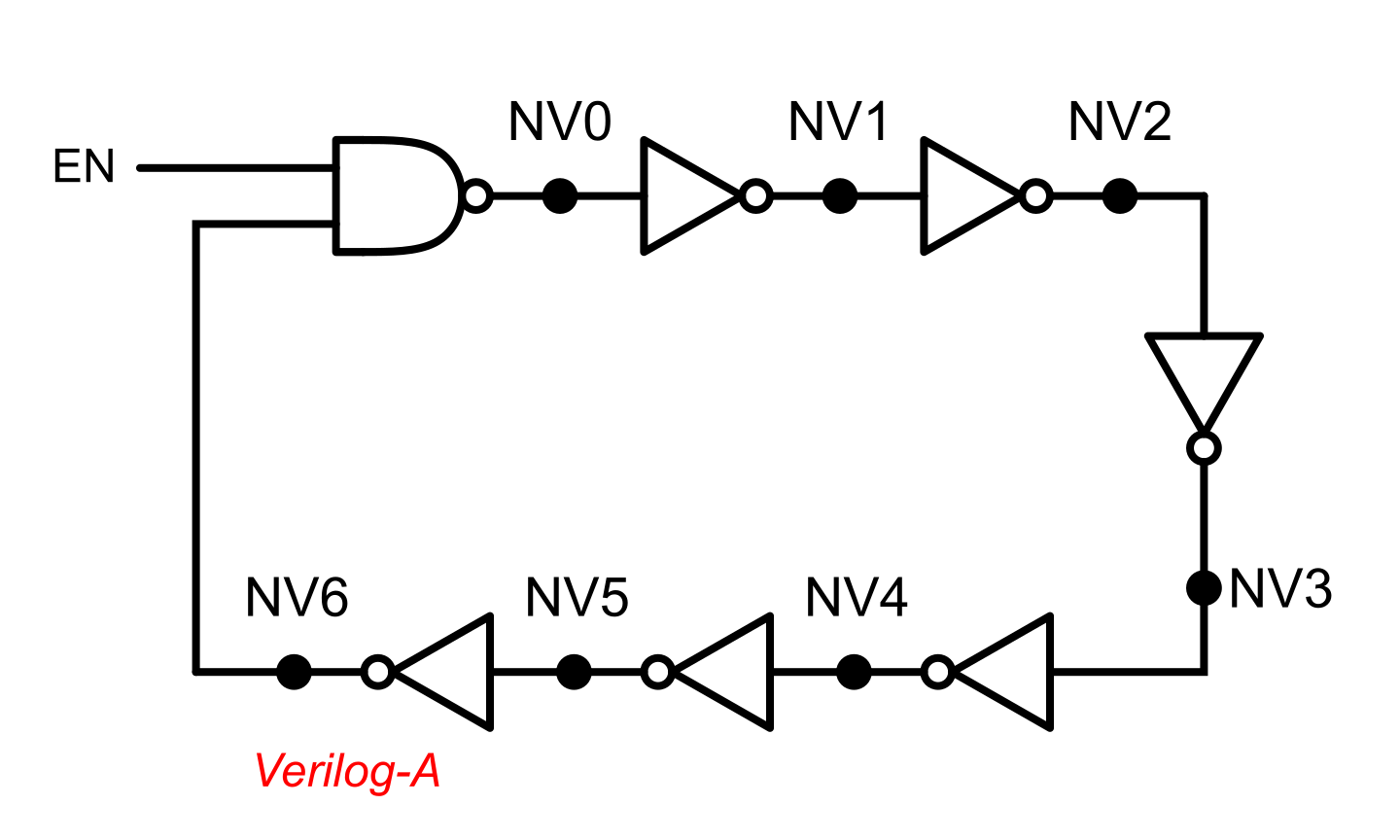 F = 7.316815e+08
J = 9.628039e-11
T = 5-min 10-sec*
Oscillators – Accuracy in Eldo  -  8
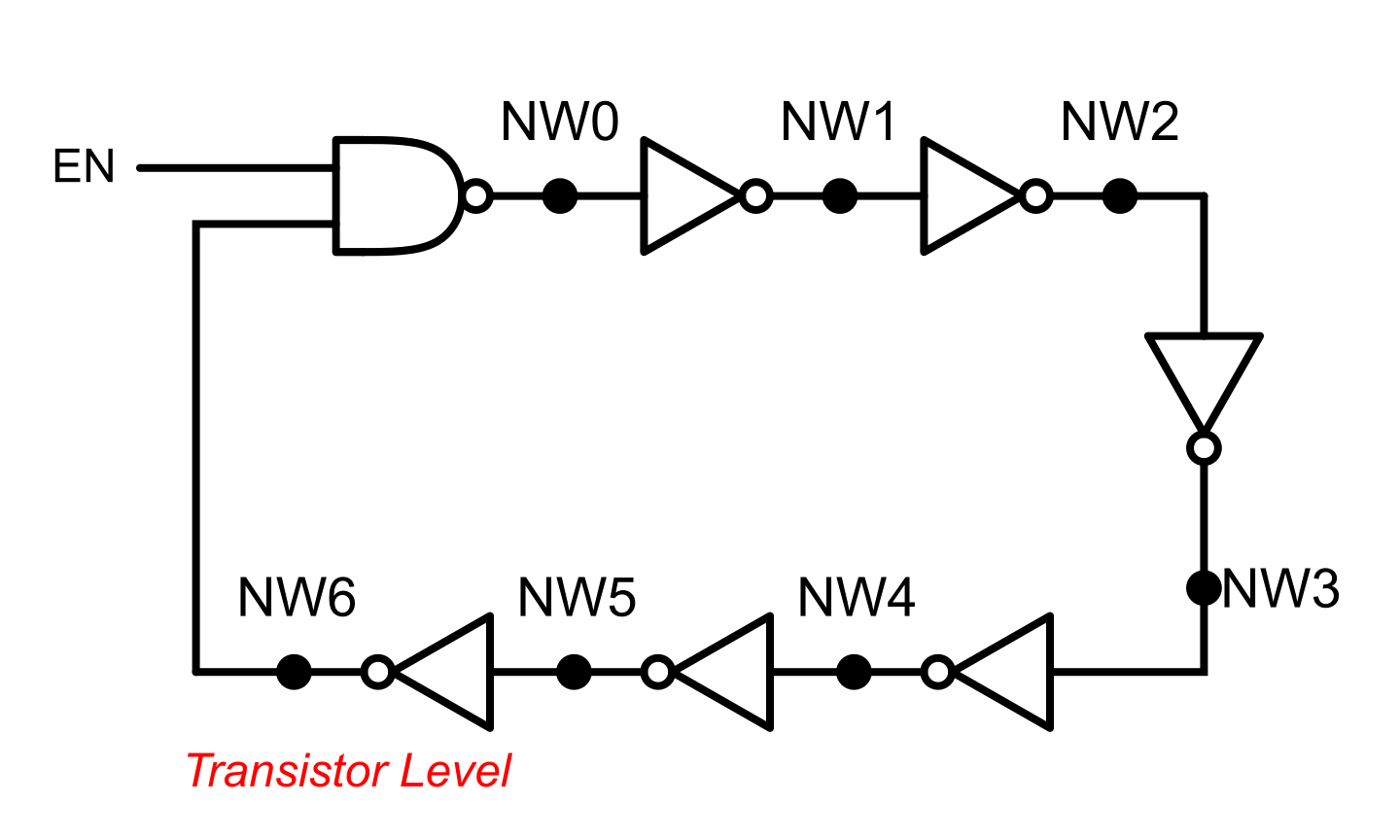 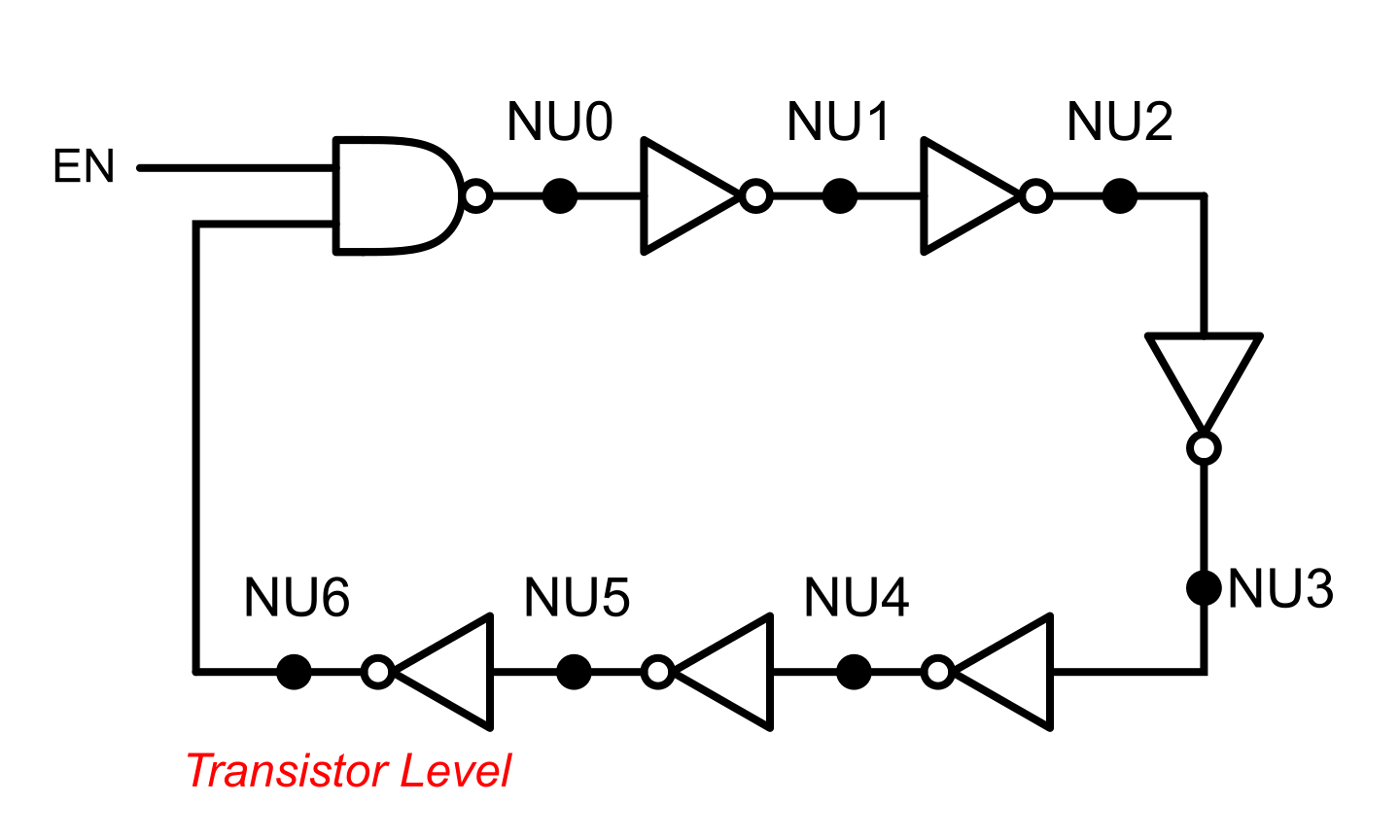 ~100ps
F = 7.583032e+08
J = 2.905199e-11
T = 12-min 6-sec*
F = 7.591970e+08
J = 2.556108e-11
T = 12-min 6-sec*
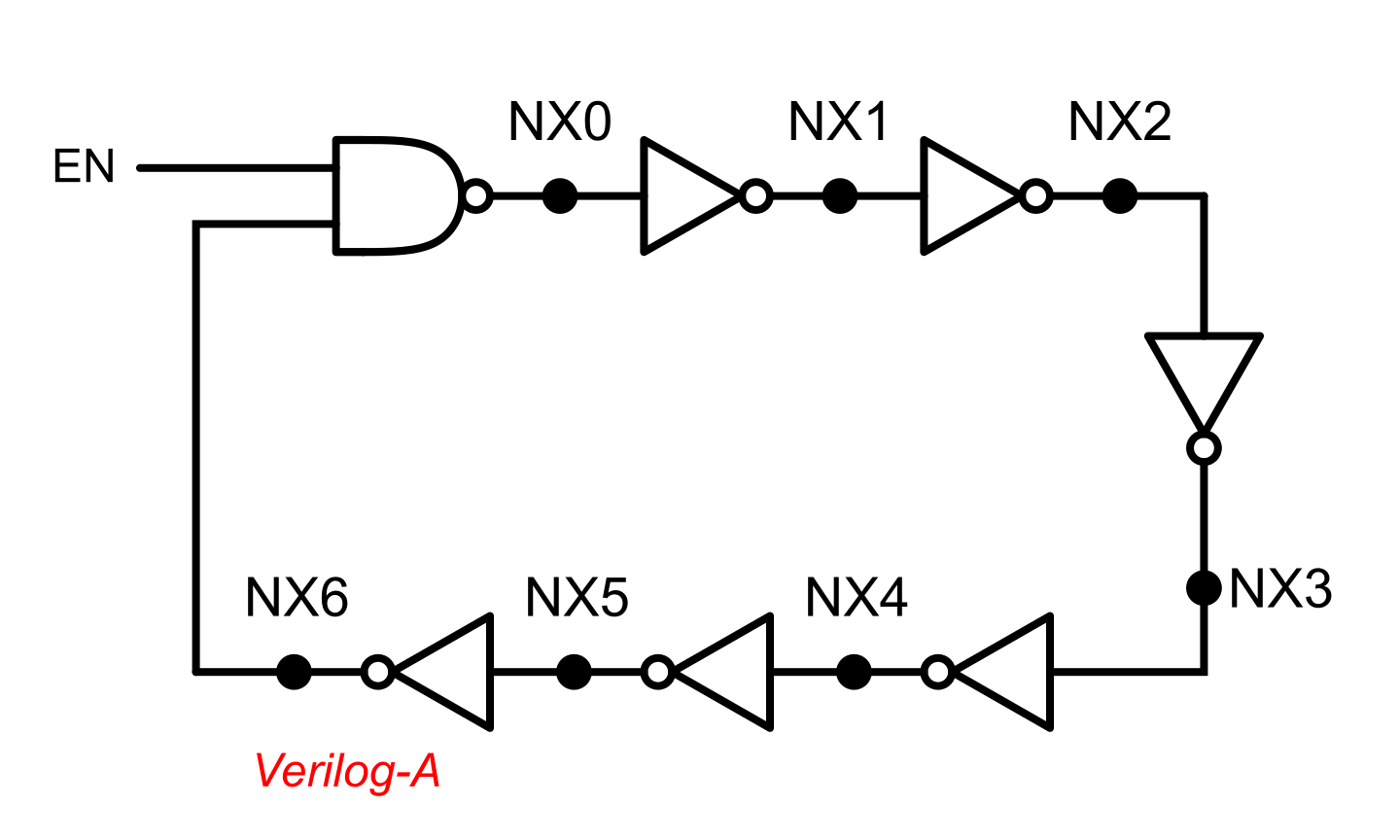 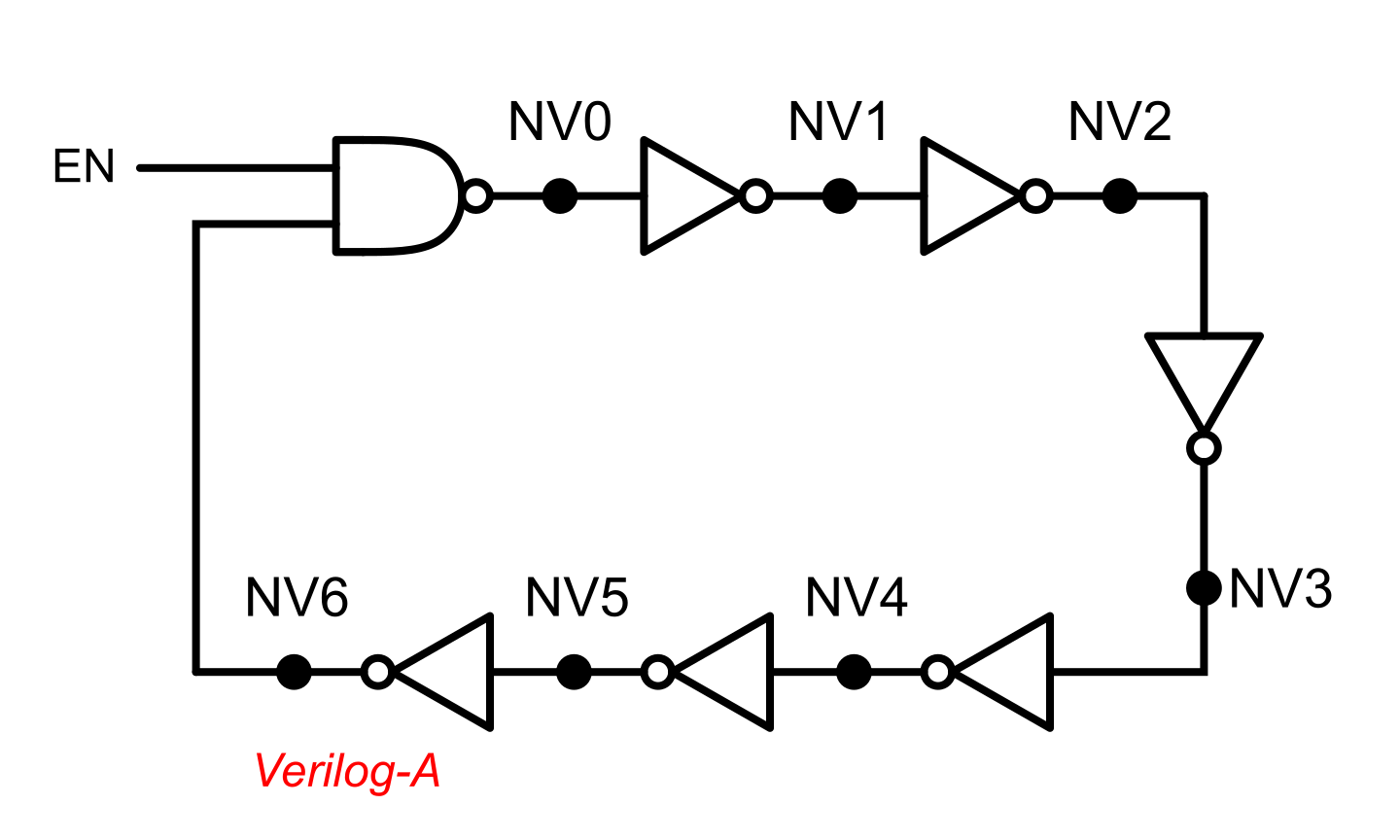 F = 7.369350e+08
J = 1.422838e-10
T = 12-min 6-sec*
F = 7.681427e+08
J = 1.590278e-10
T = 12-min 6-sec*
Oscillators – Accuracy in Spectre  -  1
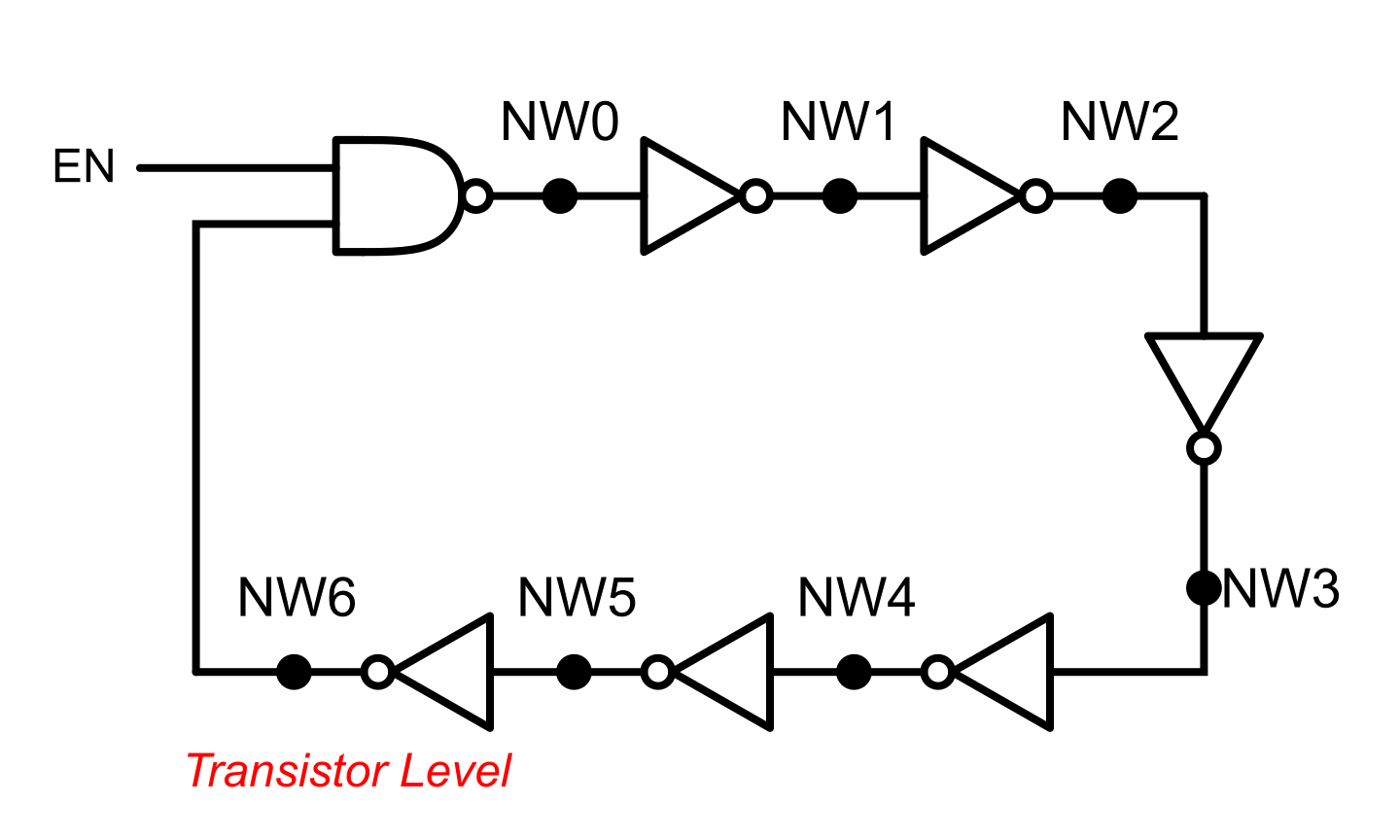 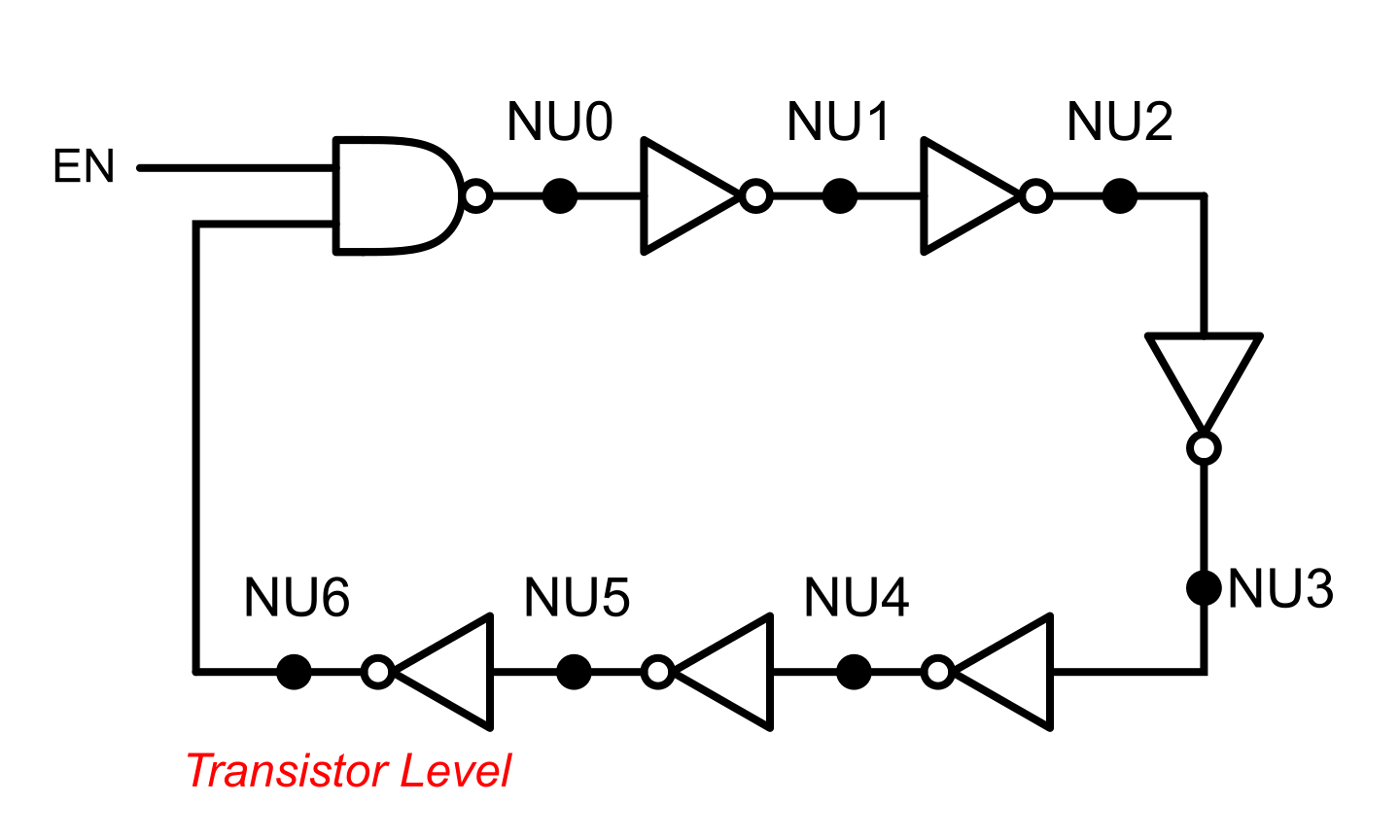 ~100ps
F = 7.530338e+08
J = 2.281258e-12
T = 2-min 18-sec
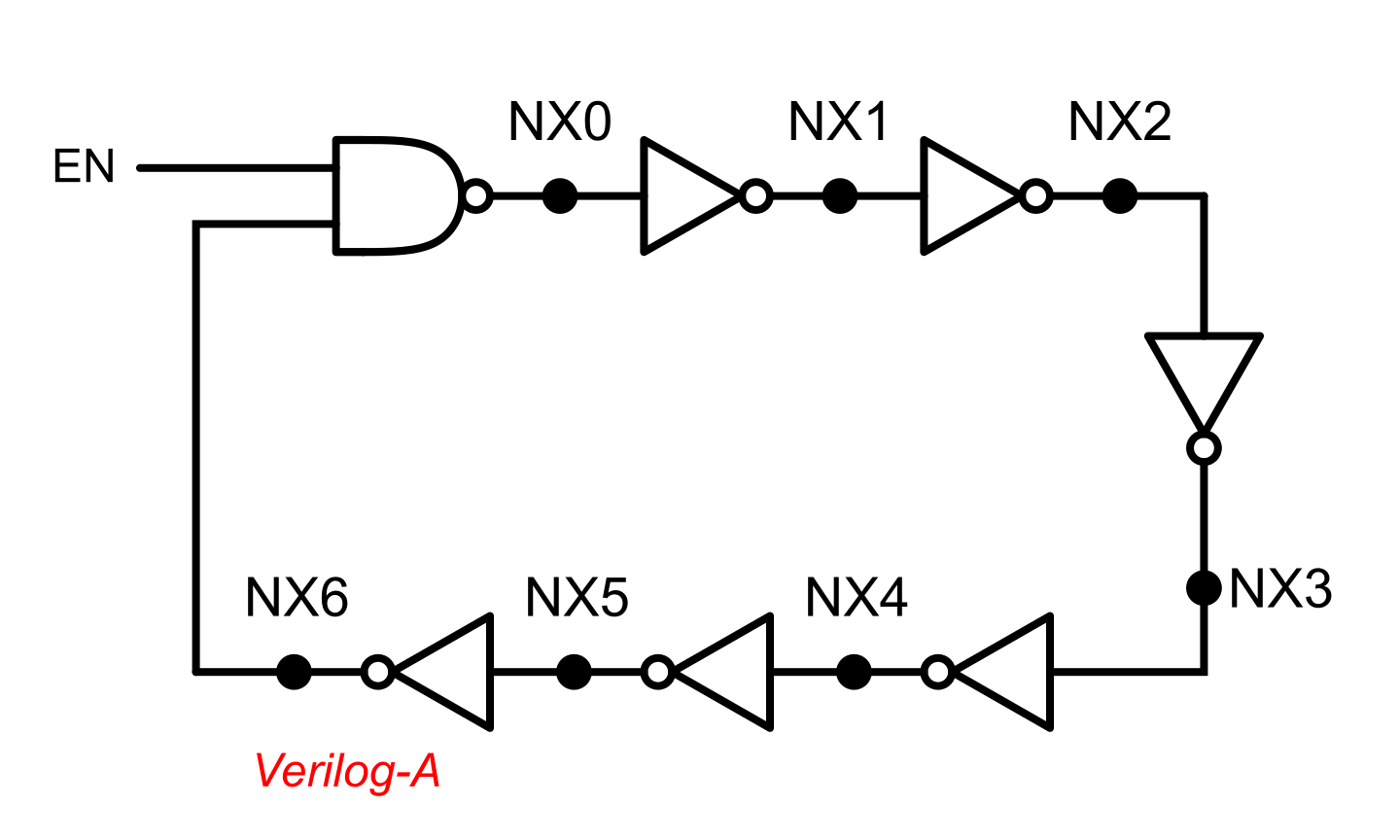 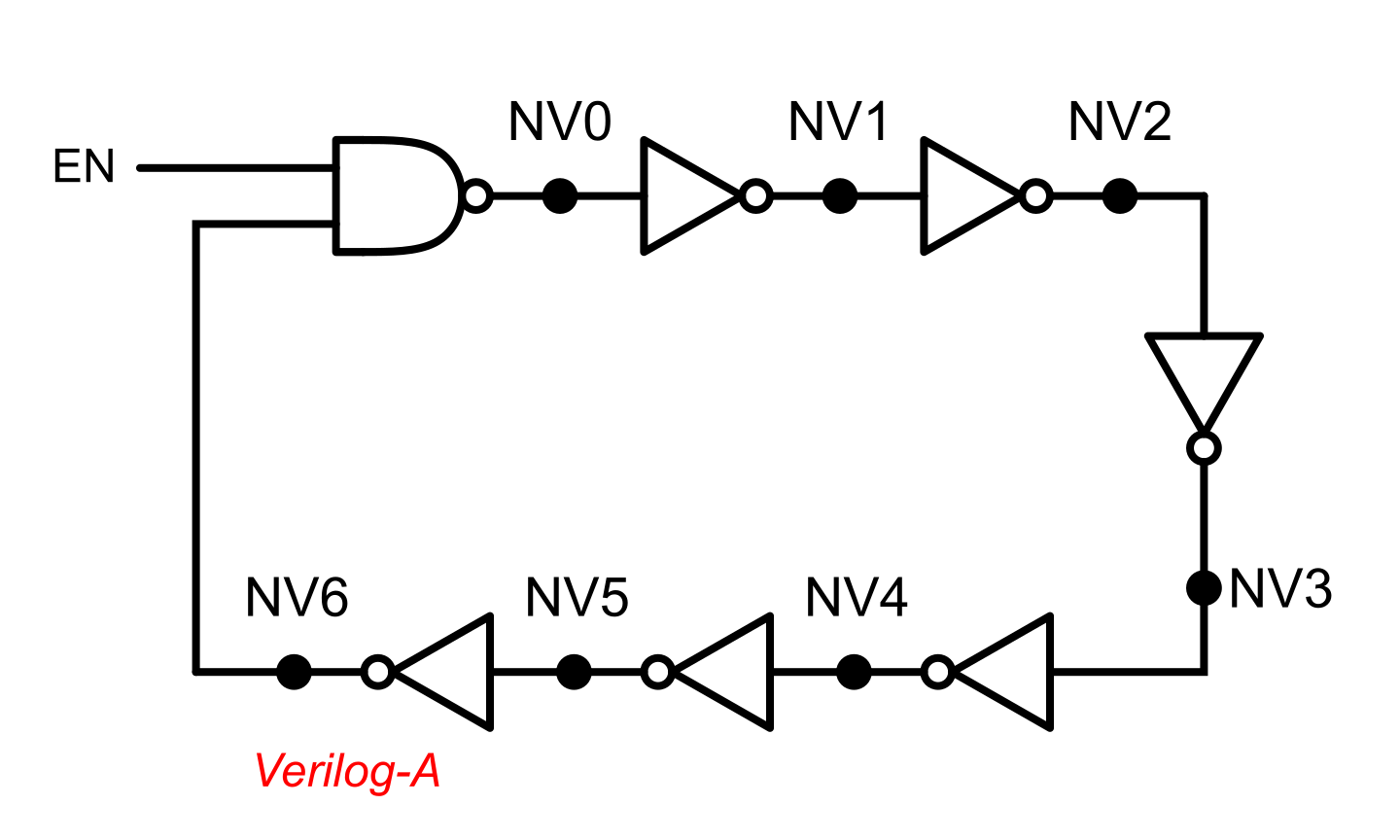 Oscillators – Accuracy in Spectre  -  2
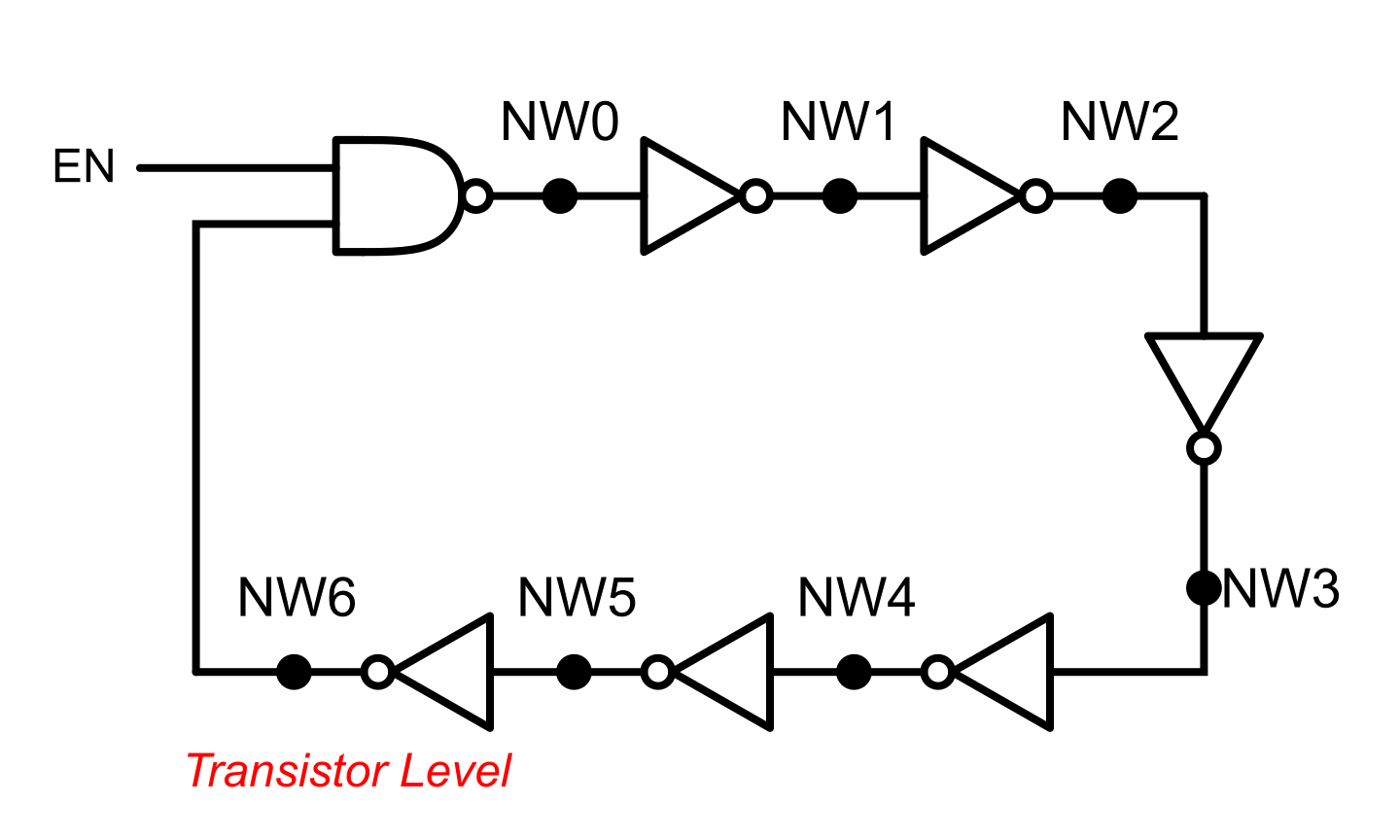 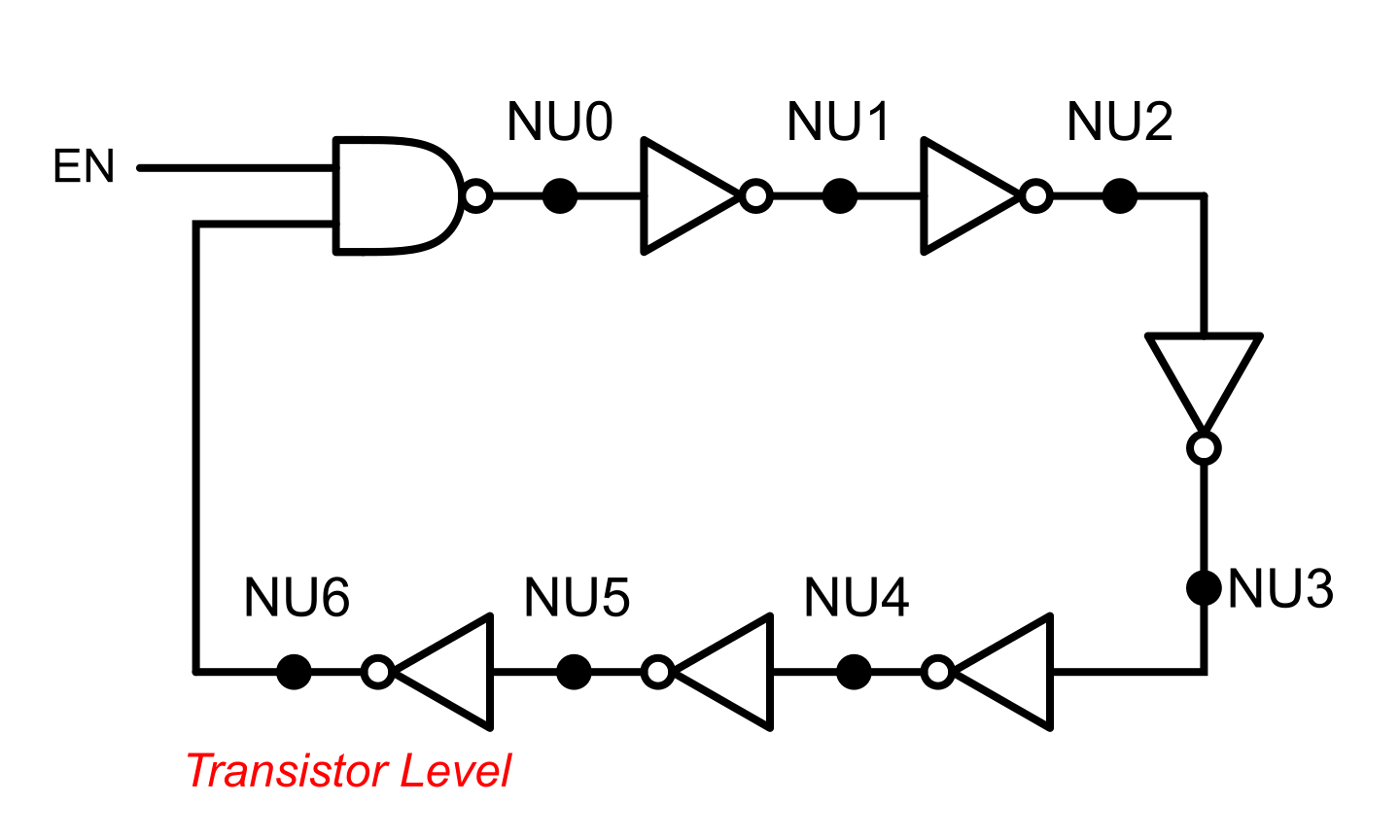 ~100ps
F = 7.538988e+08
J = 1.401772e-12
T = 2-min 18-sec
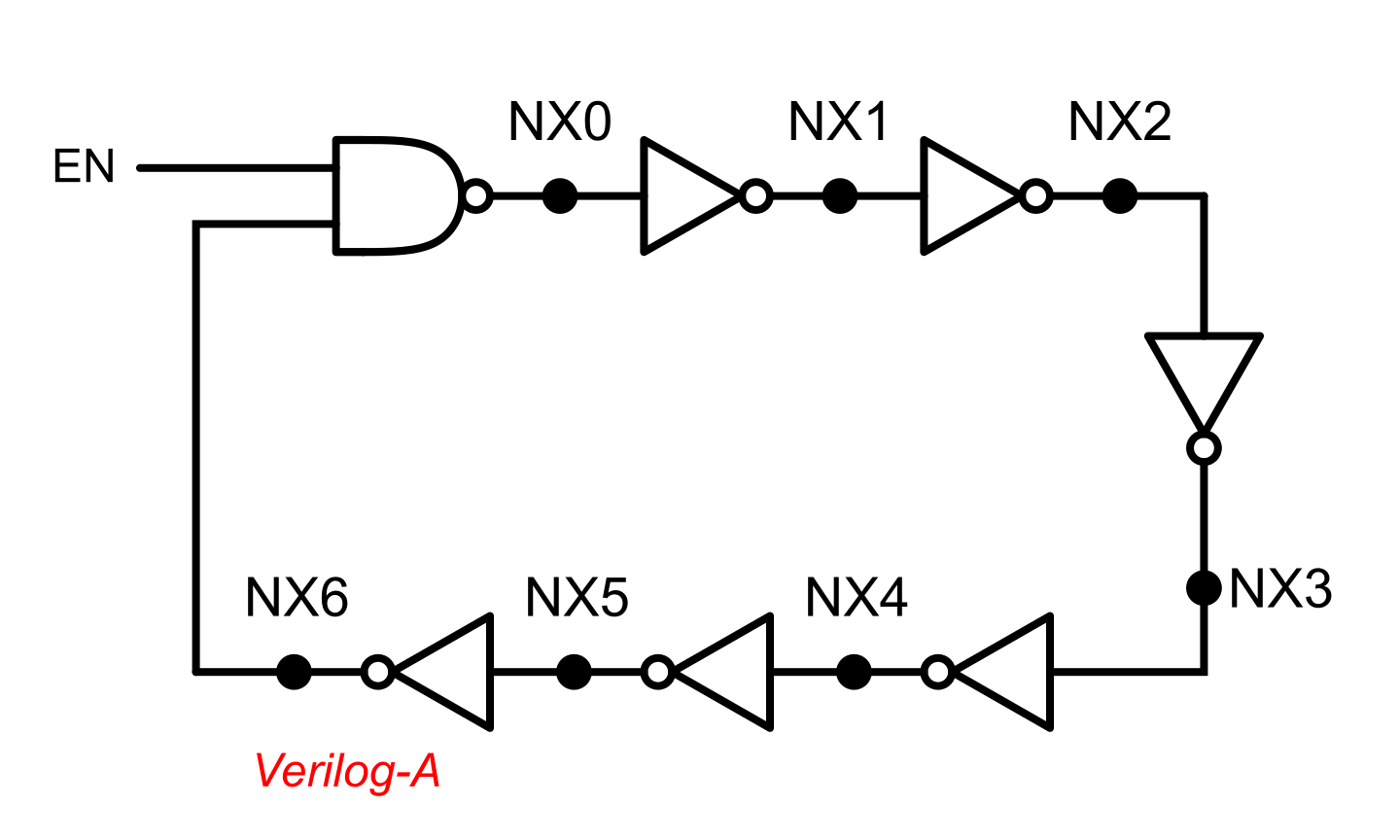 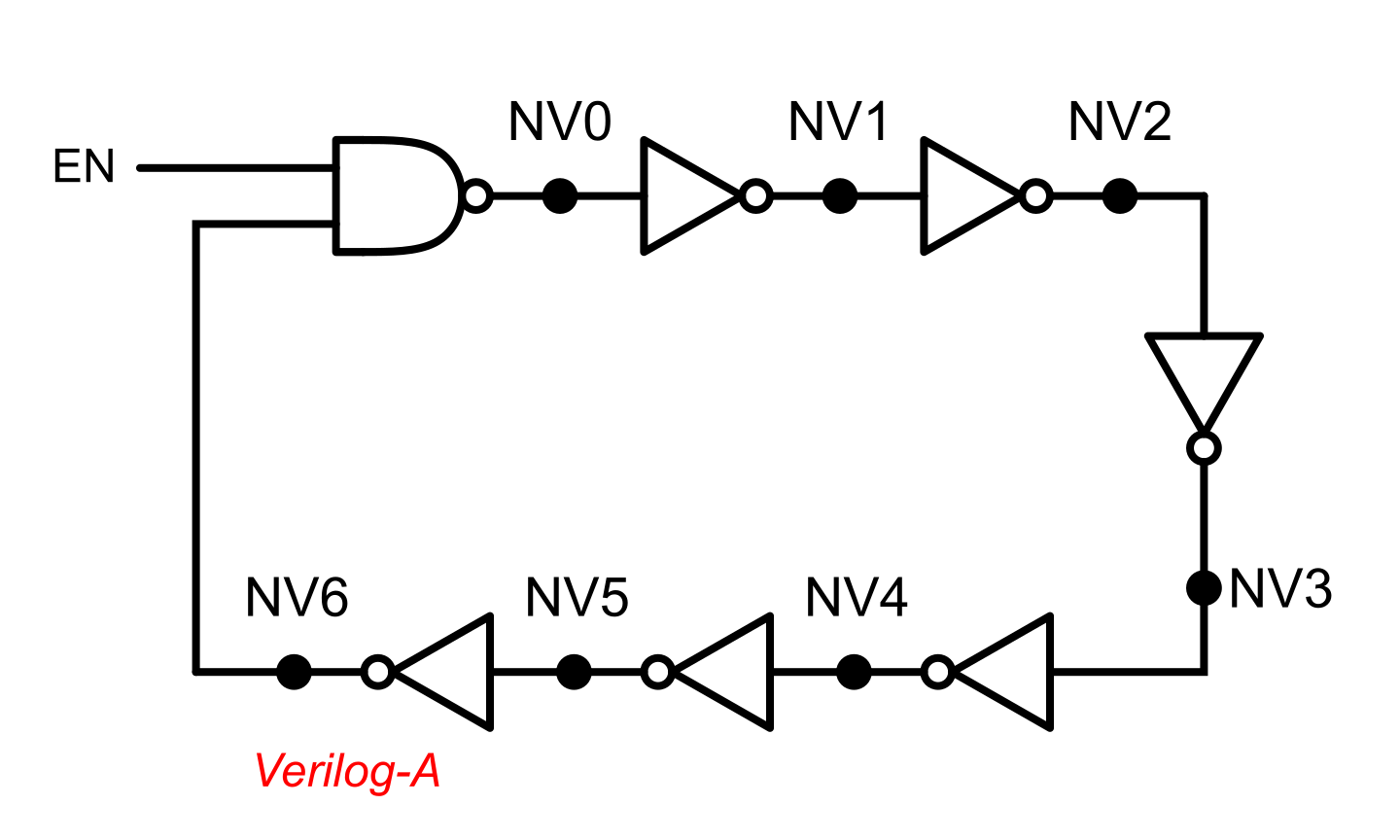 Oscillators – Accuracy in Spectre  -  3
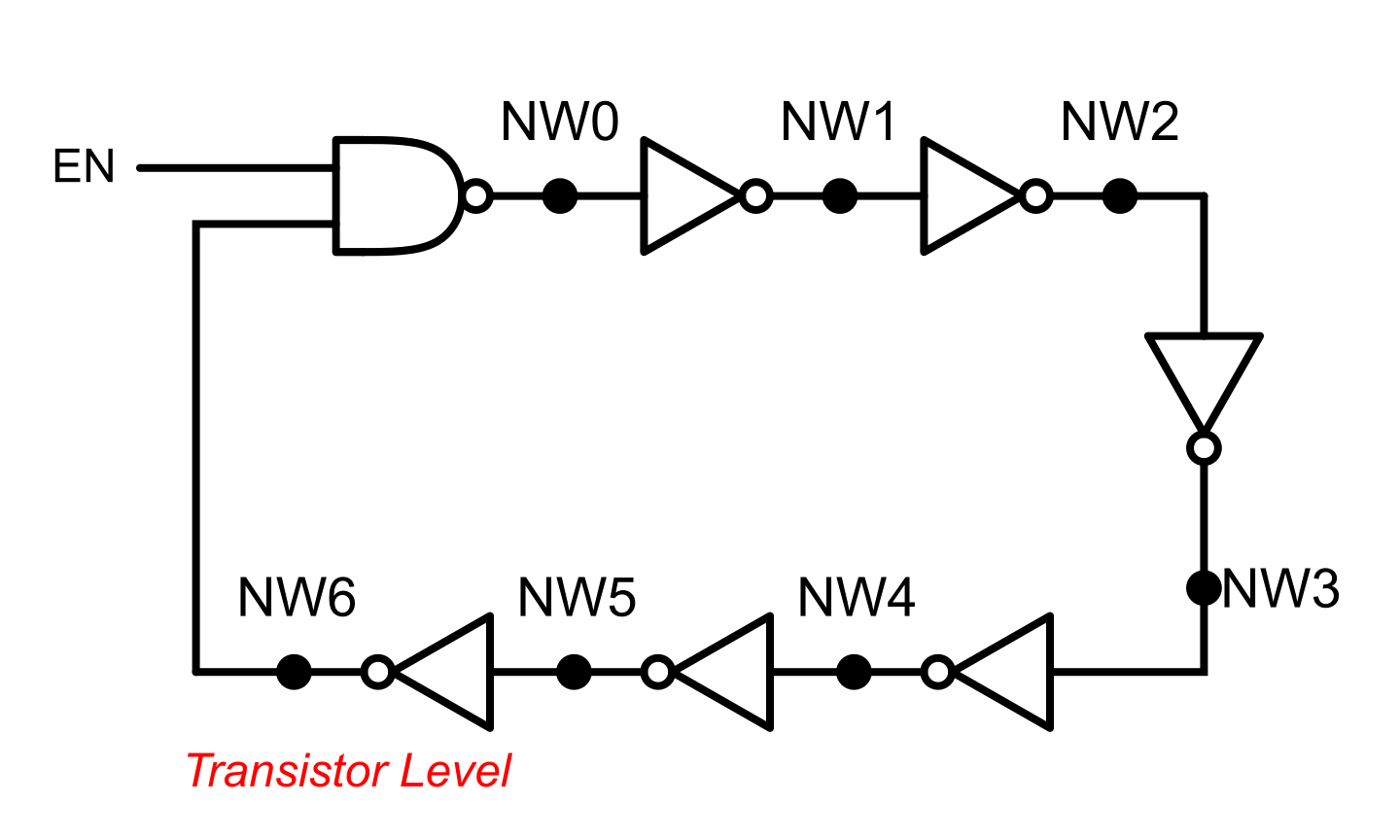 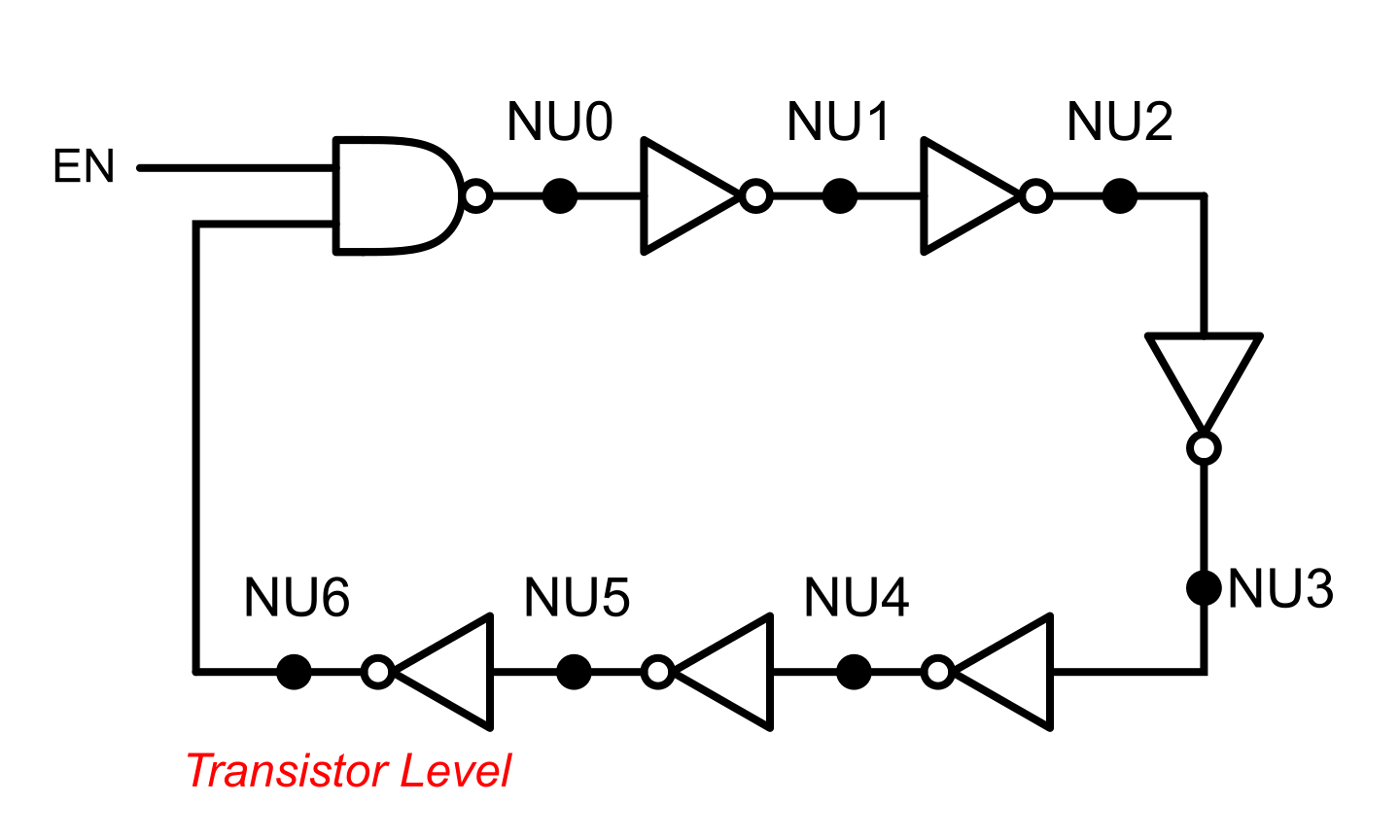 ~100ps
F = 7.532945e+08
J = 1.346296e-11
T = 4-min 23-sec*
F = 7.540933e+08
J = 1.108888e-11
T = 4-min 23-sec*
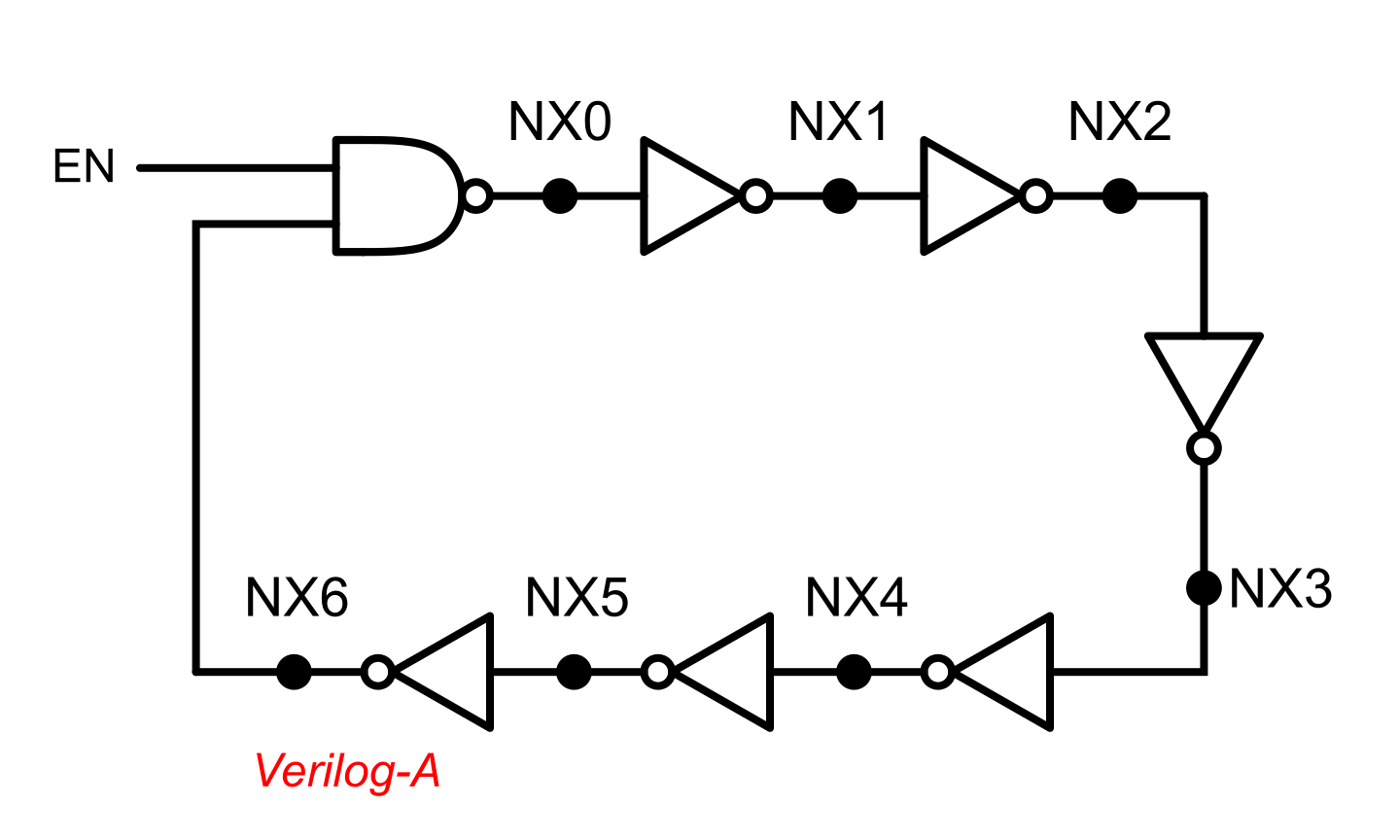 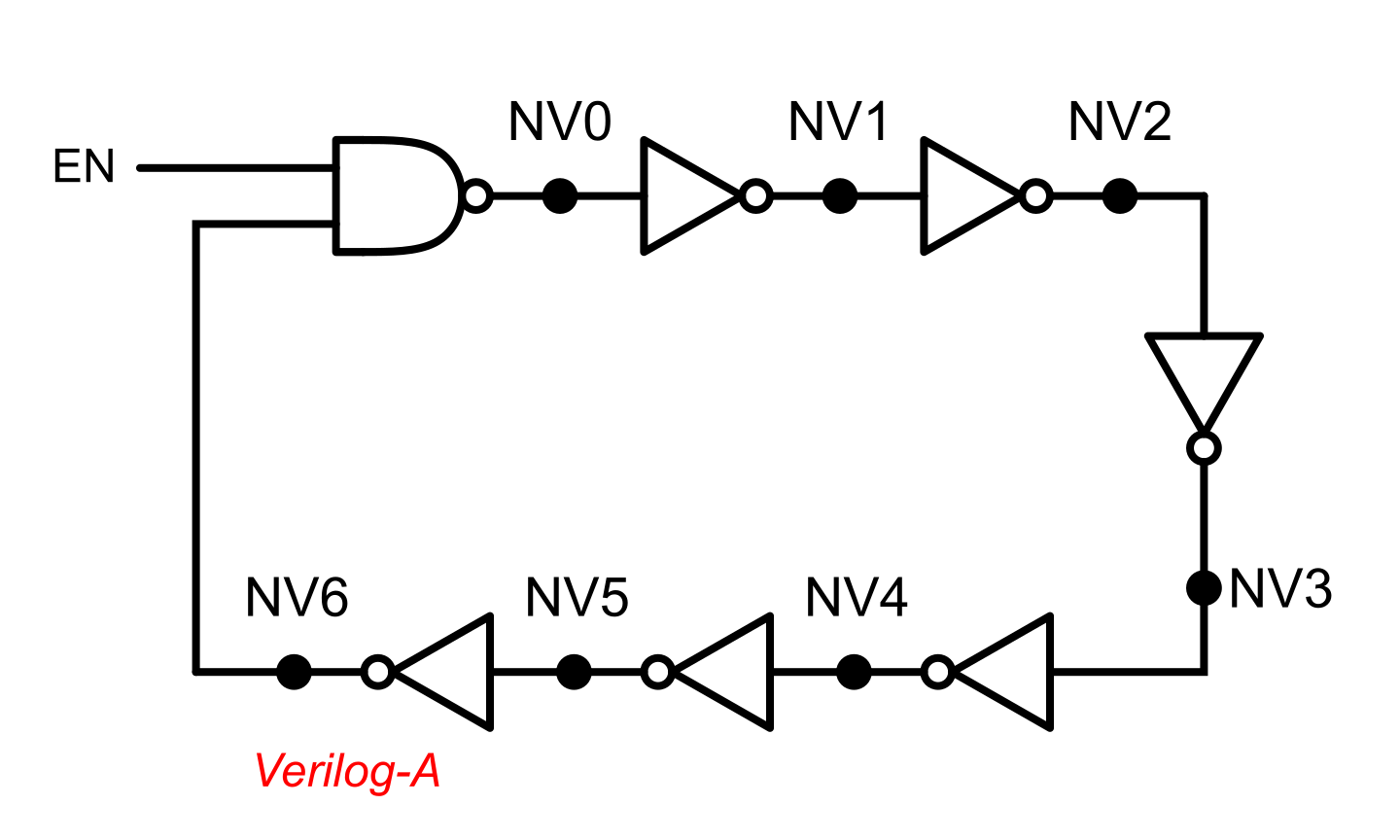 Oscillators – Accuracy in Spectre  -  4
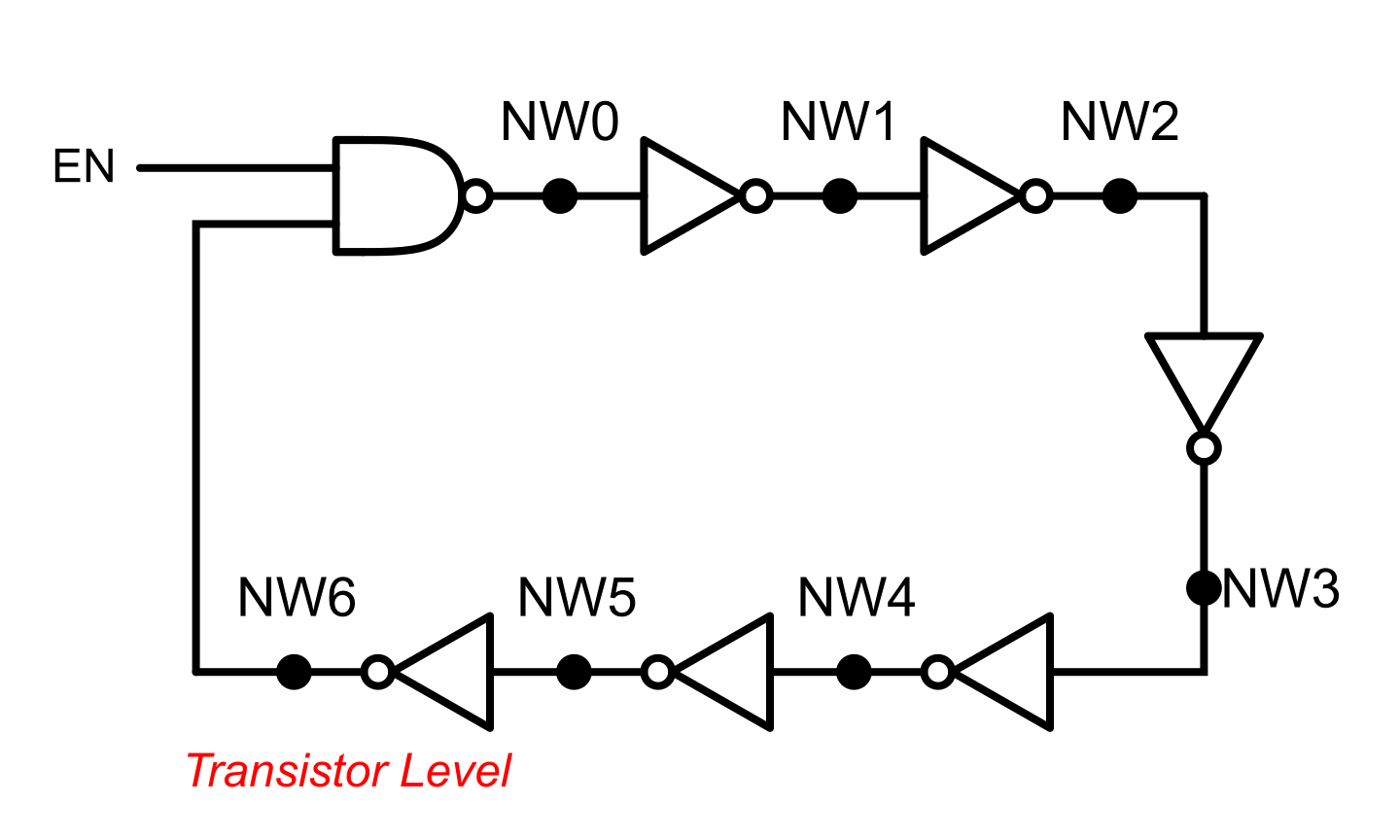 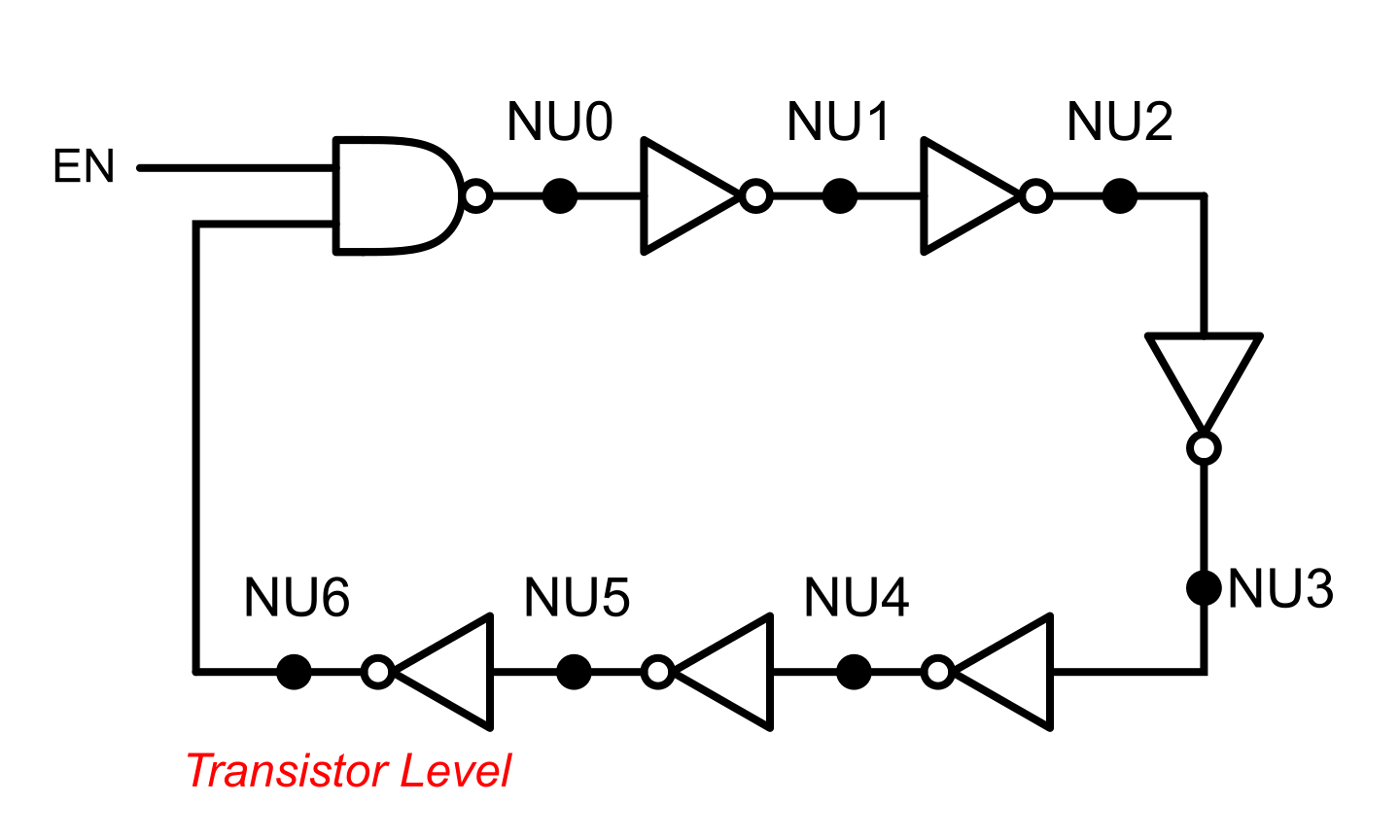 ~100ps
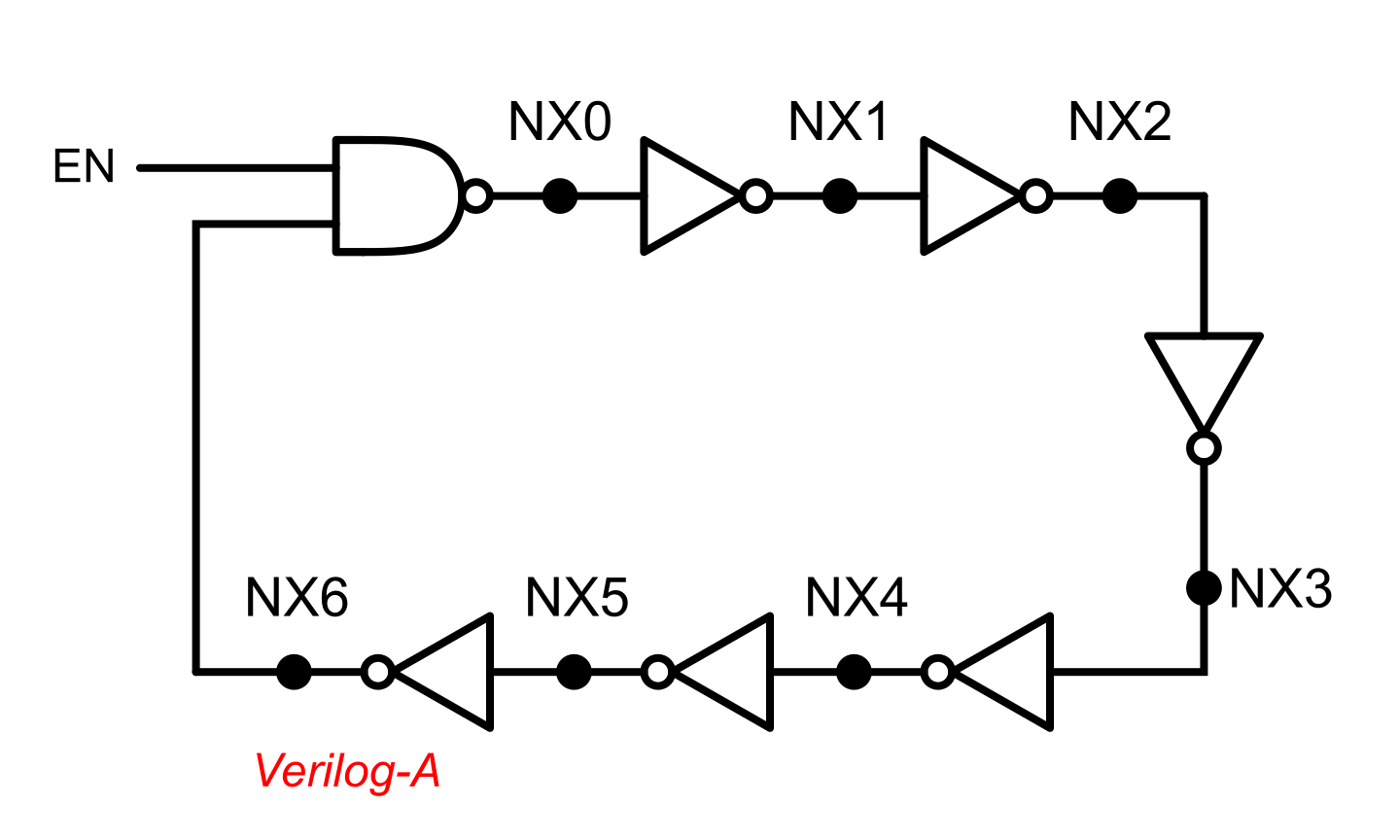 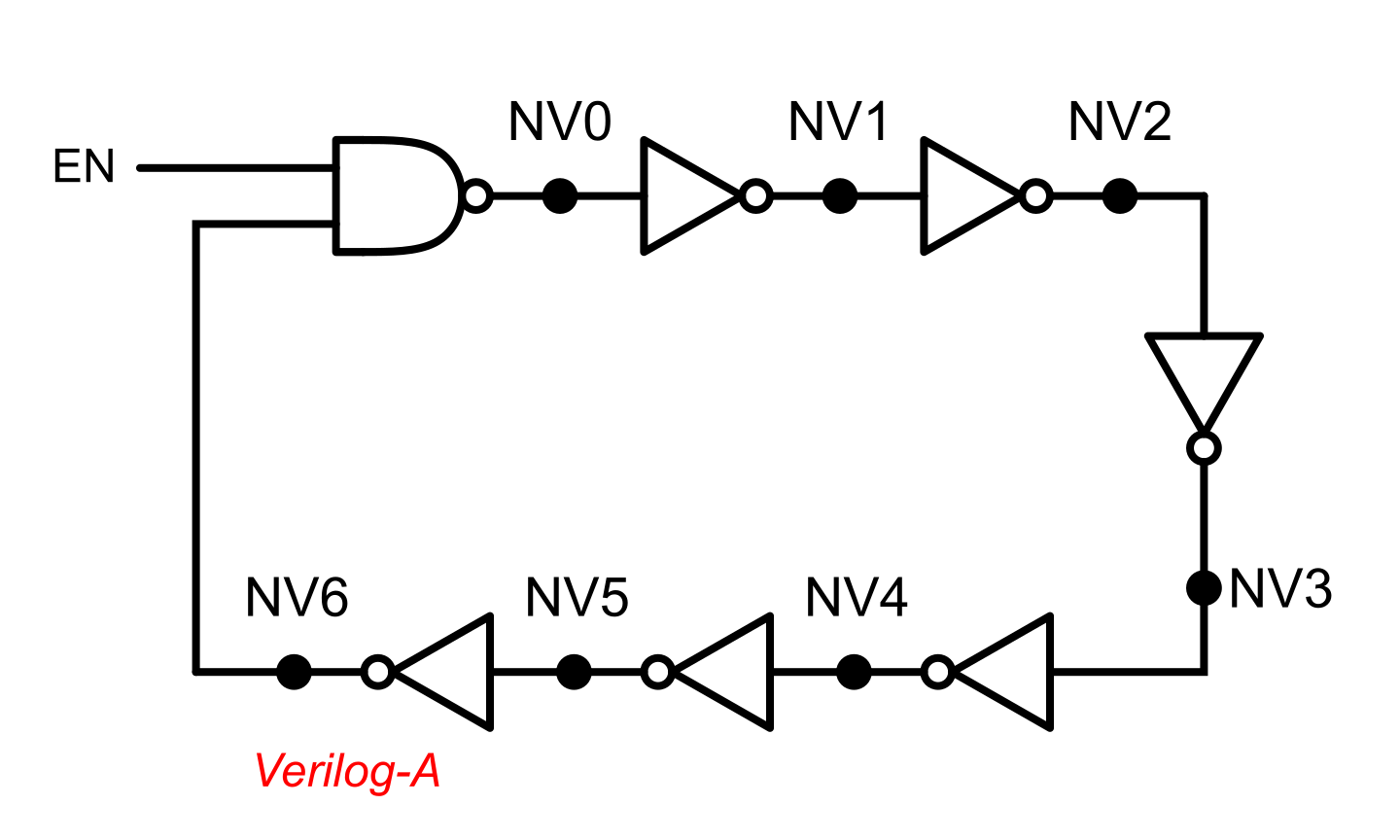 F = 7.697708e+08
J = 5.517425e-18
T = 0-min 49-sec
Oscillators – Accuracy in Spectre  -  5
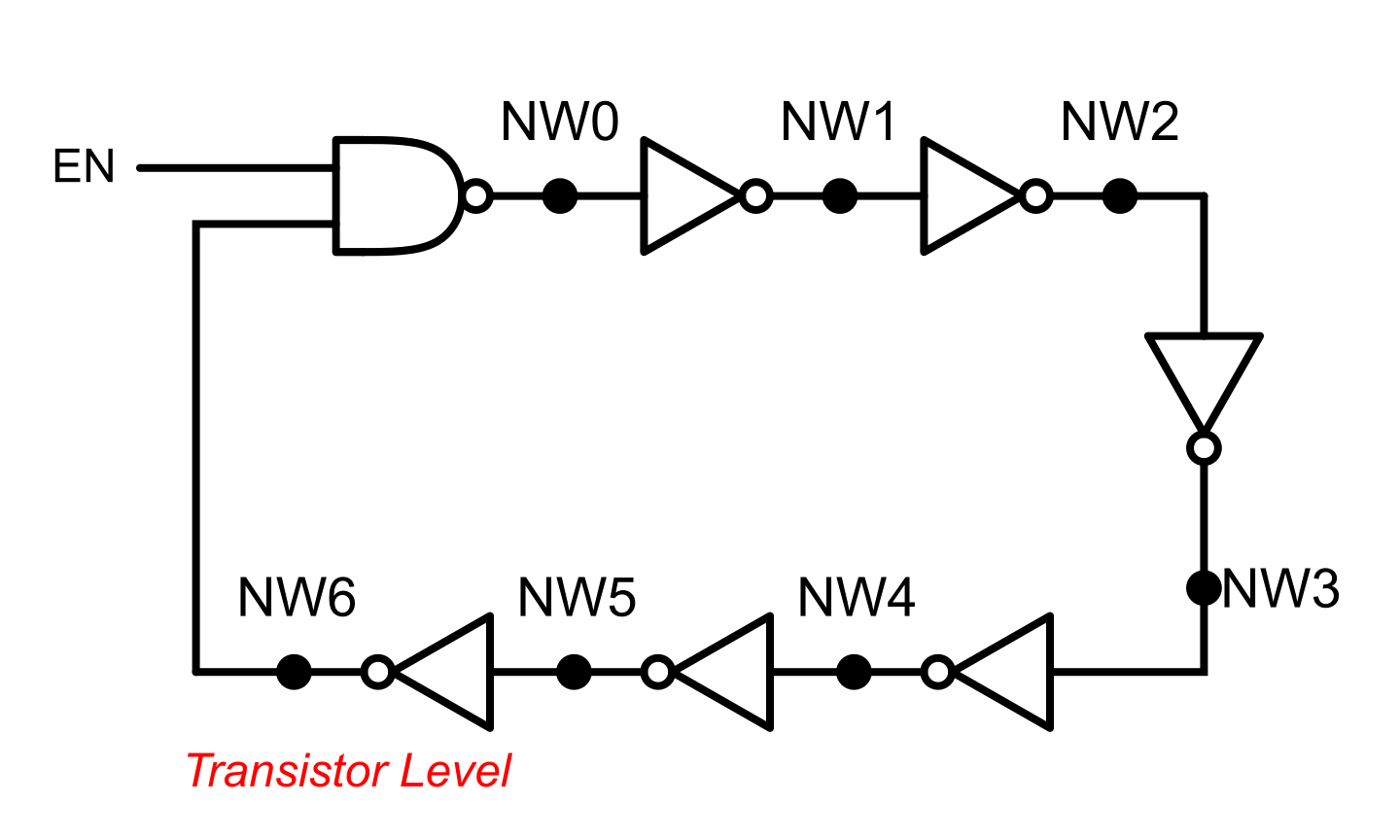 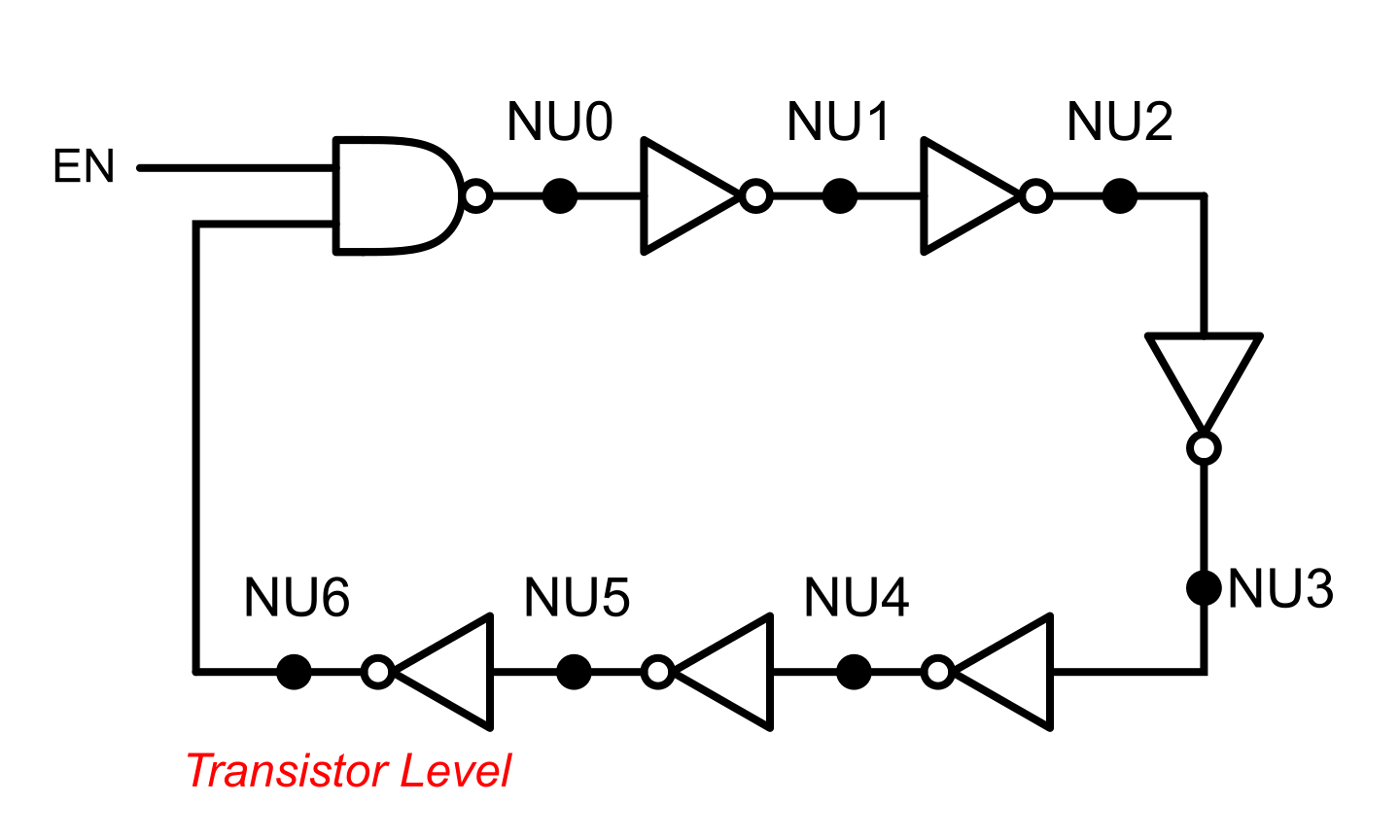 ~100ps
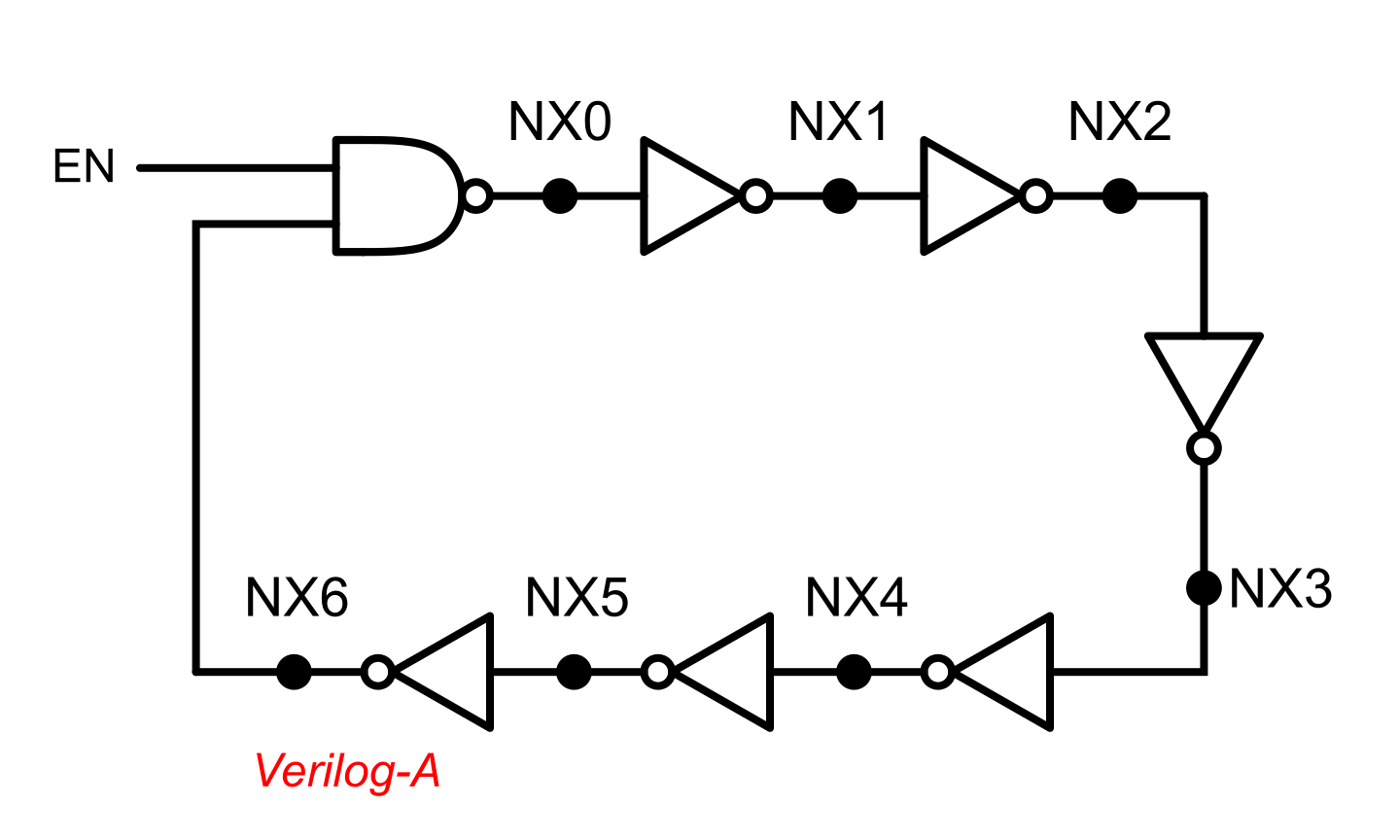 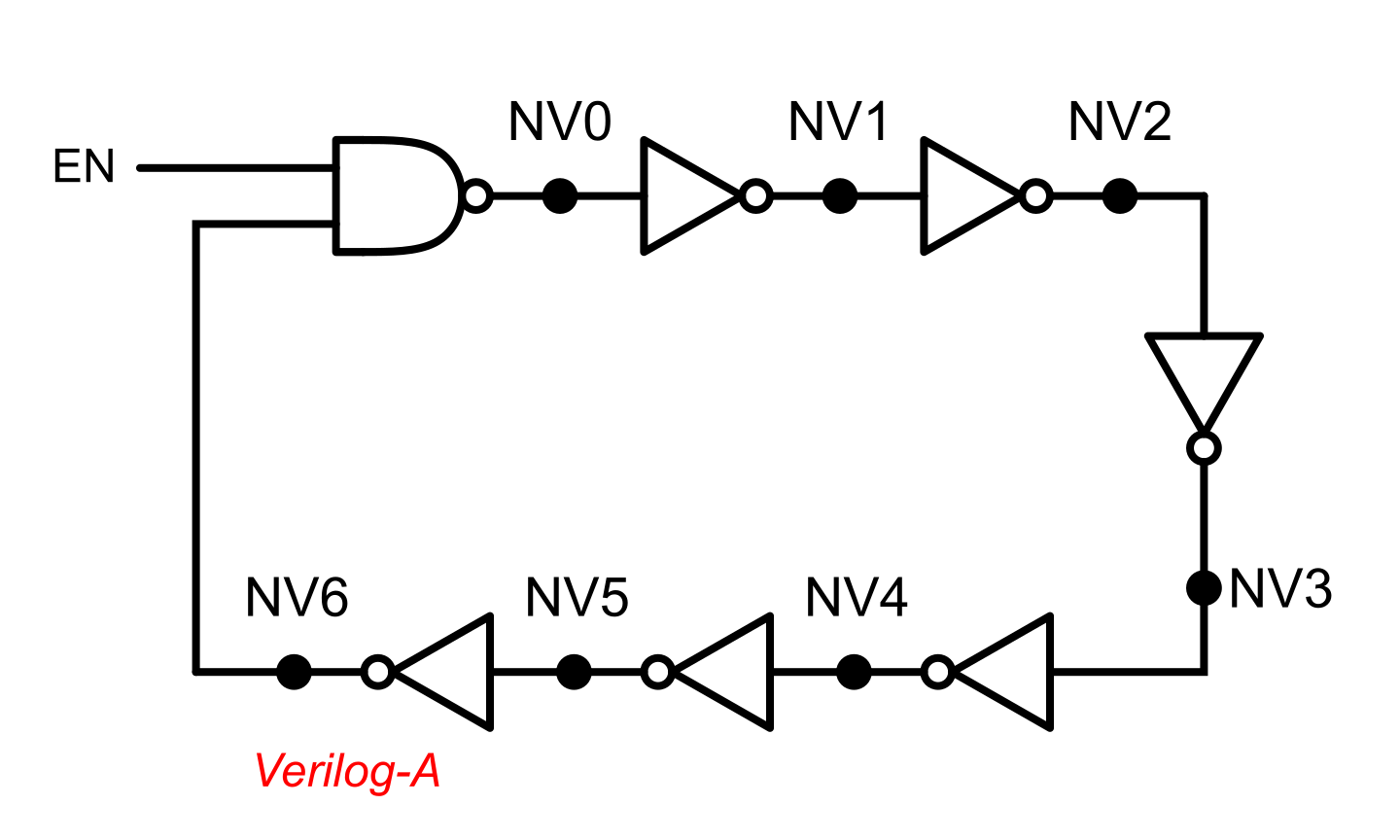 F = 8.067968e+08
J = 3.129376e-18
T = 0-min 58-sec
Oscillators – Accuracy in Spectre  -  6
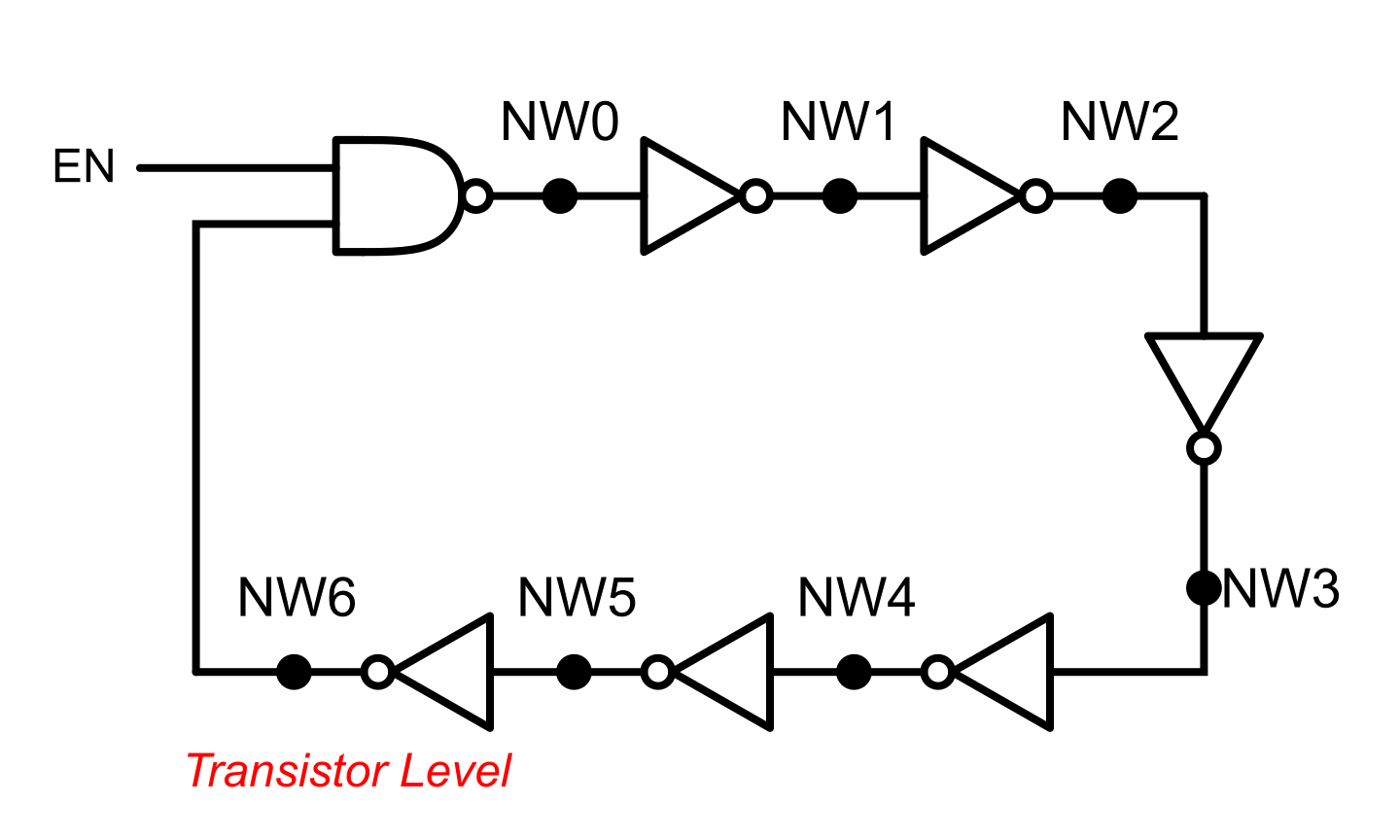 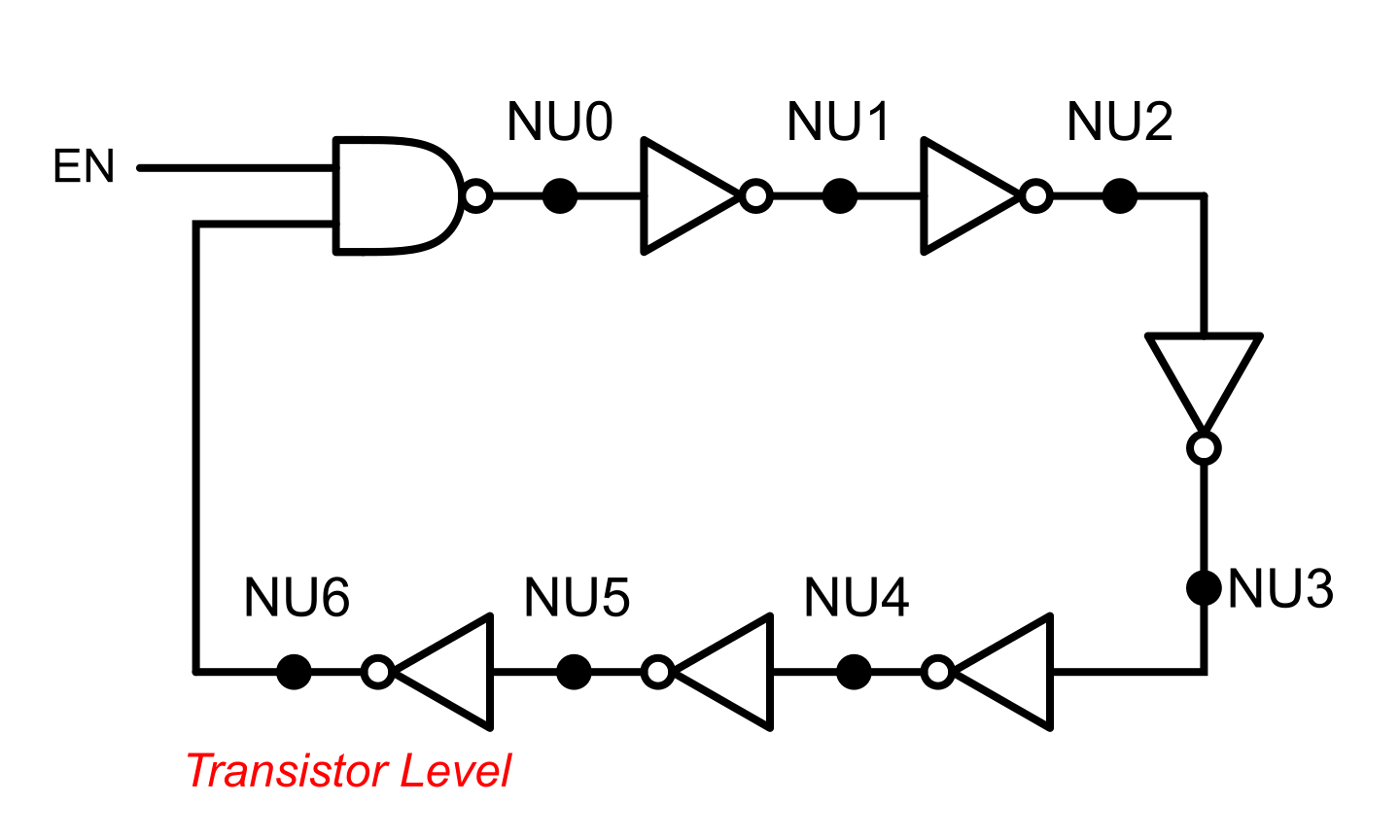 ~100ps
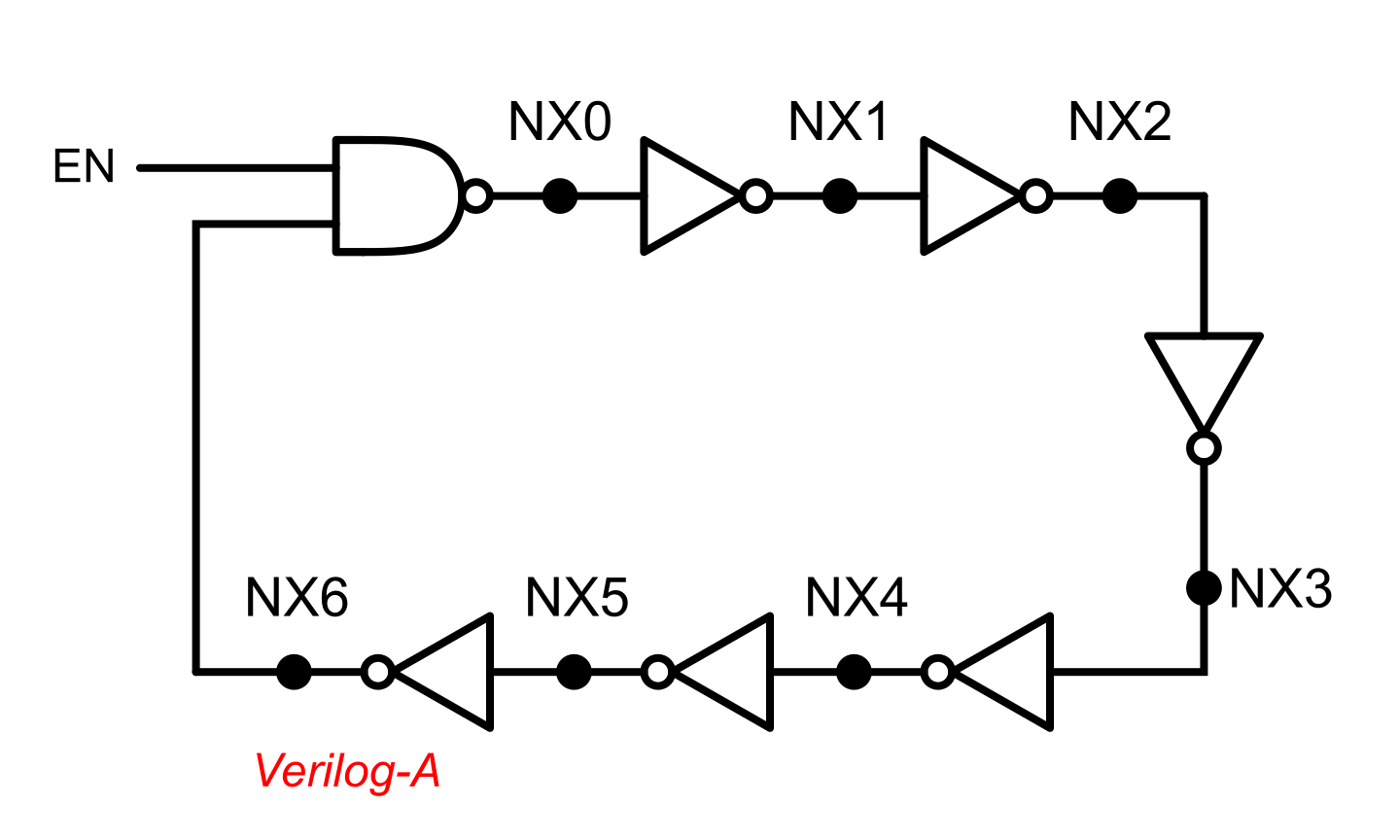 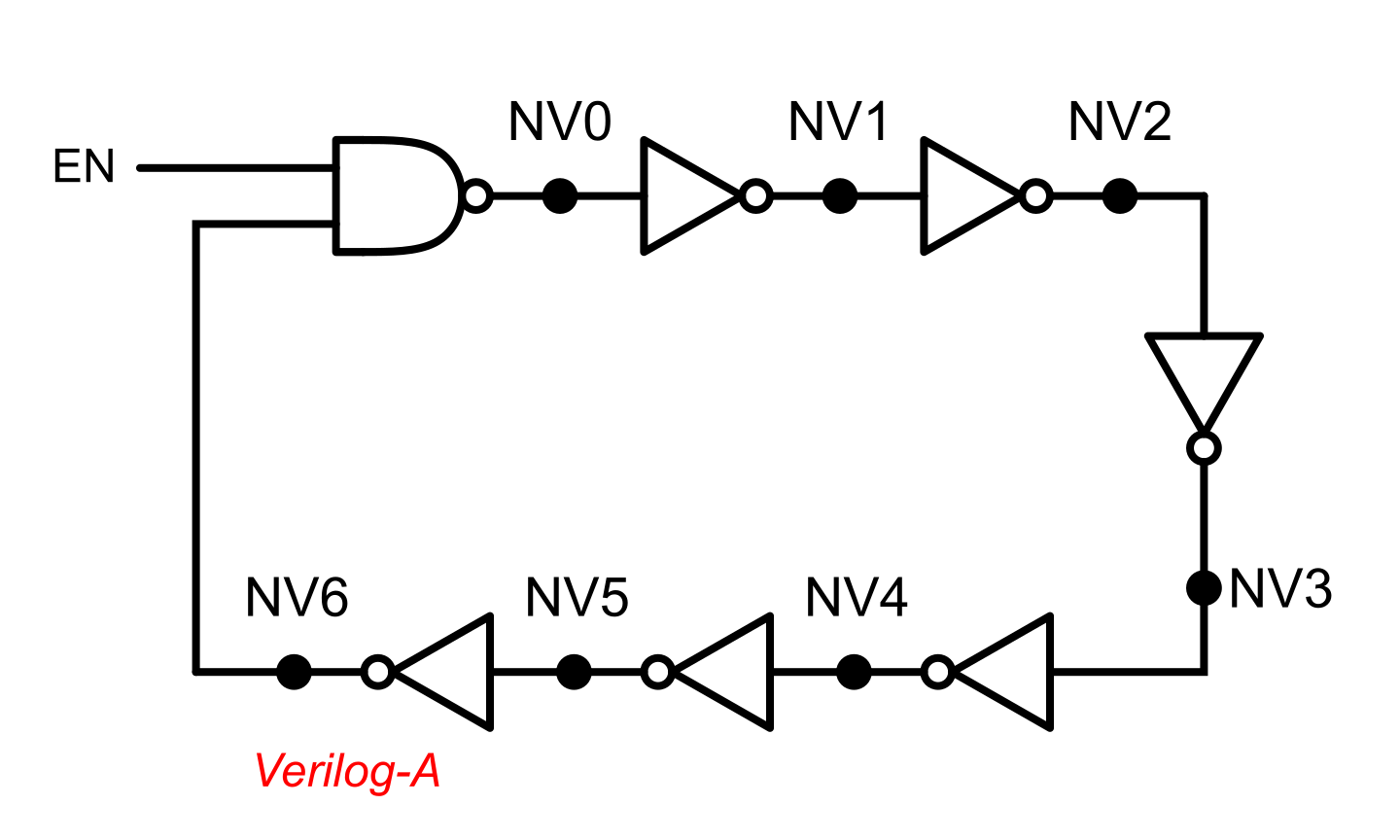 F = 7.697708e+08
J = 5.501316e-15
T = 1-min 56-sec*
F = 8.067968e+08
J = 1.626288e-15
T = 1-min 56-sec*
Oscillators – Accuracy in Spectre -  7
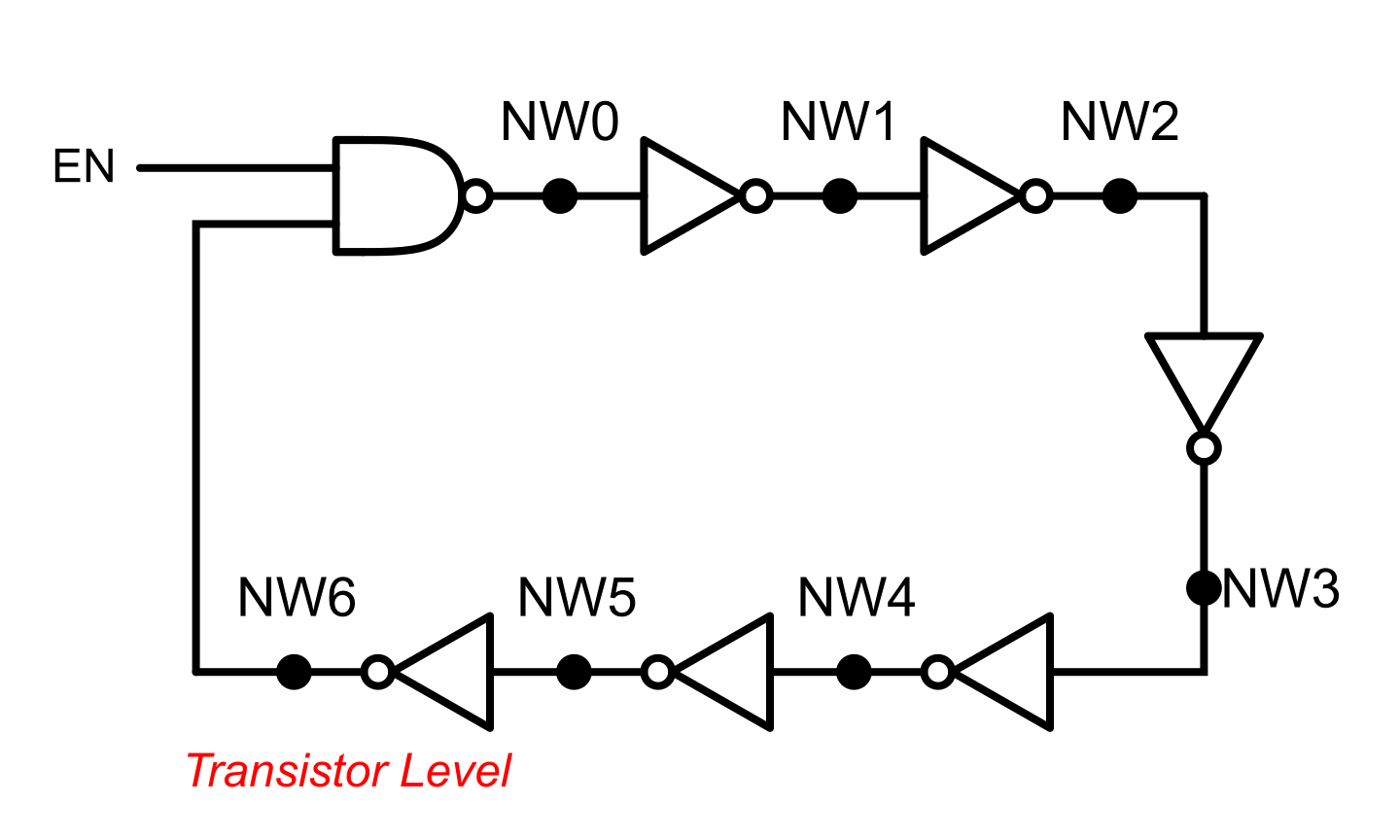 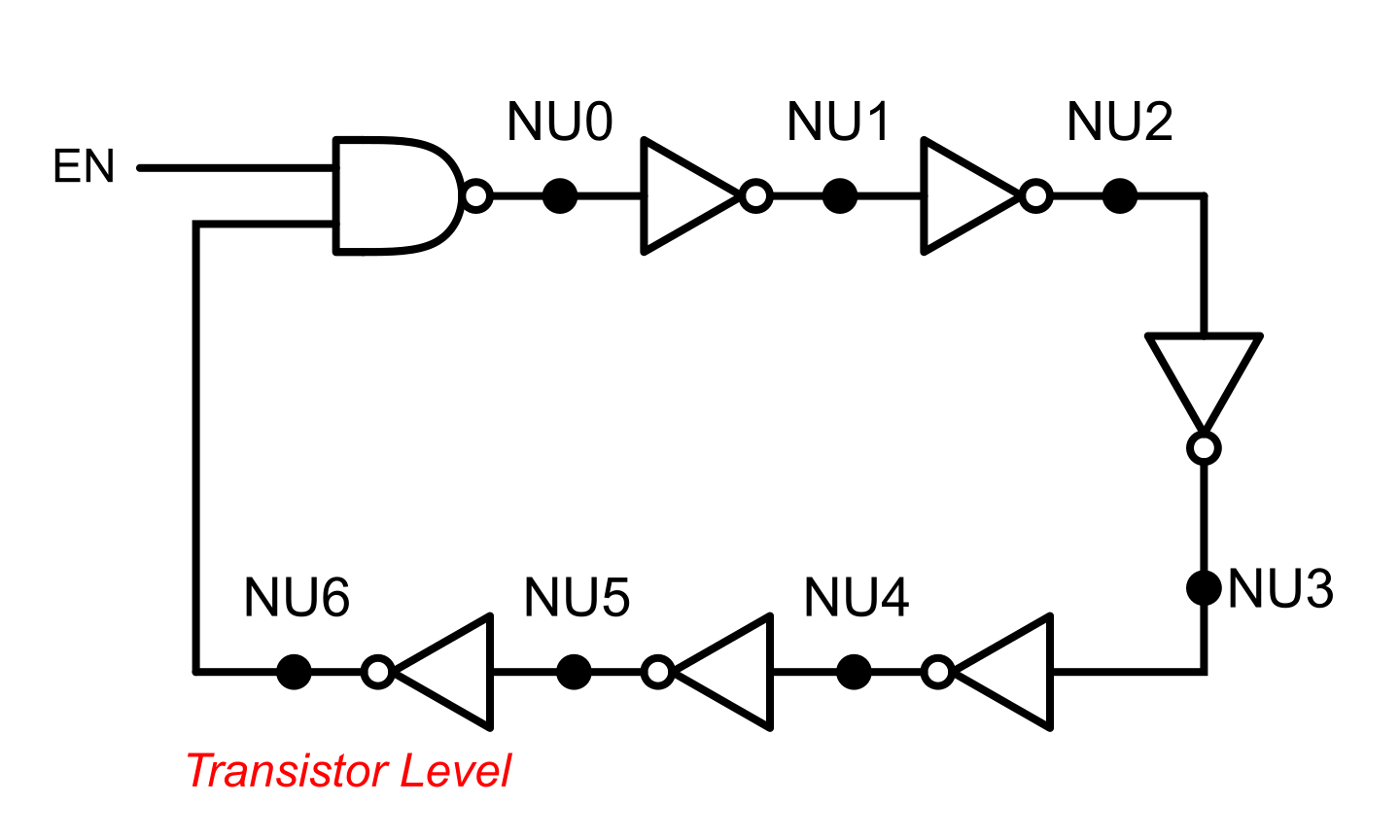 ~100ps
F = 7.551702e+08
J = 6.855988e-13
T = 4-min 47-sec*
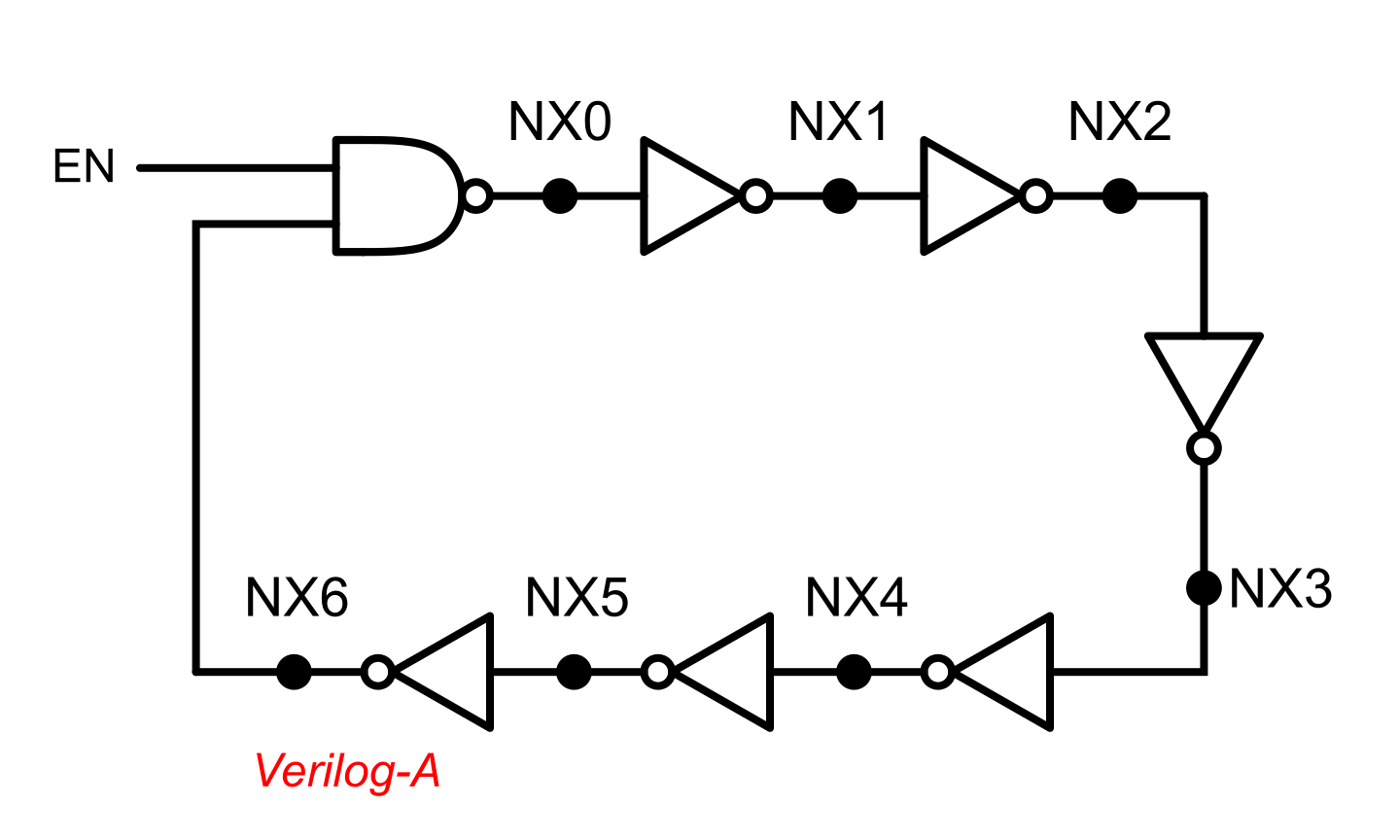 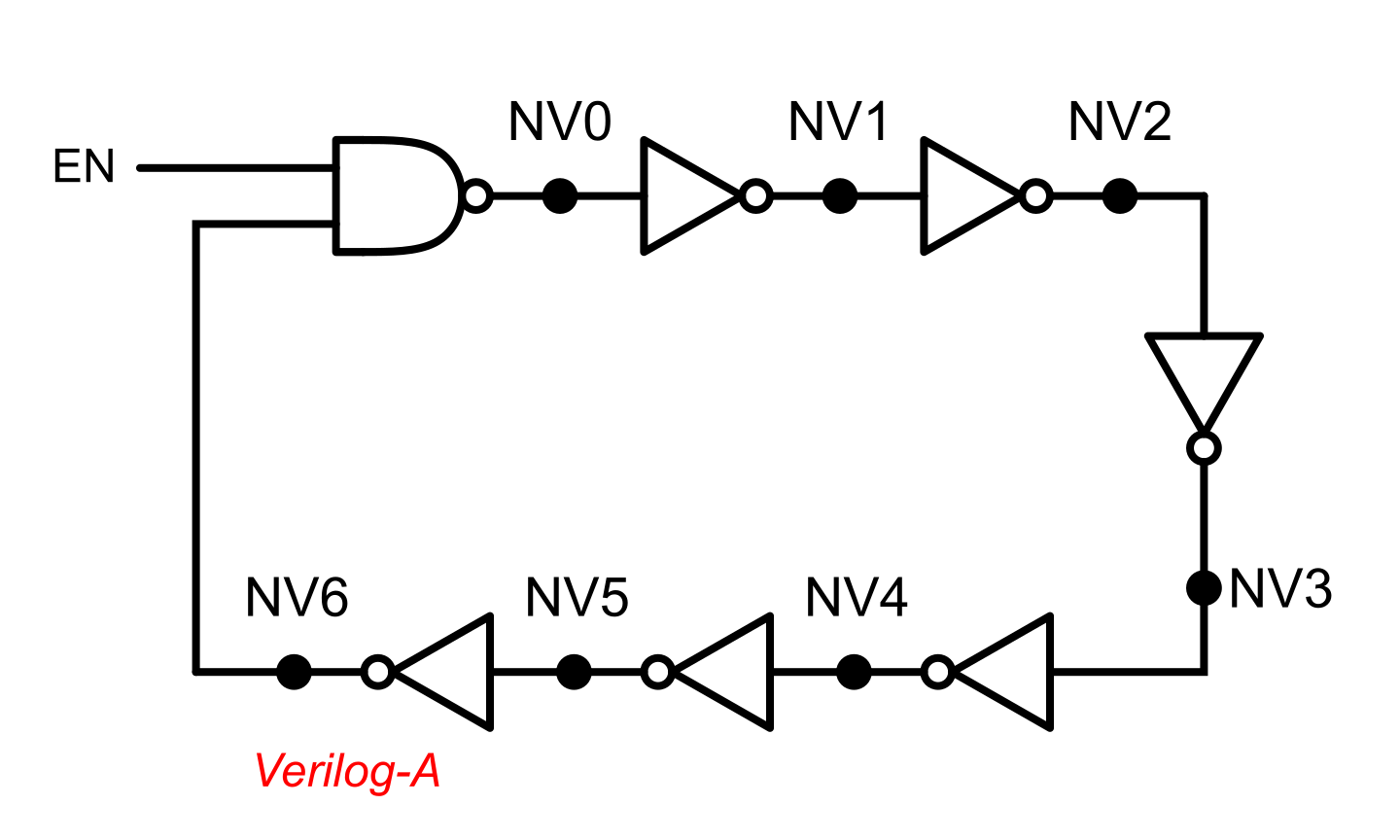 F = 7.697708e+08
J = 2.811061e-15
T = 4-min 47-sec*
Oscillators – Accuracy in Spectre  -  8
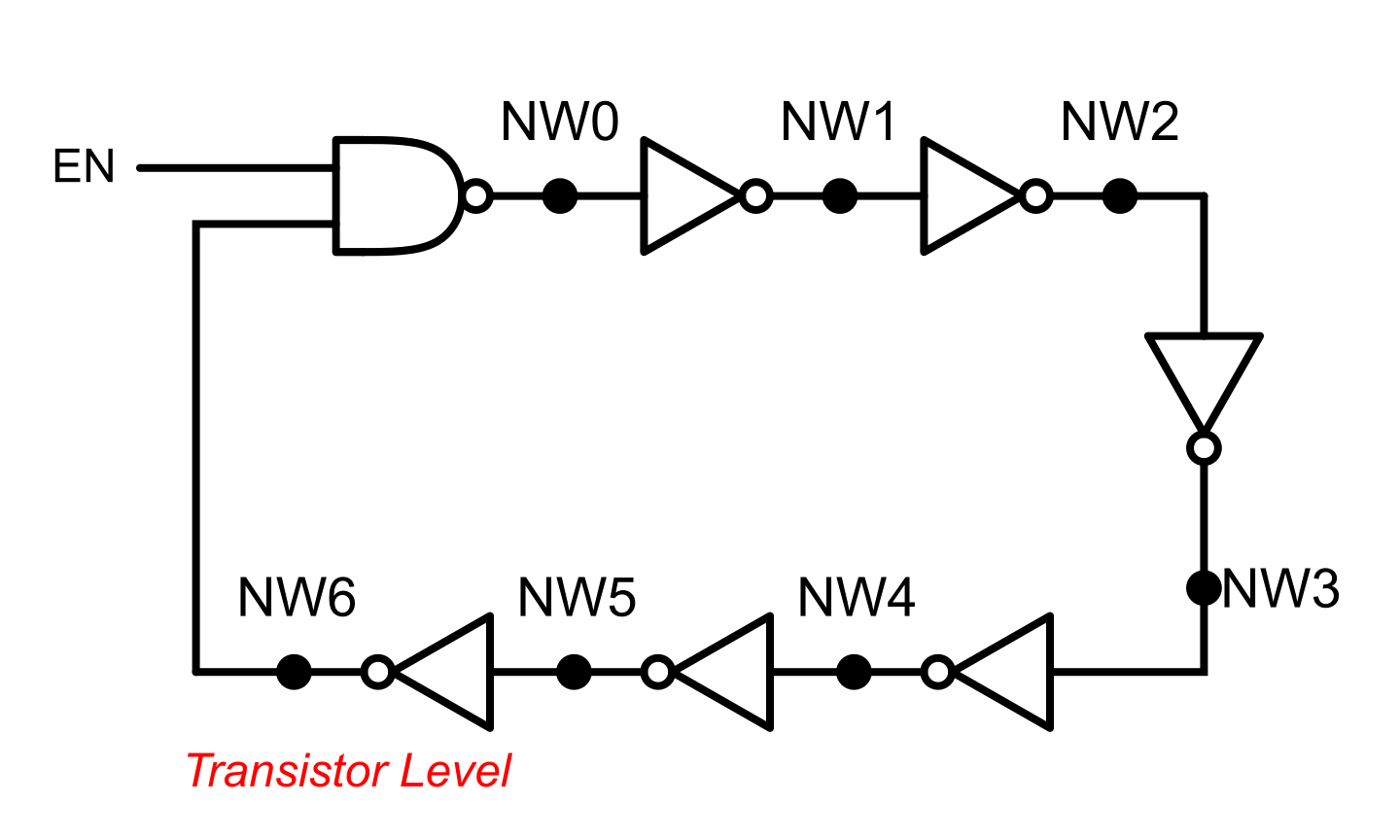 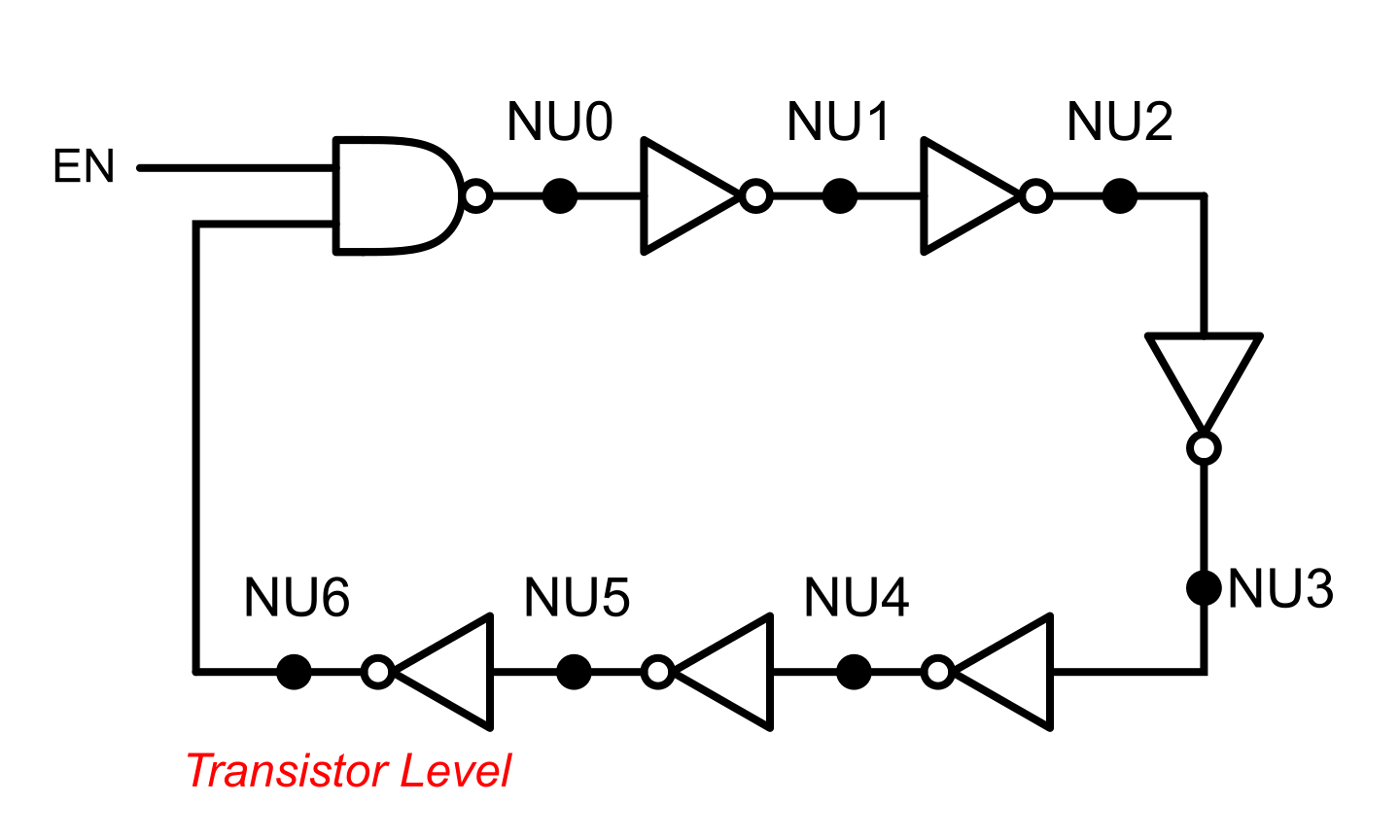 ~100ps
F = 7.558547e+08
J = 9.740328e-12
T = 11-min 5-sec*
F = 7.567189e+08
J = 7.581477e-12
T = 11-min 5-sec*
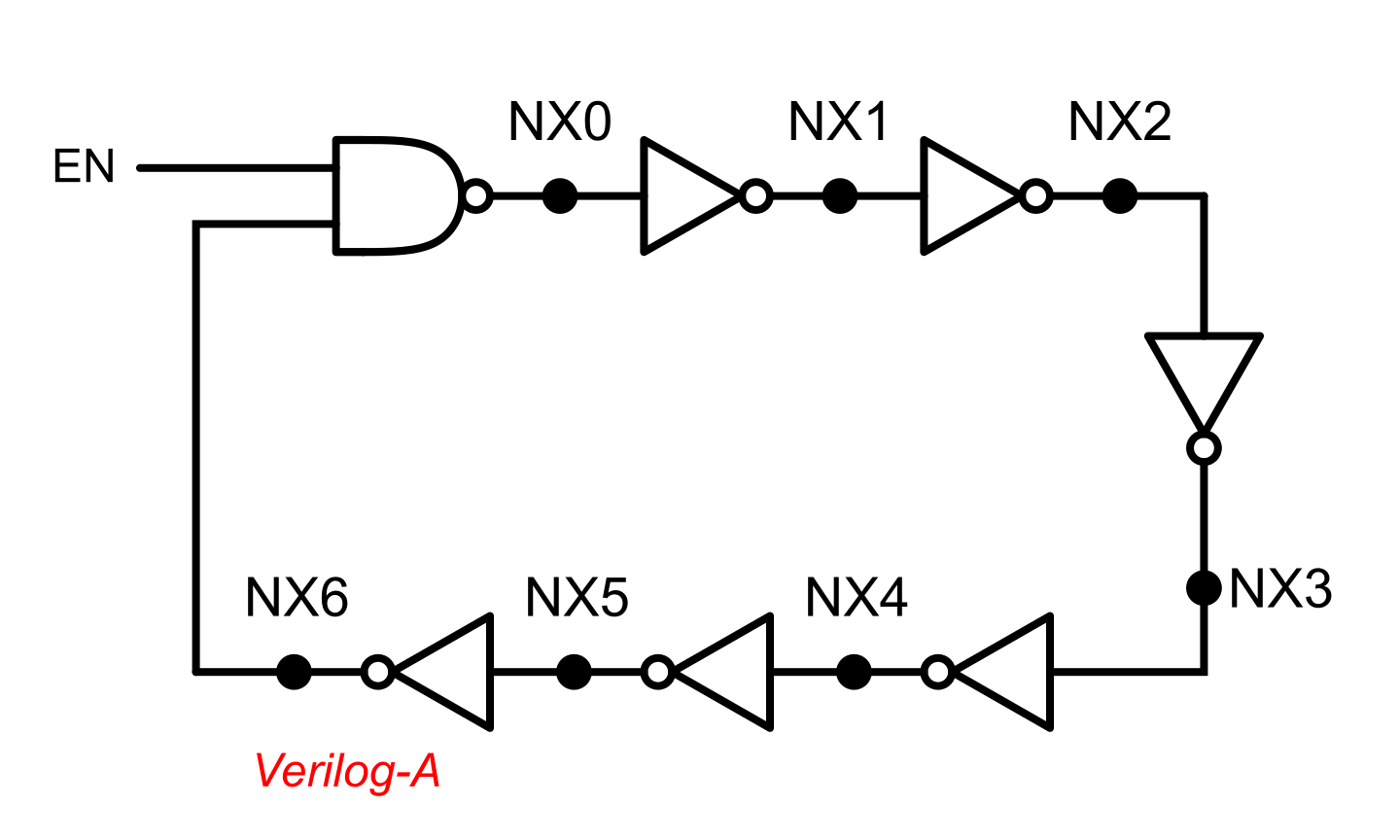 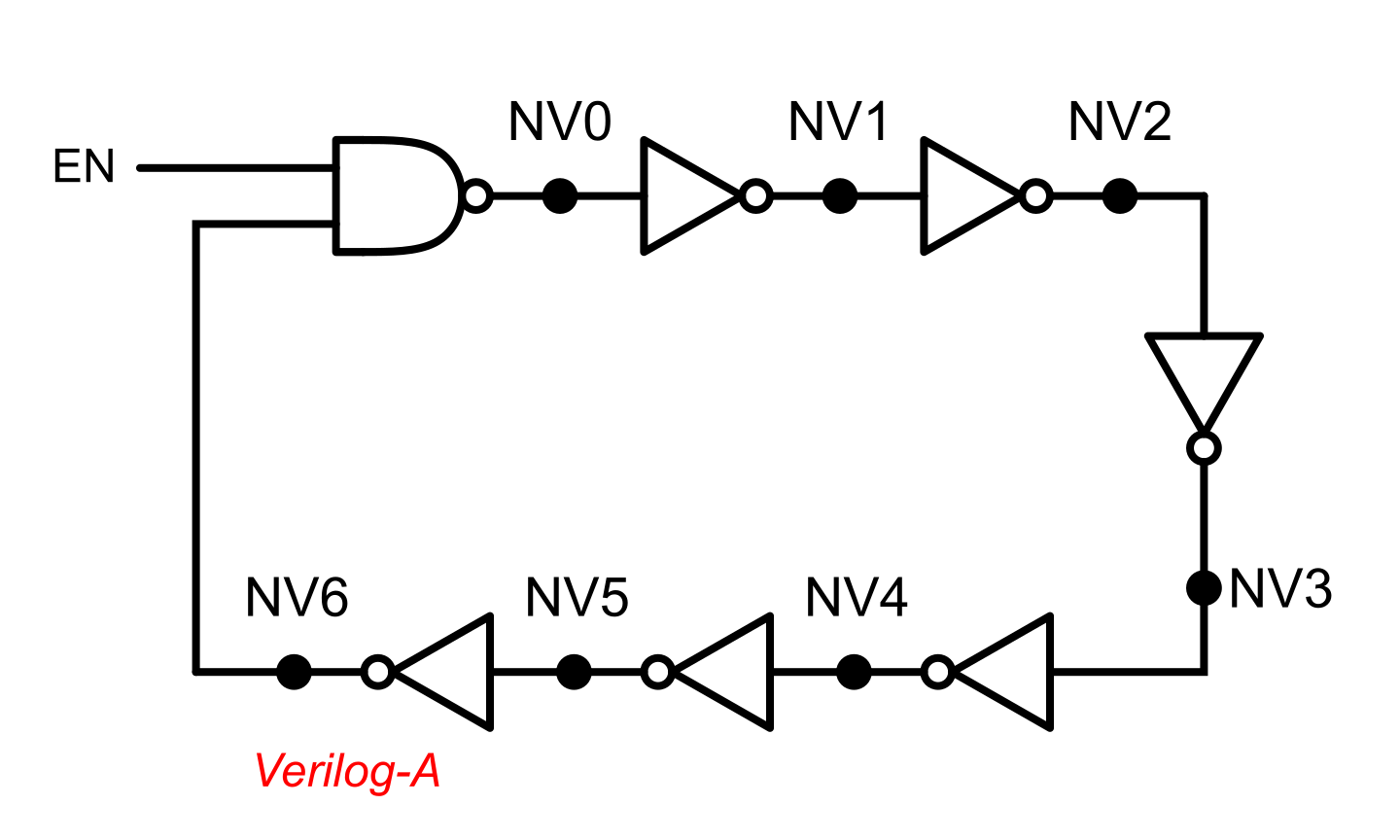 F = 7.697708e+08
J = 7.345695e-15
T = 11-min 5-sec*
F = 8.067968e+08
J = 3.472637e-15
T = 11-min 5-sec*
Eldo / Spectre Summary
Eldo has more trouble with Verilog-A
Verilog-A ~ 3x slower than transistors !!!
Timing accuracy of Verilog-A is essentially broken


Spectre has better handling of Verilog-A
Verilog-A ~ 2x faster than transistors
Timing accuracy of Verilog-A is realiable
Presence of Verilog-A cells degrades accuracy transistors
Simulator Types
Verilog is an event driven simulator
Time is internally stored as a 64-bit integer.
`timestep 1ns/1fs
This indicates that each LSB of time is 1fs
The user unit of time is 1ns, but internally this is unimportant.

All events are “snapped” to a simulator time unit.
Other than “snapping”, no roundoff or numerical error in time calculation

Spectre, Eldo, HSPICE, (Verilog-A) are timestep simulators
Timestep simulators do not solve equations exactly
Iterate until (error < “vntol”)
Data Types in Verilog
Time is interally stored as 64-bit integer
Using 1fs time unit, the largest time possible 
2^64*1fs = 18446 seconds = 5 hr – 7min

Integers are 32-bit

Reals and Parameter are double-precision 
~ 16-digits > 300dB dynamic range

Use Reals where necessary to avoid “time snapping” 
Especially important in VCO’s and clock sources !!!!
Verilog Code for Clock Sources
Verilog Code for Clock Sources
Verilog Code for Clock Sources
This little bit of code only uses reals to calculate nextTime, which thus has no snapping truncation error
Noise Model Strategy
The “$random” verilog function produces a random 32-bit value

We can make a uniform random value from -227 to 227
$random % 134217728 (227 = 13417728)
We can make a gaussian random number with a sigma of 227 by adding 12 of  these and dividing by 2. (Scaling by 227 avoids the possibility of overflow when adding 12 of these together.
Finally, we divide by 227 to get a random value with a sigma of 1.0

The uniform random variable …
Has its energy spread evenly  from 0 to fs/2. C
Can be passed through a low pass filter to create white noise with a desired cutoff frequency.

We model 1/f noise by …
Use three white noise sources summed in a stair-step fashion
Typical cutoff frequencies of 100k, 1.0M, and 10.0M
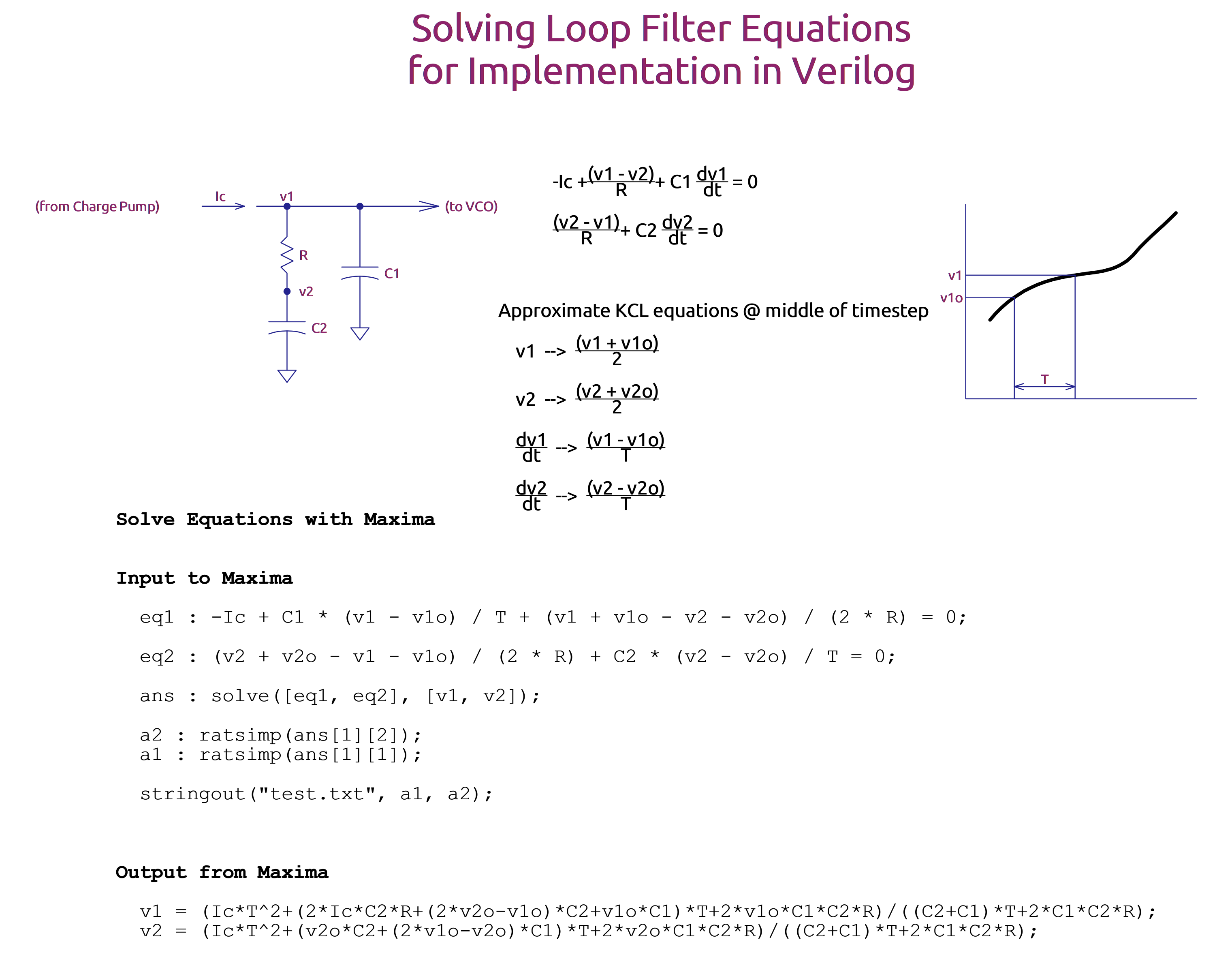 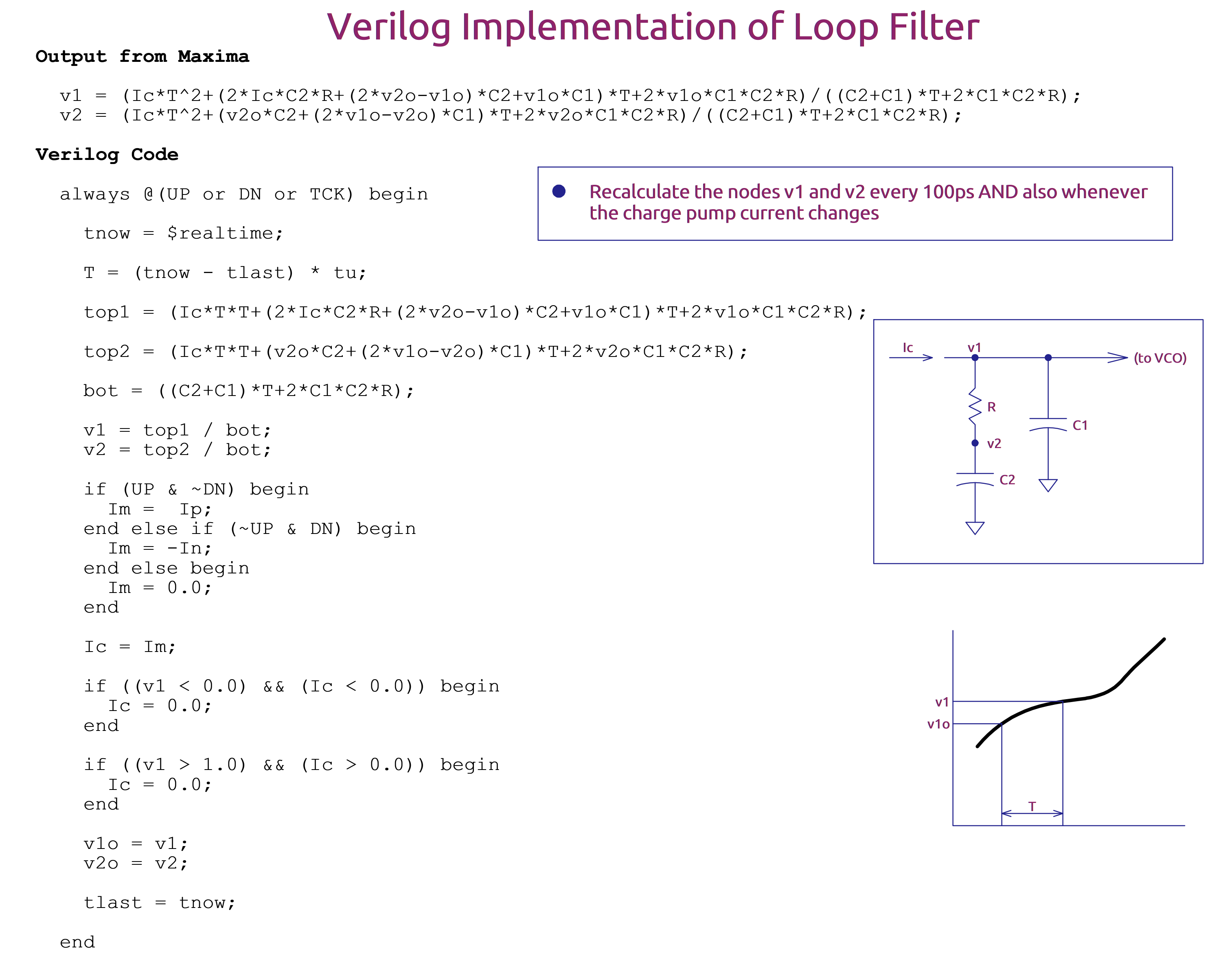 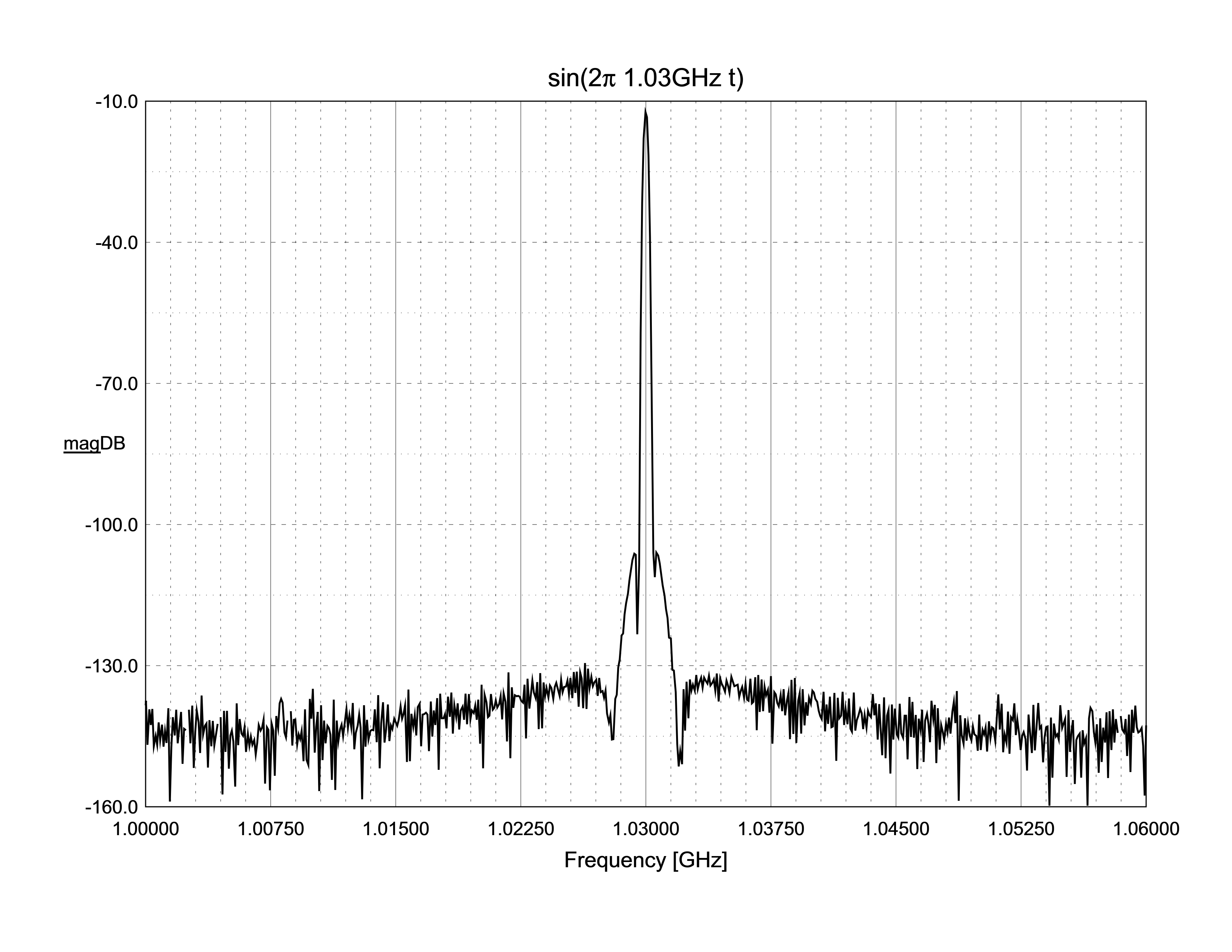 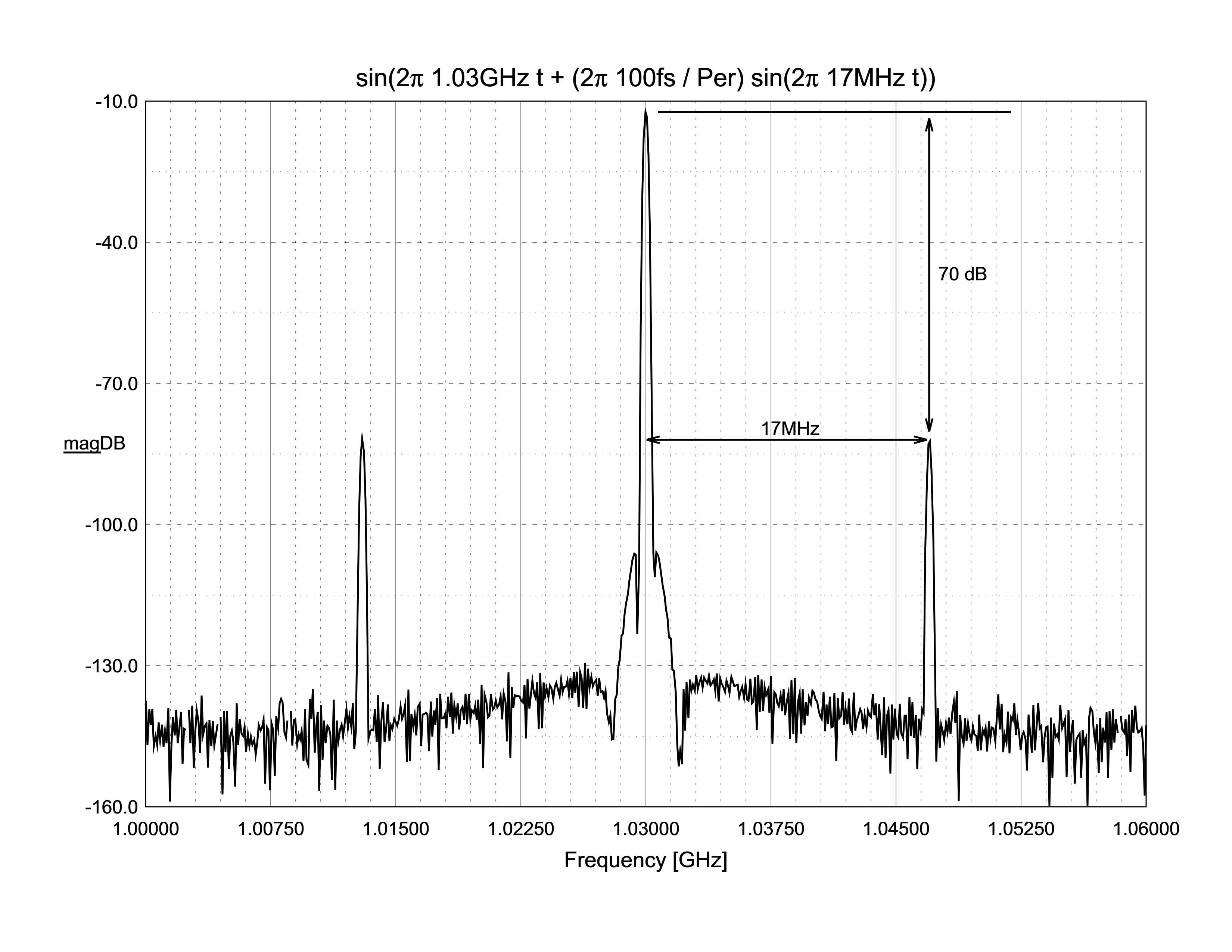 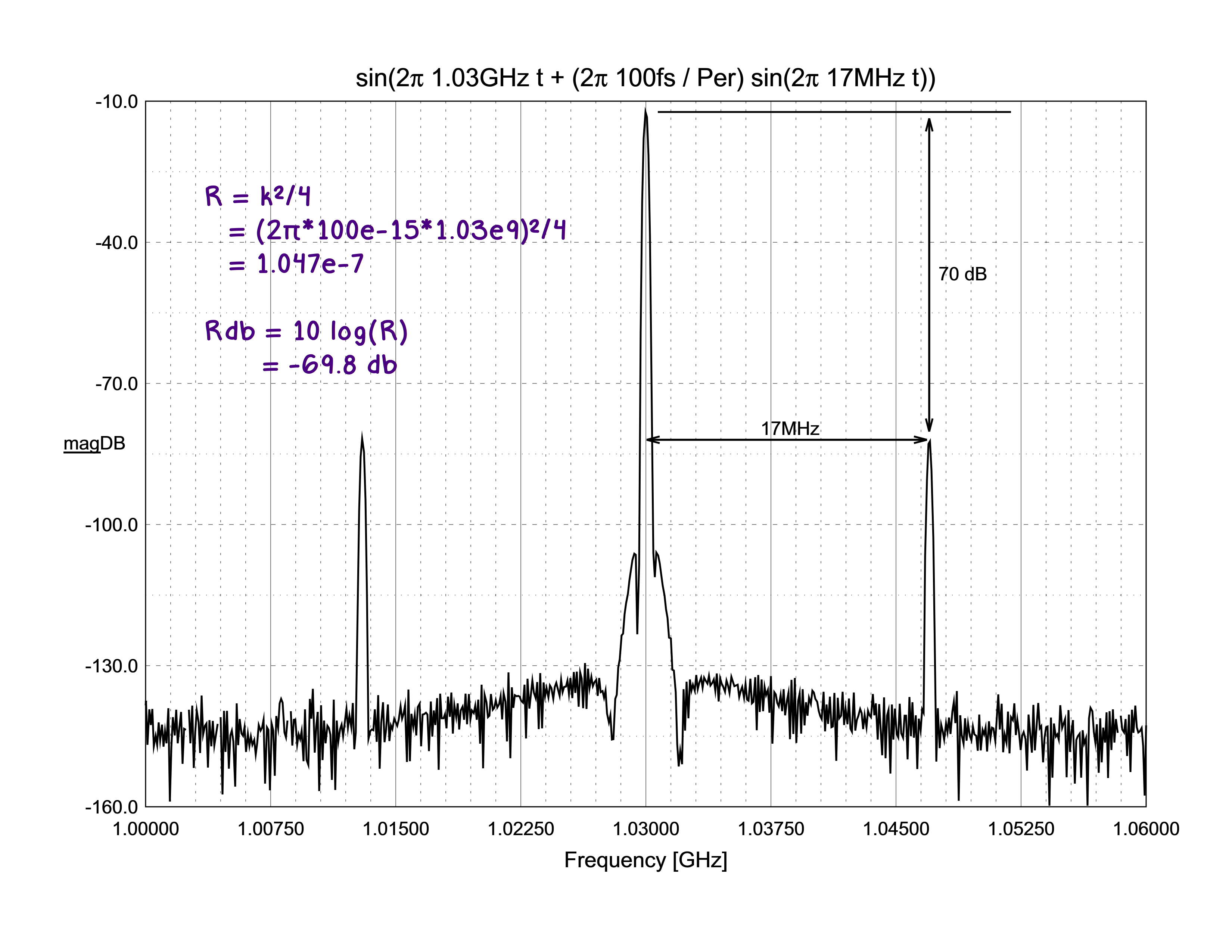 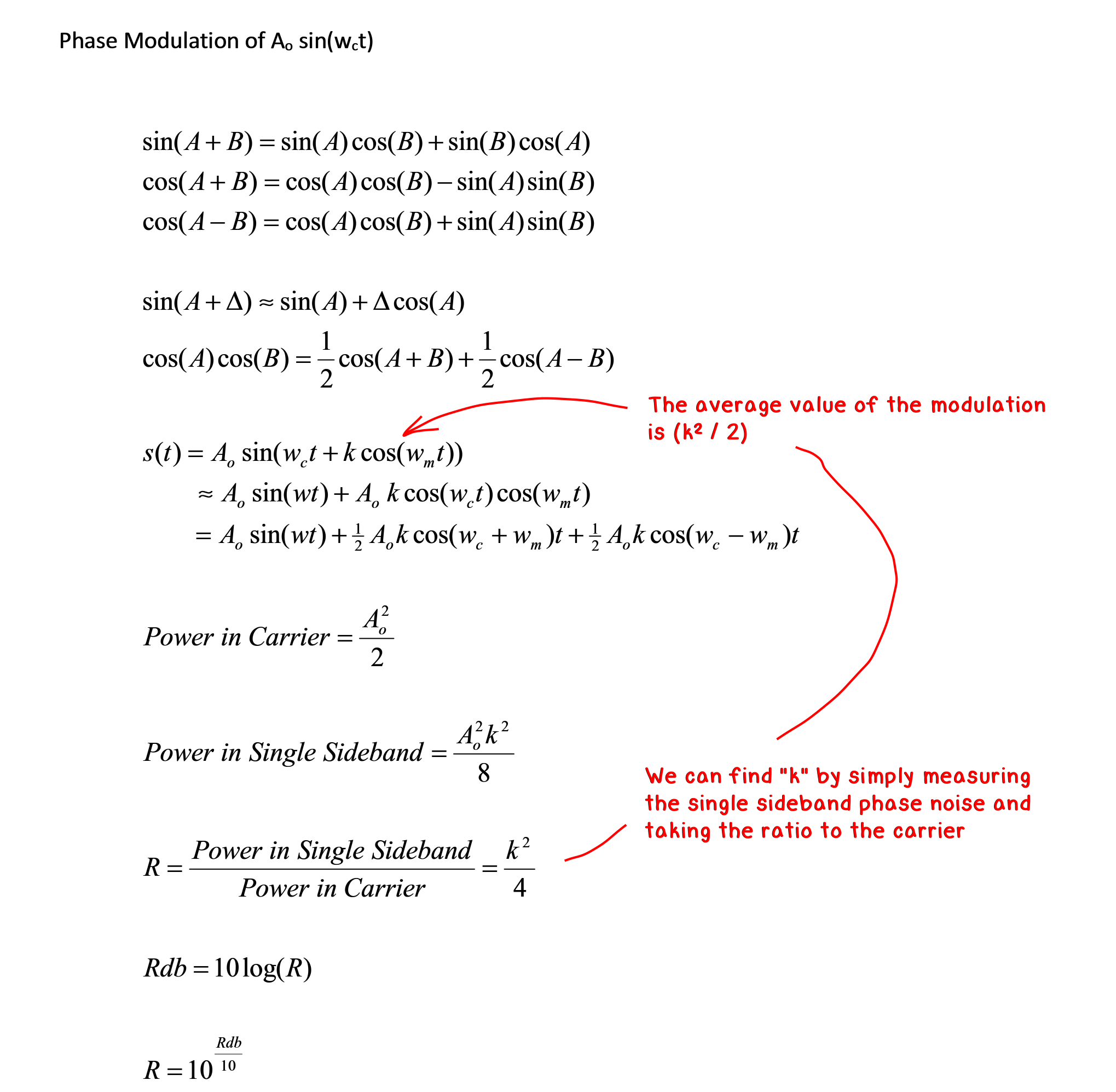 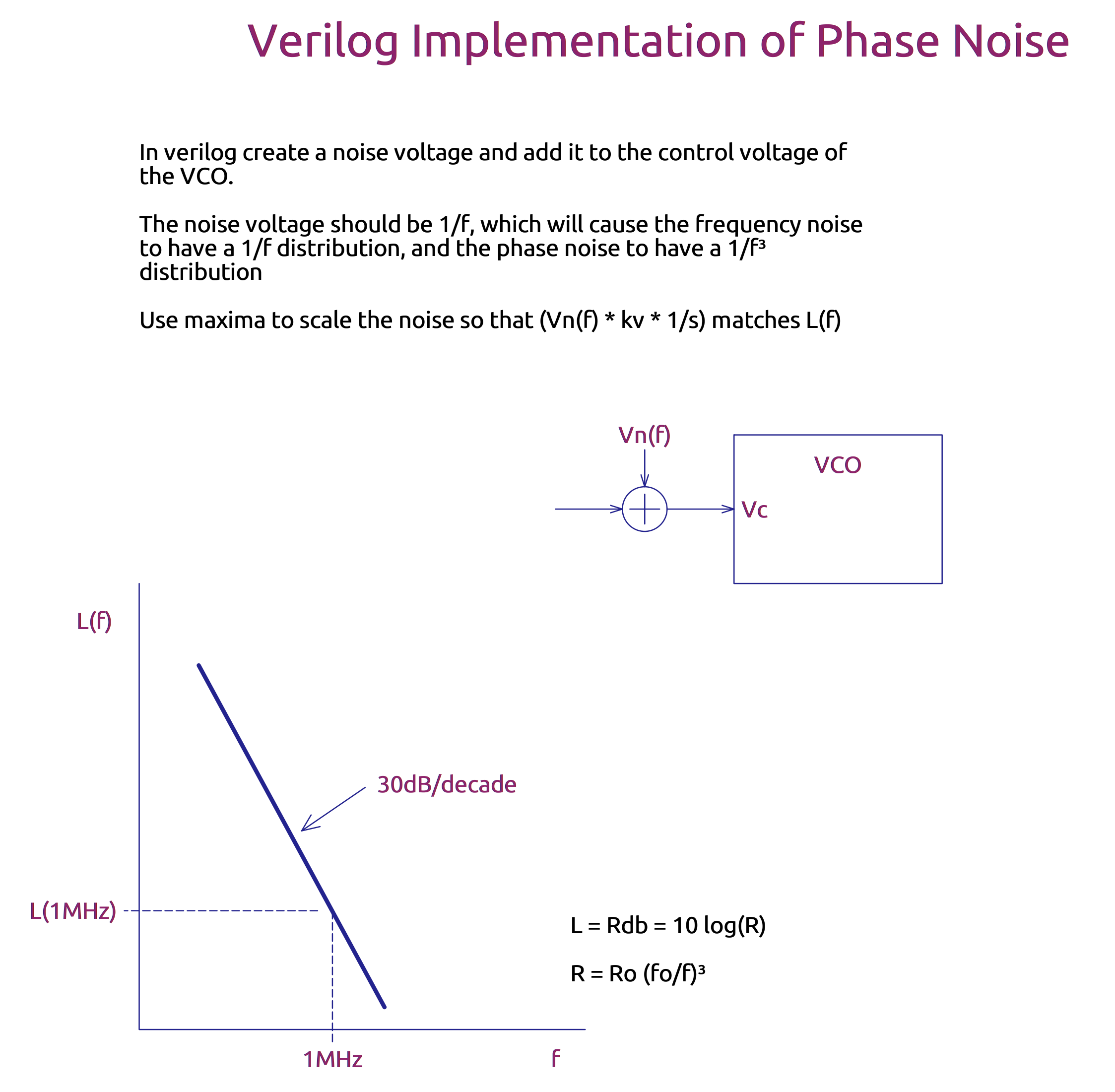 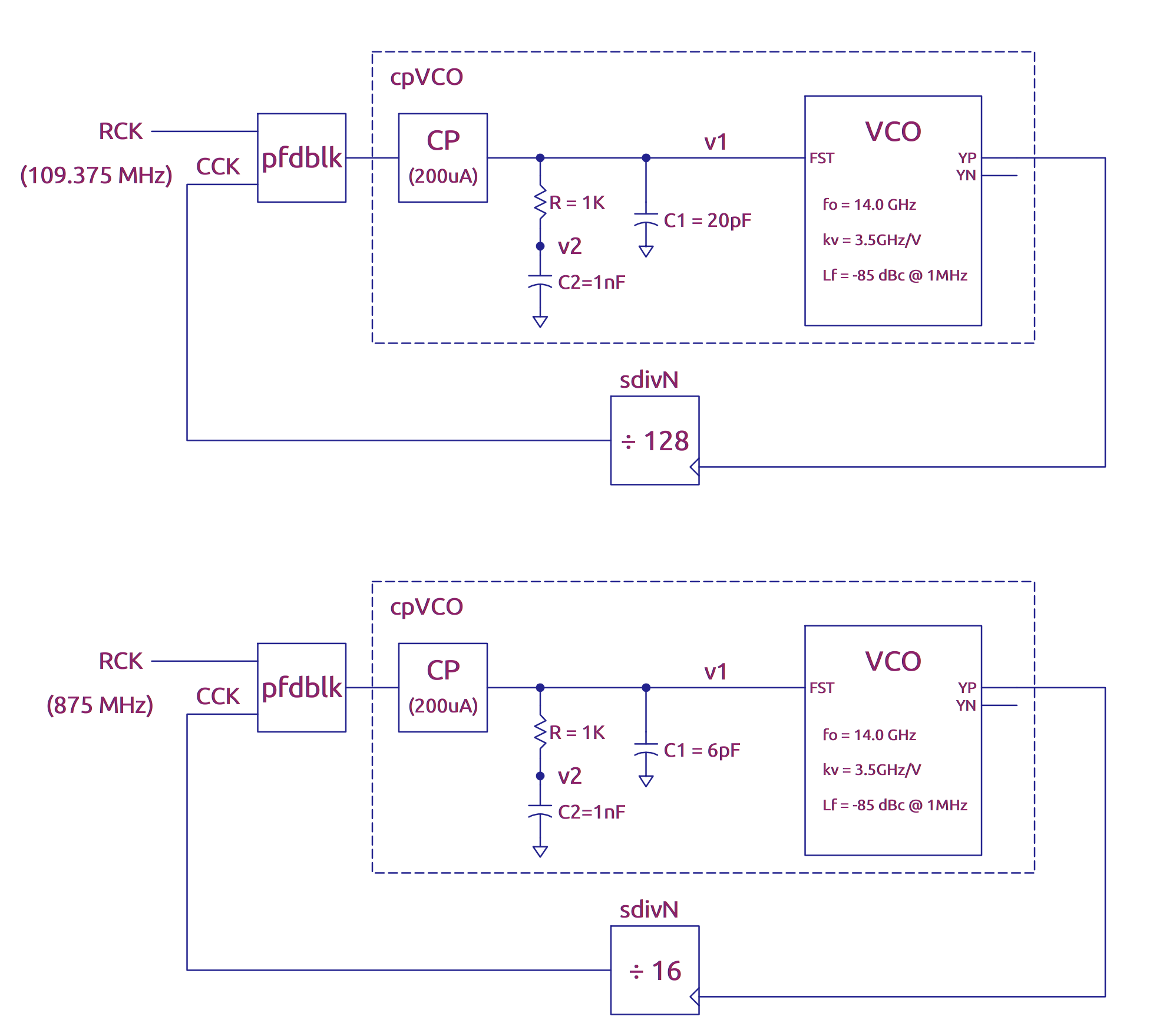 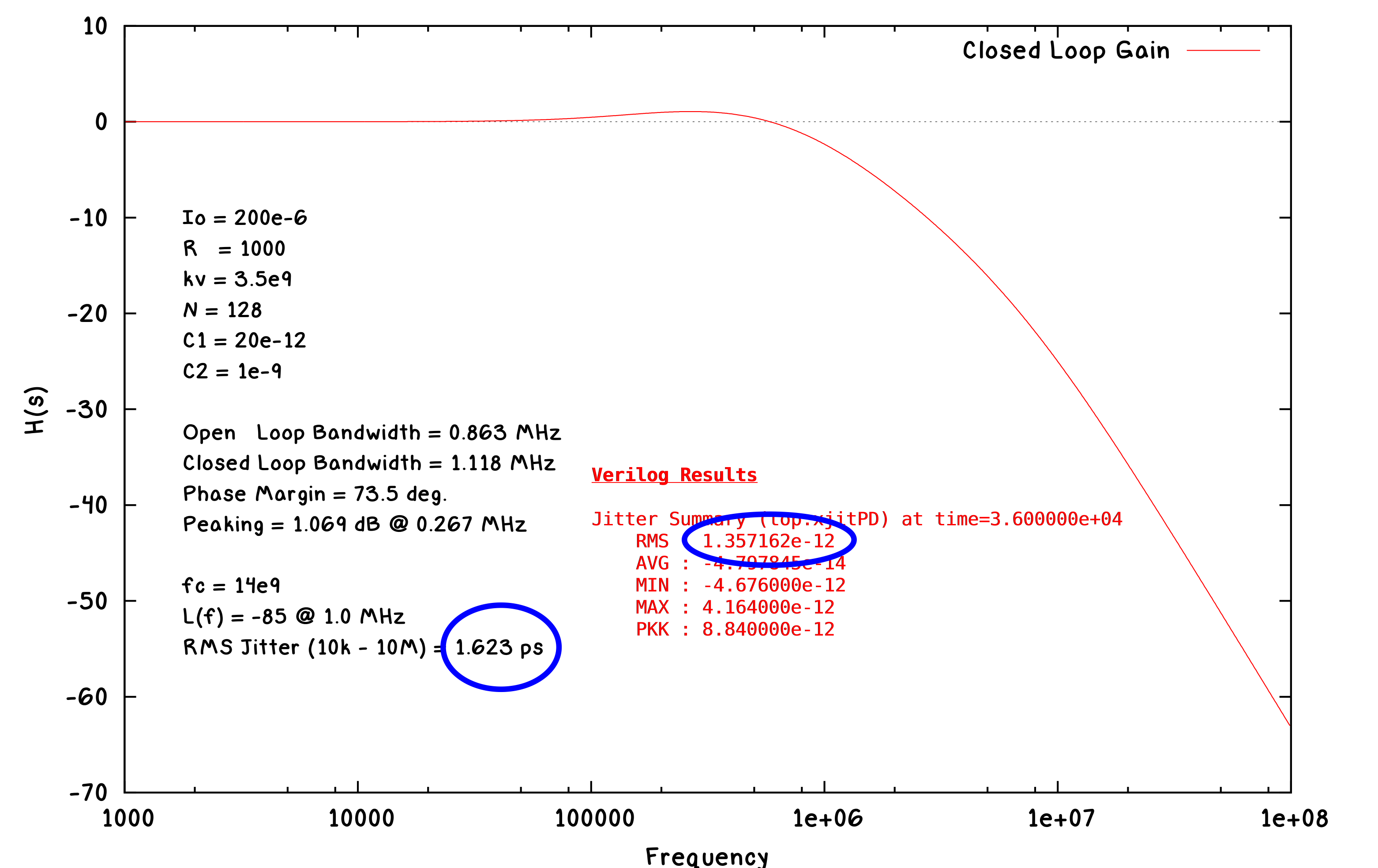 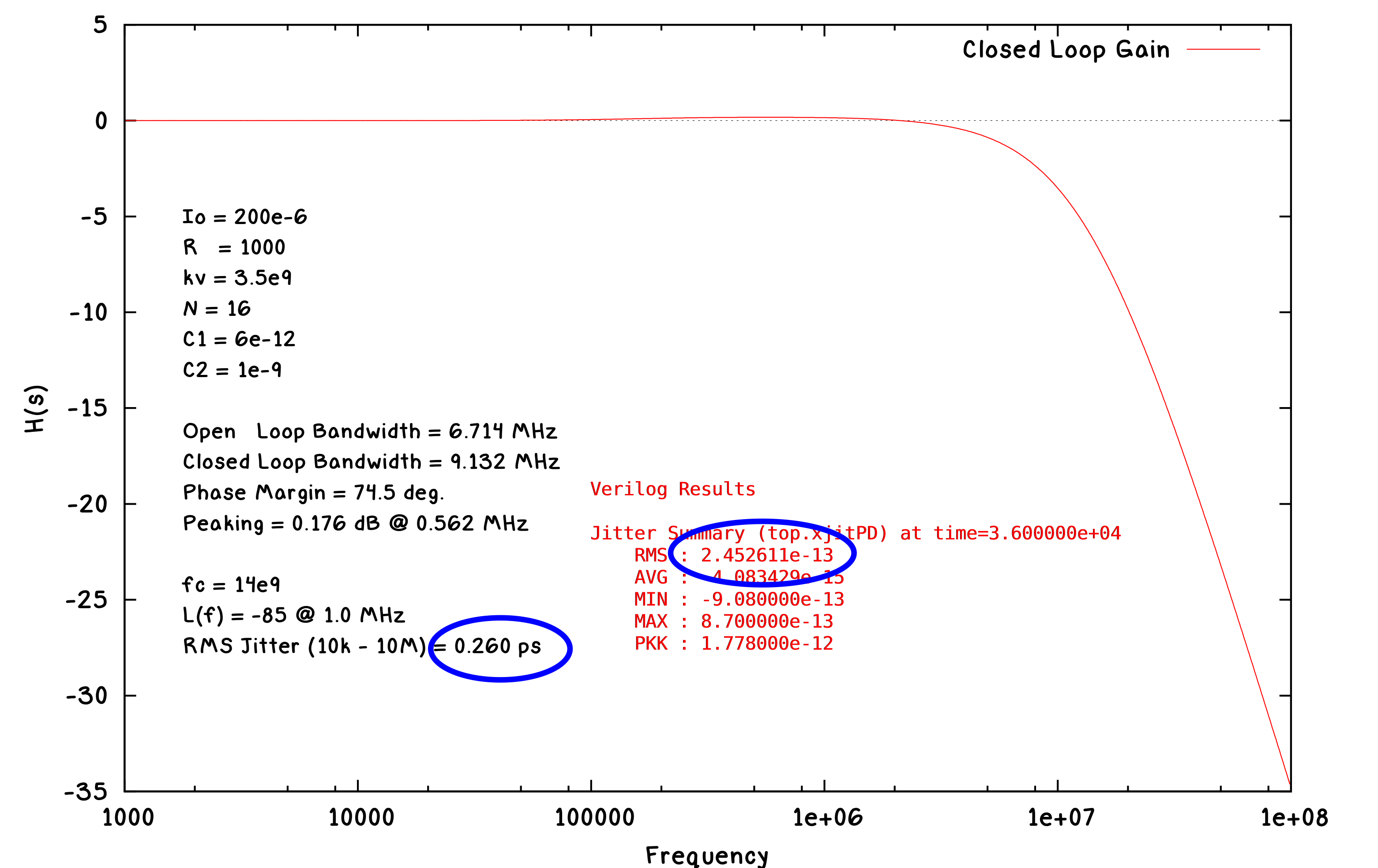 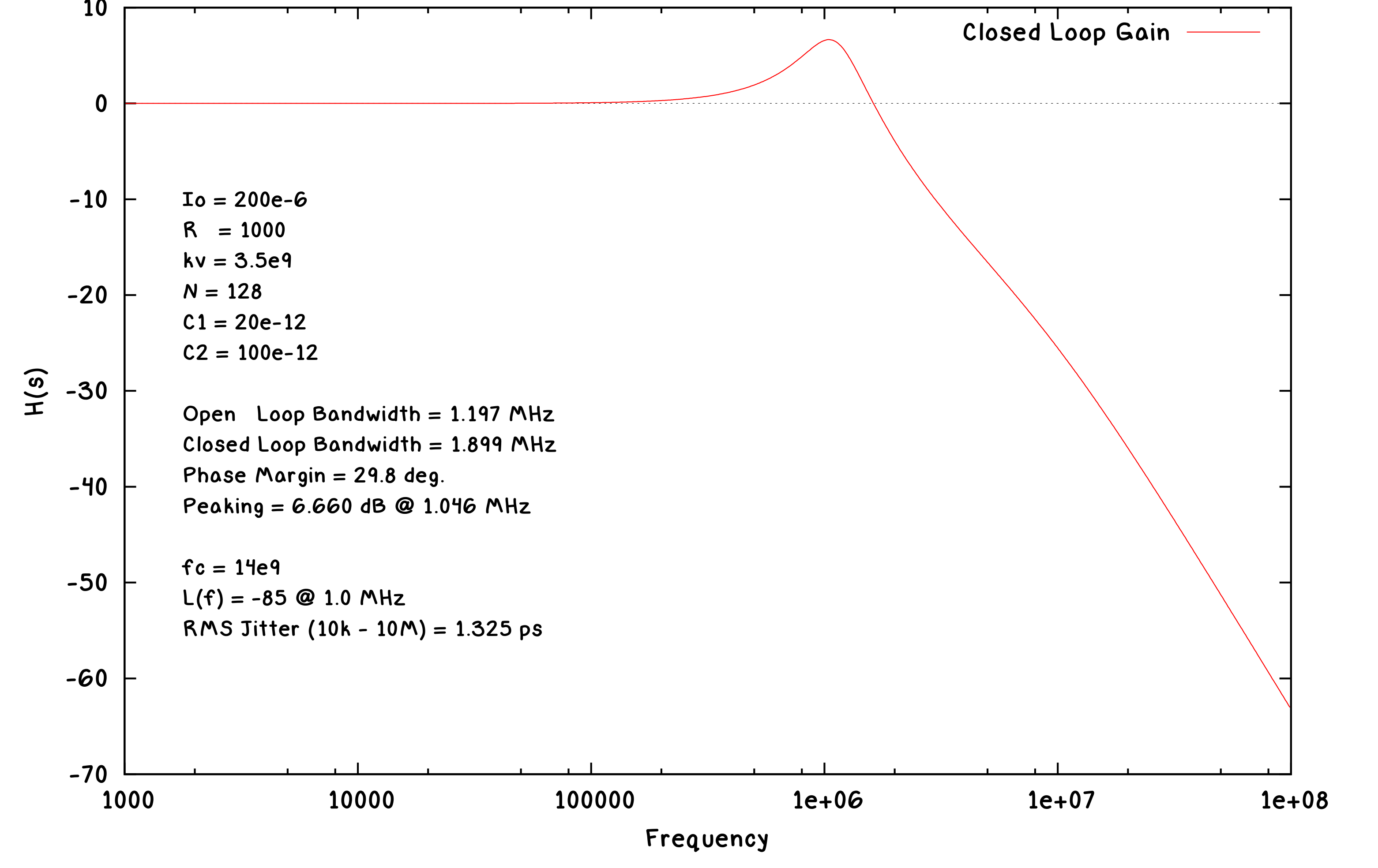 run1
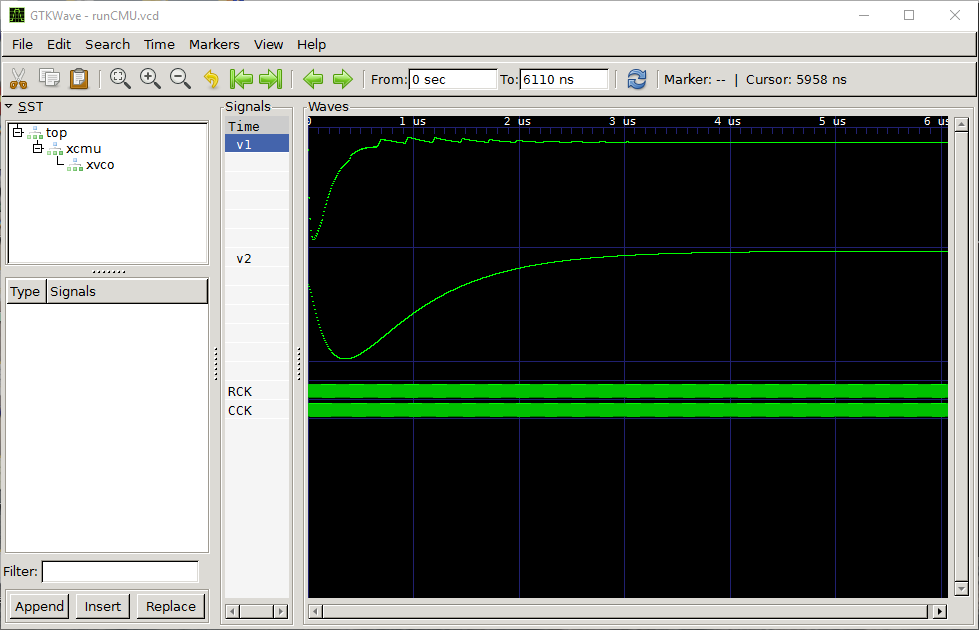 run1
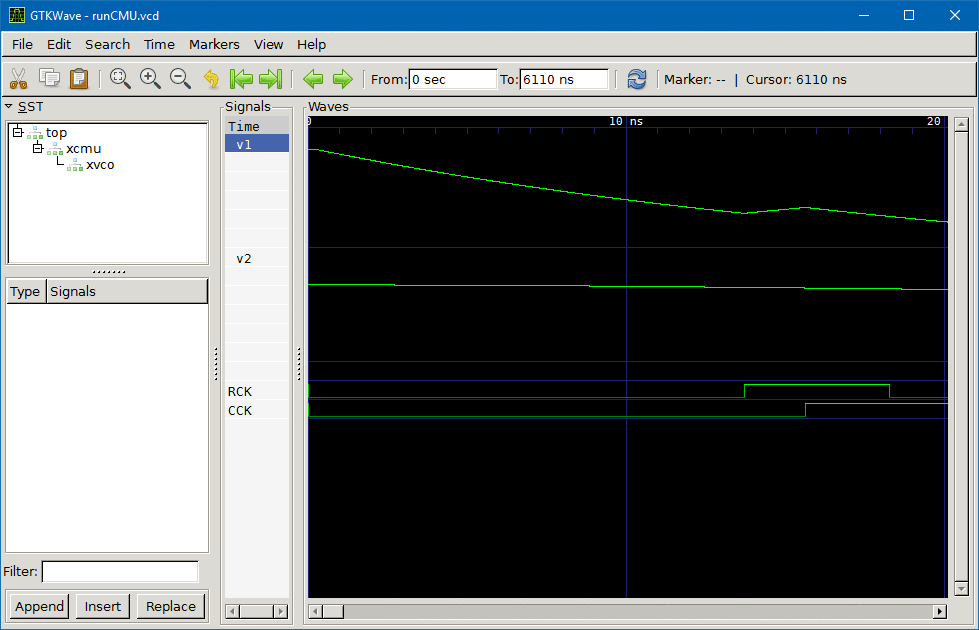 run2
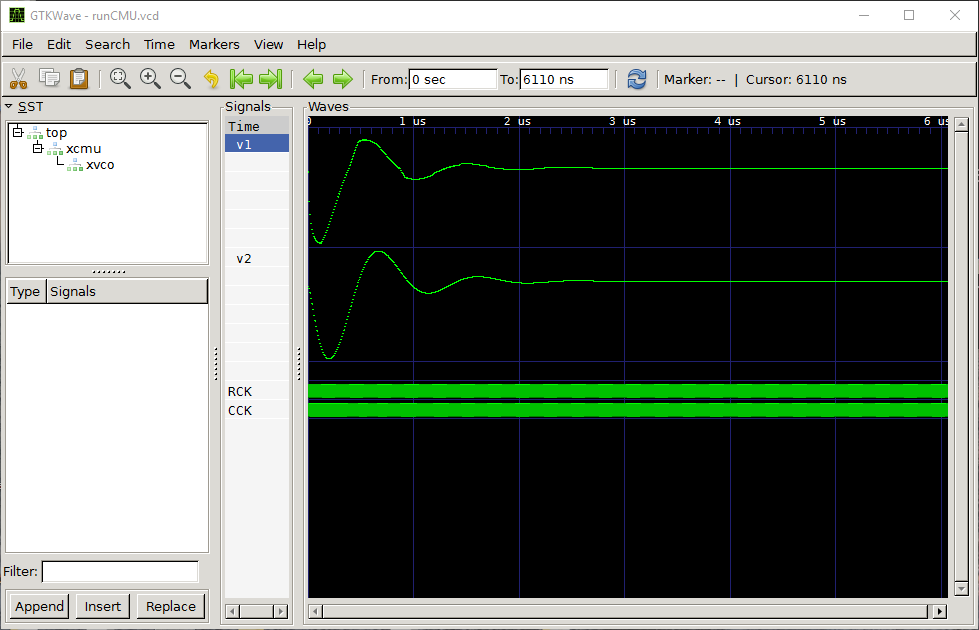 run2
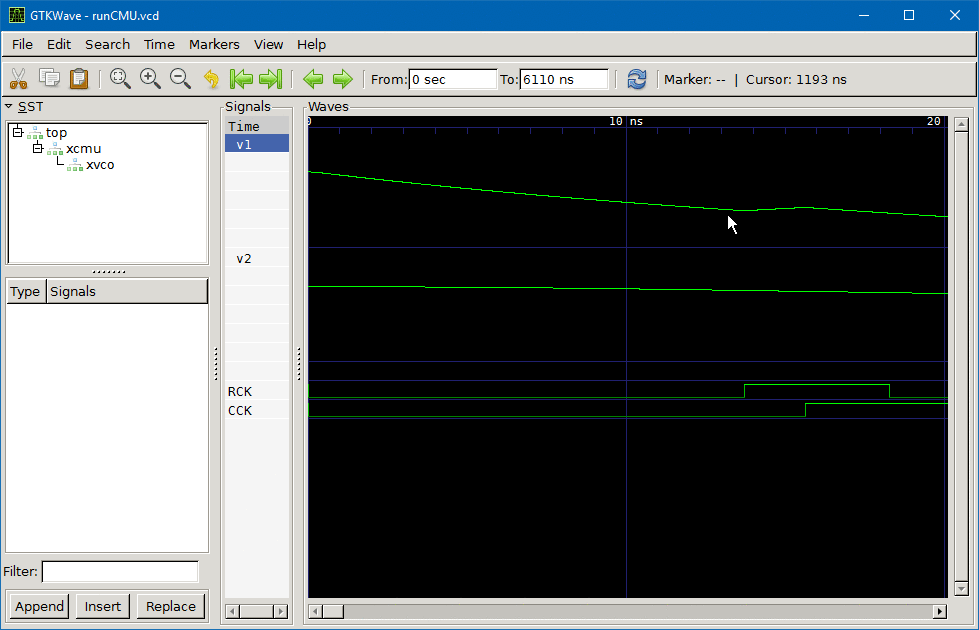 Conclusion
Verilog provides and ideal platform for studying precision timing circuits and systems

Event driven simulation has significant advantages over an integration based solver (matrix solution)
Well behaved and easily avoidable round off effects
Orders of magnitude fasters for long simulations
Compatible with chip level verification flow

Verilog-A is similar in appearance to Verilog, but is still resides in the matrix based circuit simulation tools.
Non-trivial to implement, and robustness varies widely
Thank you!